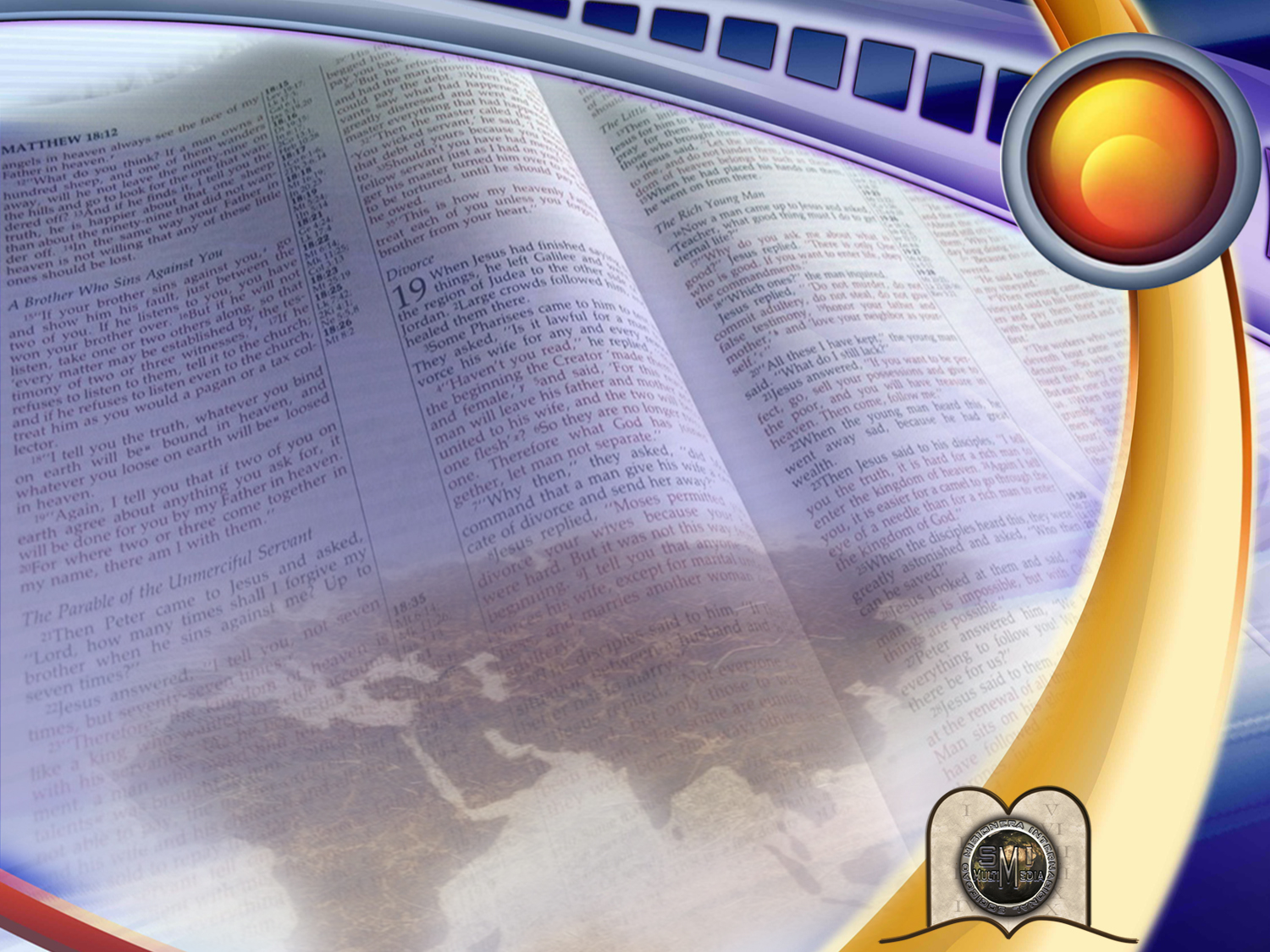 “aos pÉs de jesus”
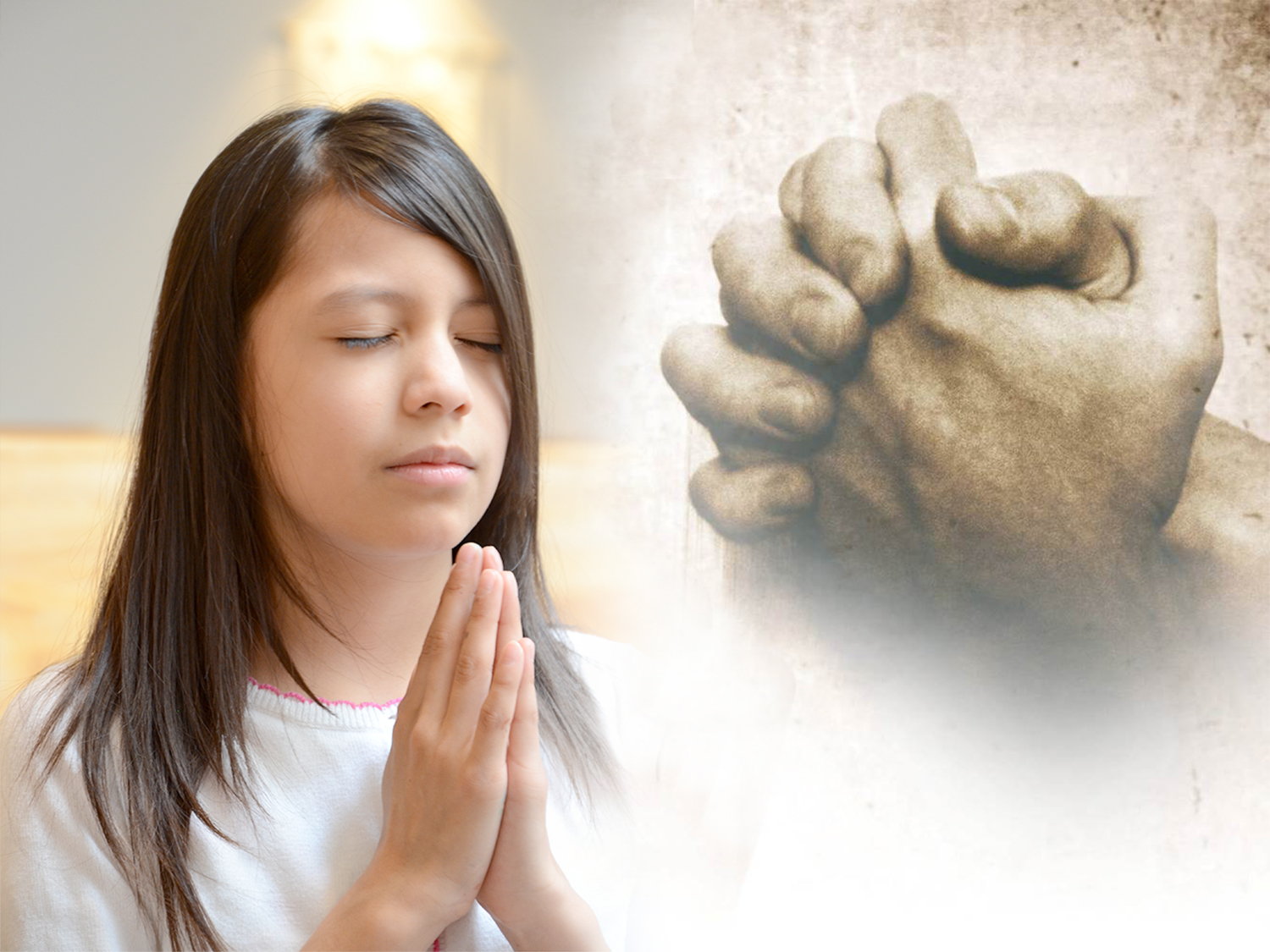 UM momento de oraÇÃO…
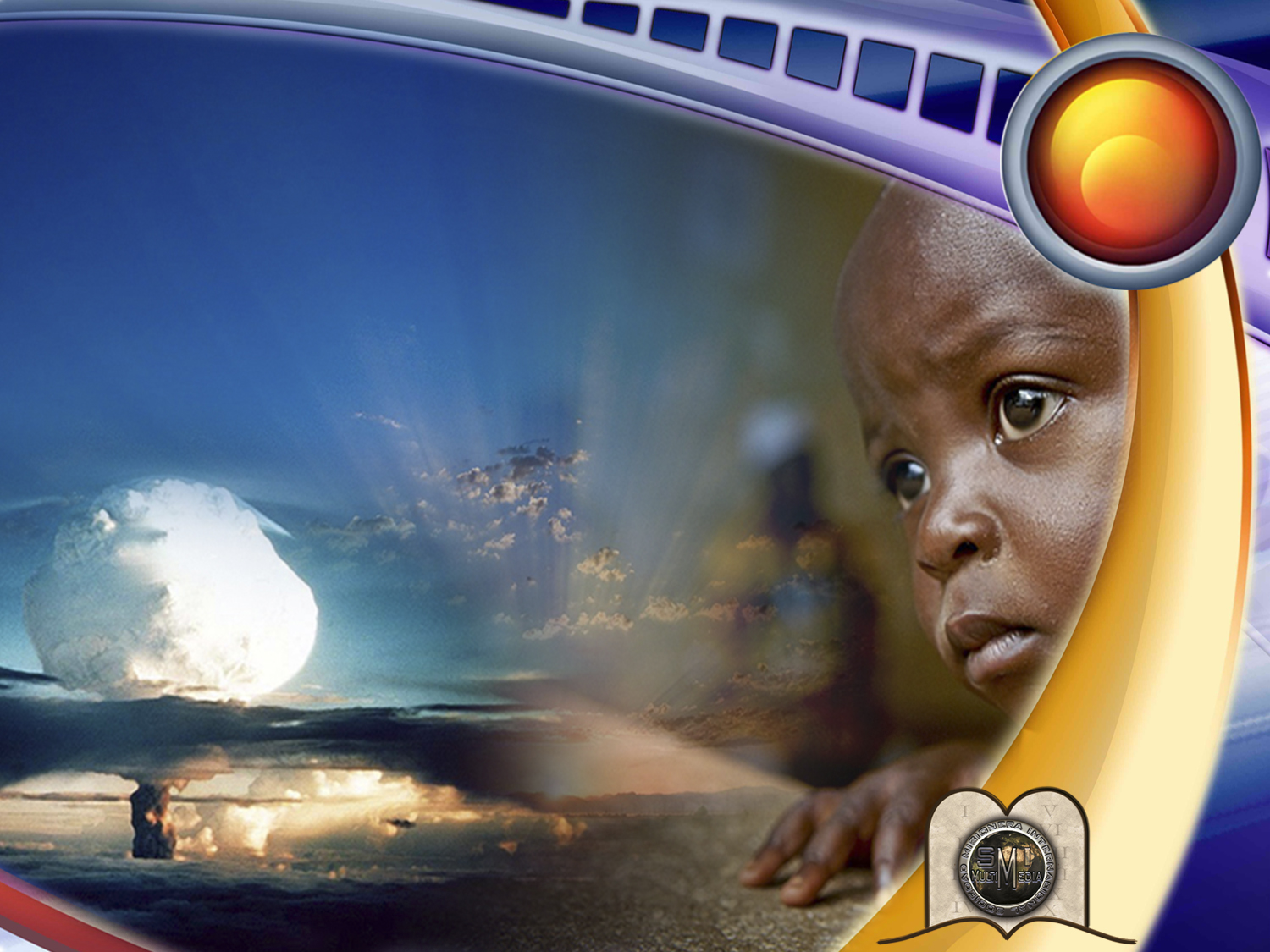 3
Qual é a CAUSA DE TANTO SoFRIMENTO?
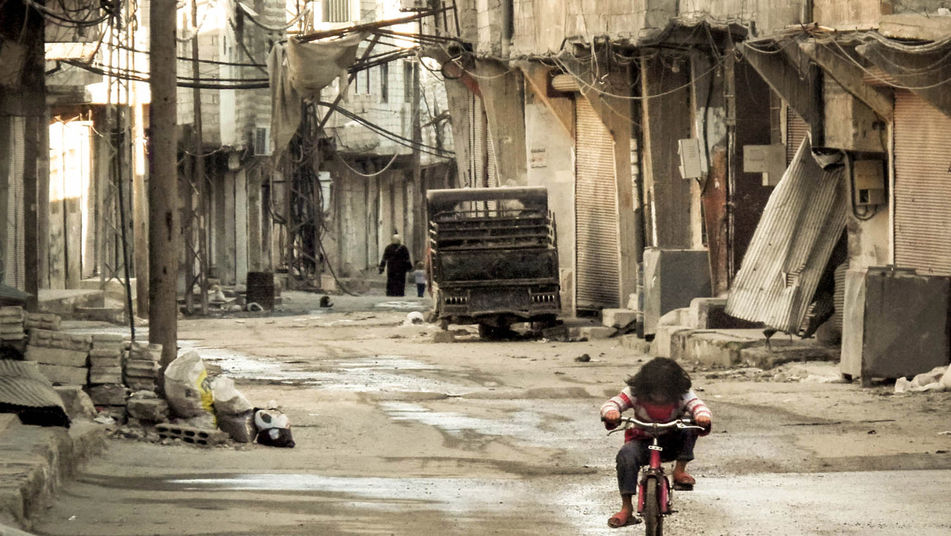 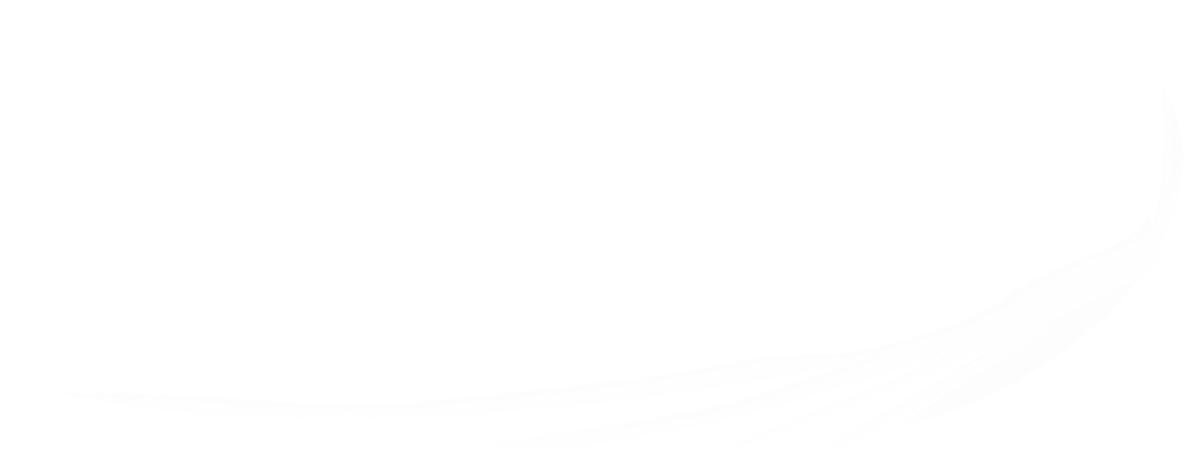 [Speaker Notes: A consecuencia de los bombardeos durante la última guerra mundial quedaron miles de personas sin hogar.
A menudo deambulaban niños por las calles en ruina en busca de sus padres. Muchos nunca los encontraron pues, o habían muerto, o la crueldad de la guerra los había separado. Su hogar, donde podrían encon­trarse, ya no existía.
Hasta hoy, hay gente que busca sus raíces... No saben quiénes fueron sus padres, no saben dónde están. Como estos, muchos desean saber de donde vienen y adonde van. El verdadero origen y destino del ser humano.]
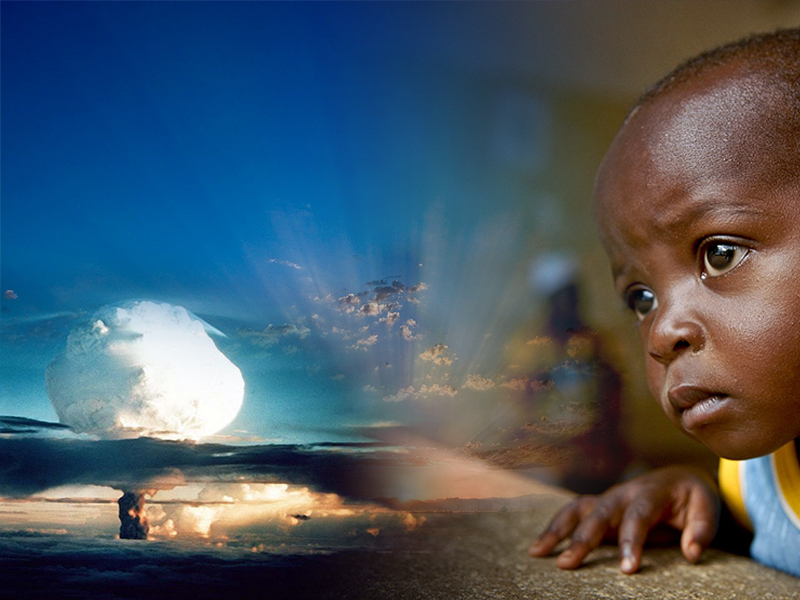 Os desastres naturais, os conflitos bélicos, a crescente onda de doenças, a diferença social; produz em milhares de pessoas: preocupação, angústia, e vivem presos de seus medos, temores e tristezas.
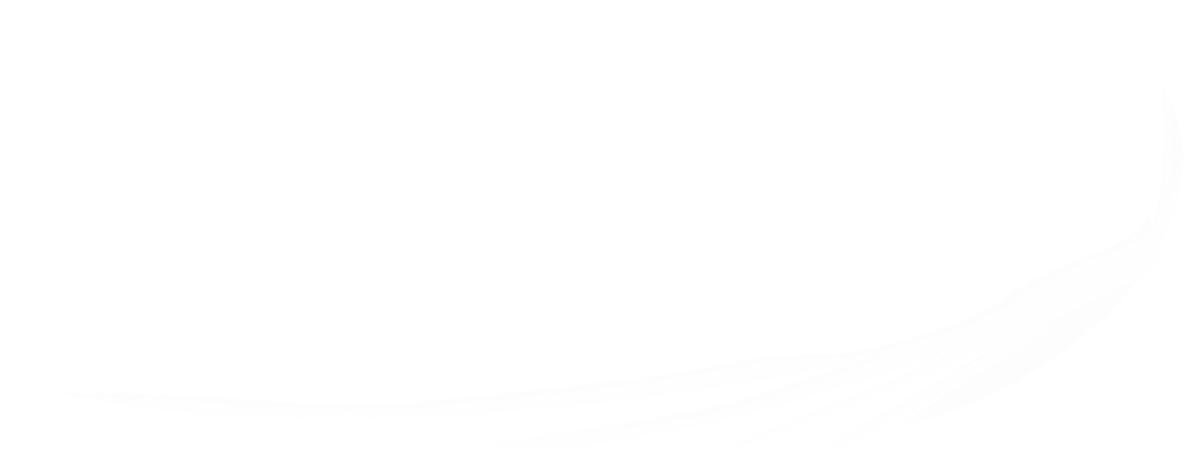 [Speaker Notes: La humanidad entera se encuentra desorientada. Algo ha sucedido, que le ha hecho perder el rumbo certero. En lugar de felicidad, experimentamos frustración; en lugar de bienestar, malestar.]
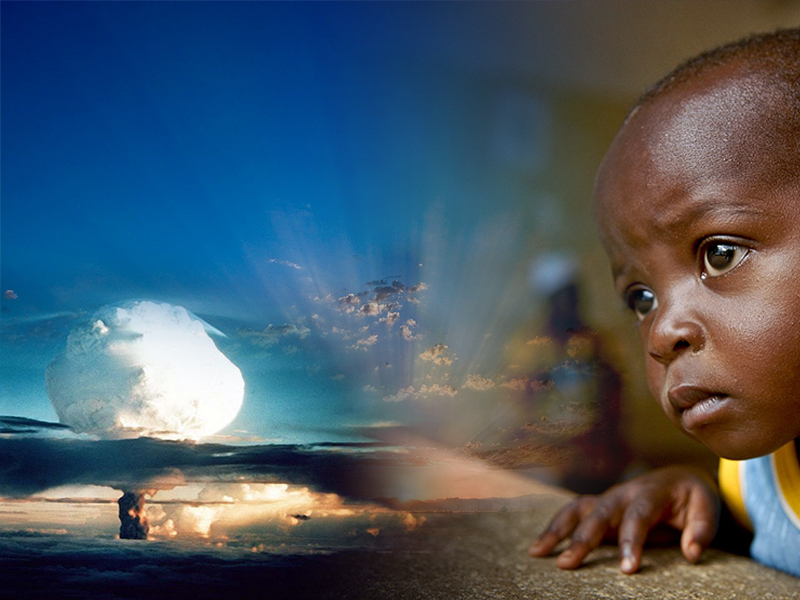 Porque sofrem tantos inocentes?
Porque existe a dor, a doença e a morte? 
Criou Deus um mundo mau? 
Qual é a nossa verdadeira origem e destino? 
De onde viemos e para onde vamos?
Estas são perguntas que inquietam a maioria! Mas apenas o Autor da vida nos pode dar a resposta
a ORIGEm Do HOMem
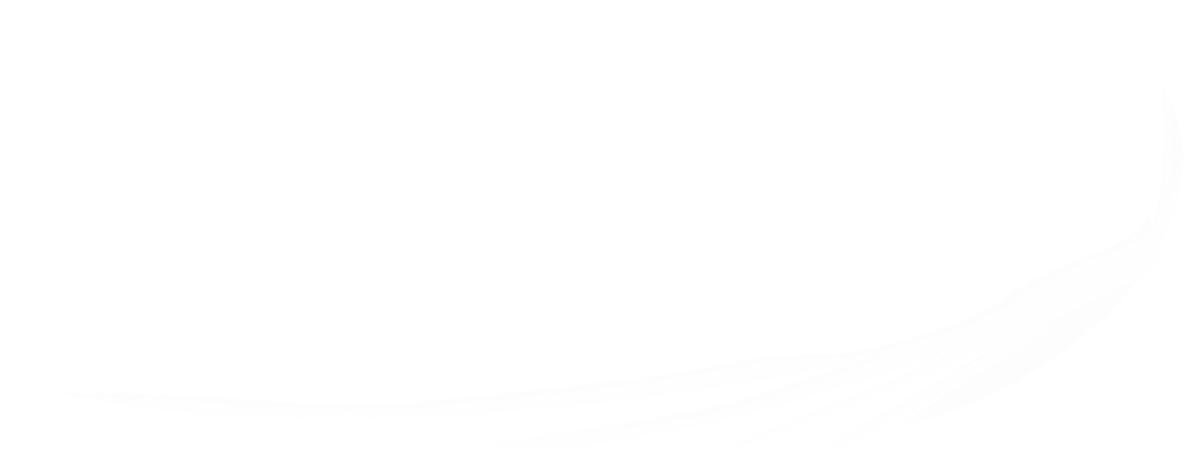 Génesis 1:1
“No Princípio criou Deus os céus e a terra.”
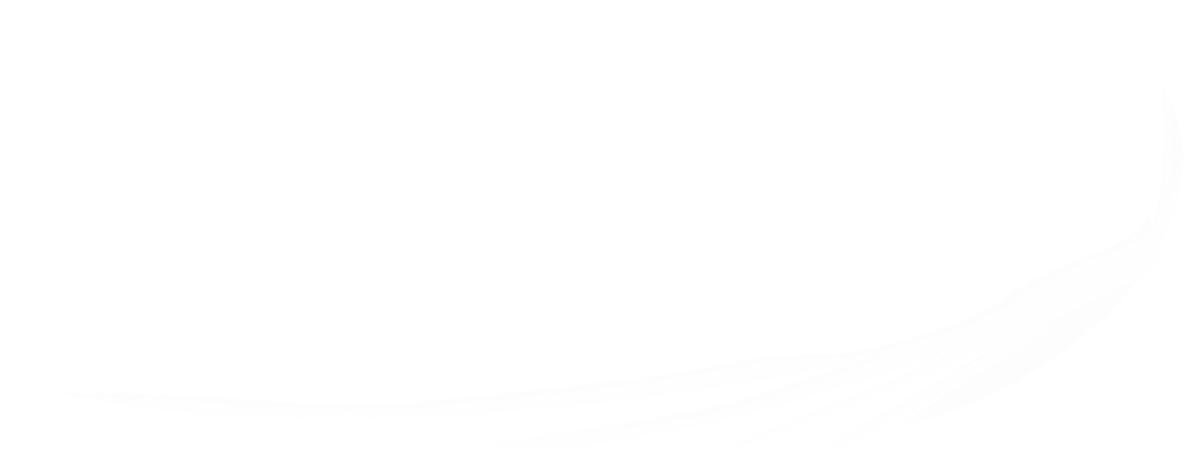 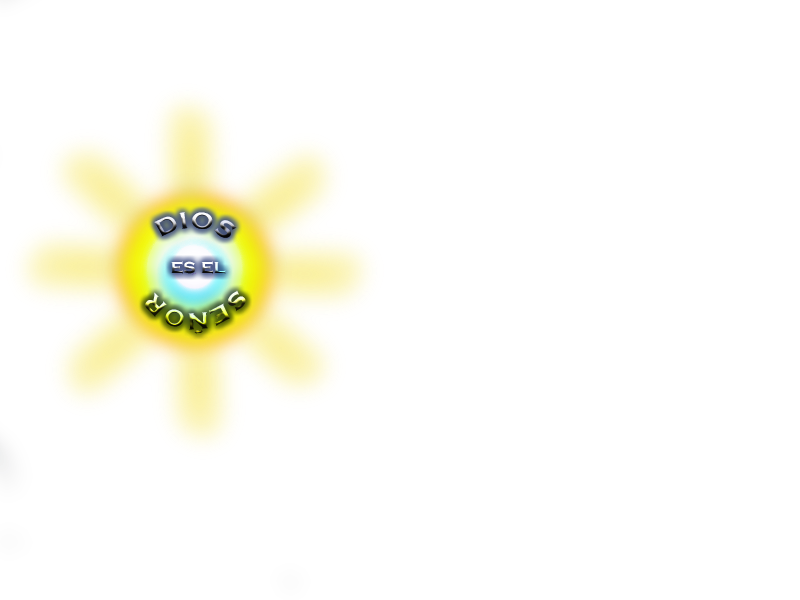 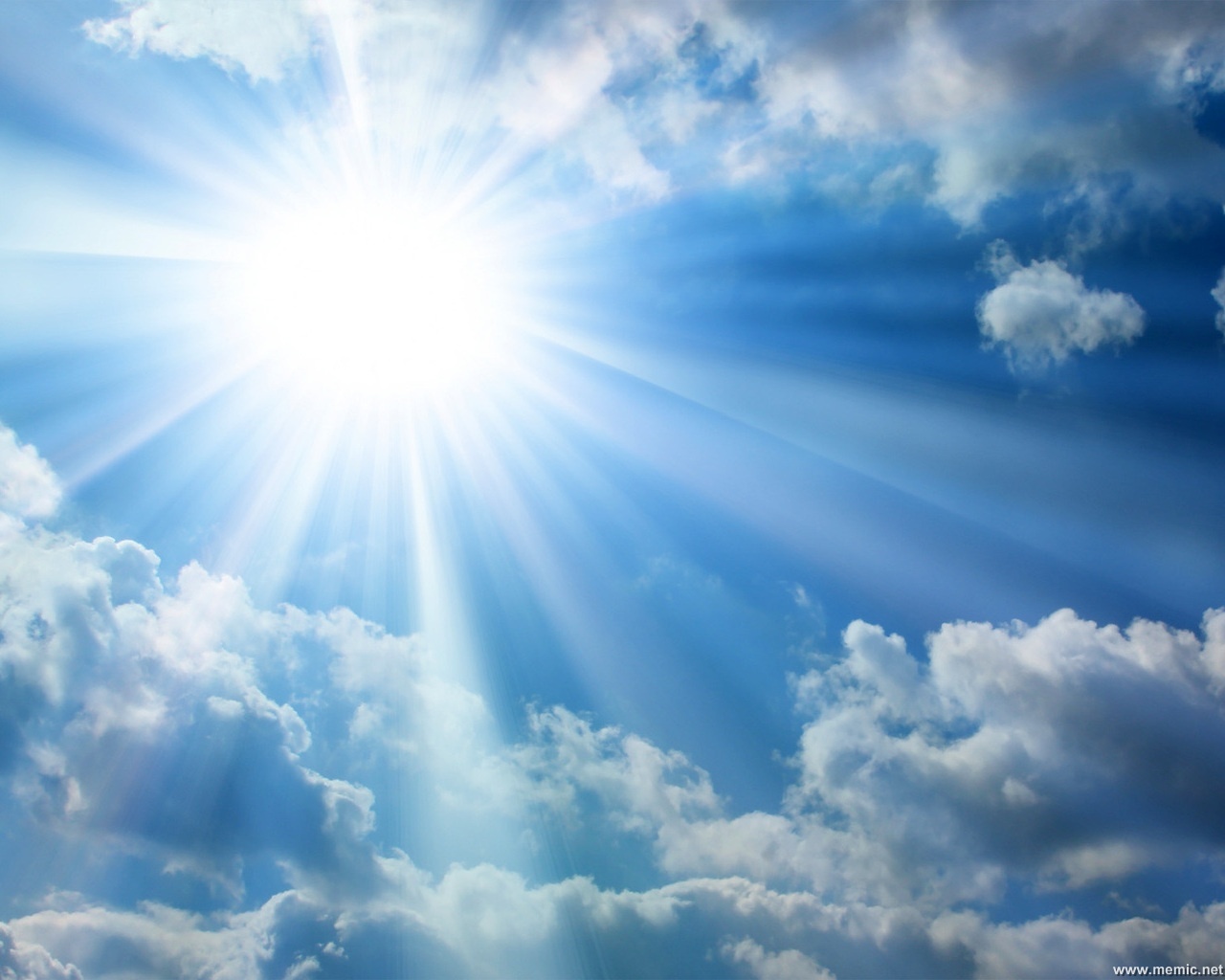 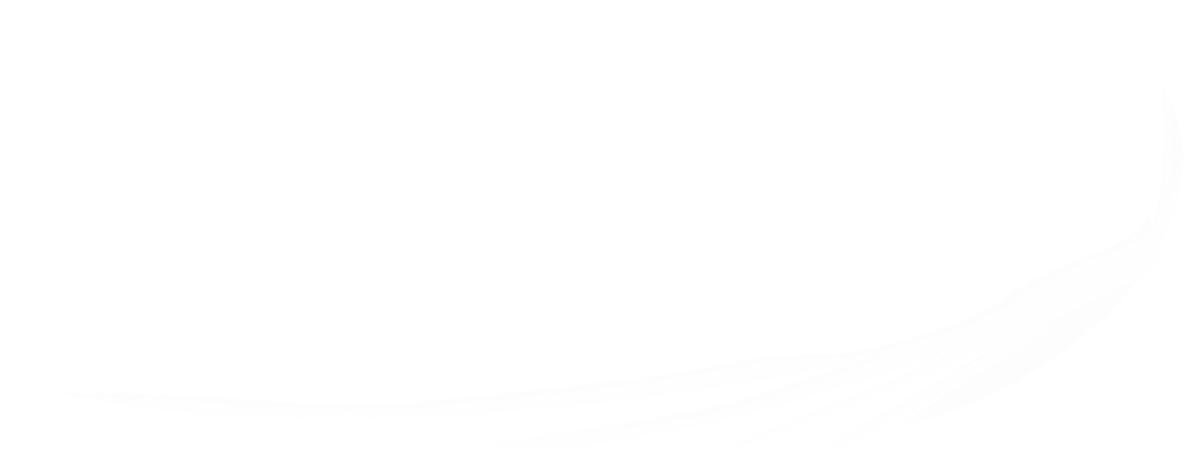 Deus existe antes de 
todas as coisas. 
Por Ele foi criado 
tudo o que existe
Génesis 1:26
Também disse Deus: Façamos o homem à nossa imagem, conforme a nossa semelhança; tenha ele domínio sobre os peixes do mar, sobre as aves dos céus, sobre os animais domésticos, sobre toda a terra e sobre todos os répteis que rastejam pela terra.
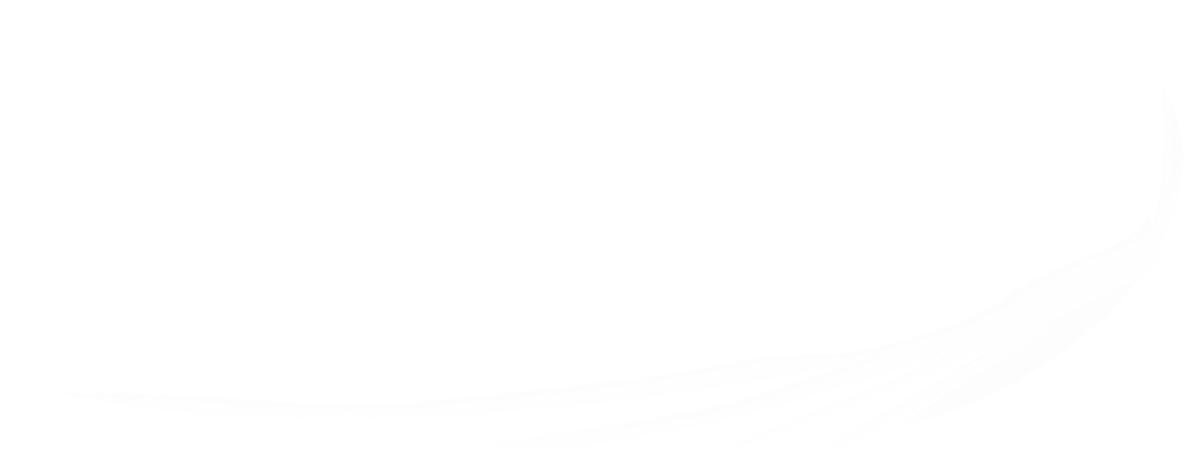 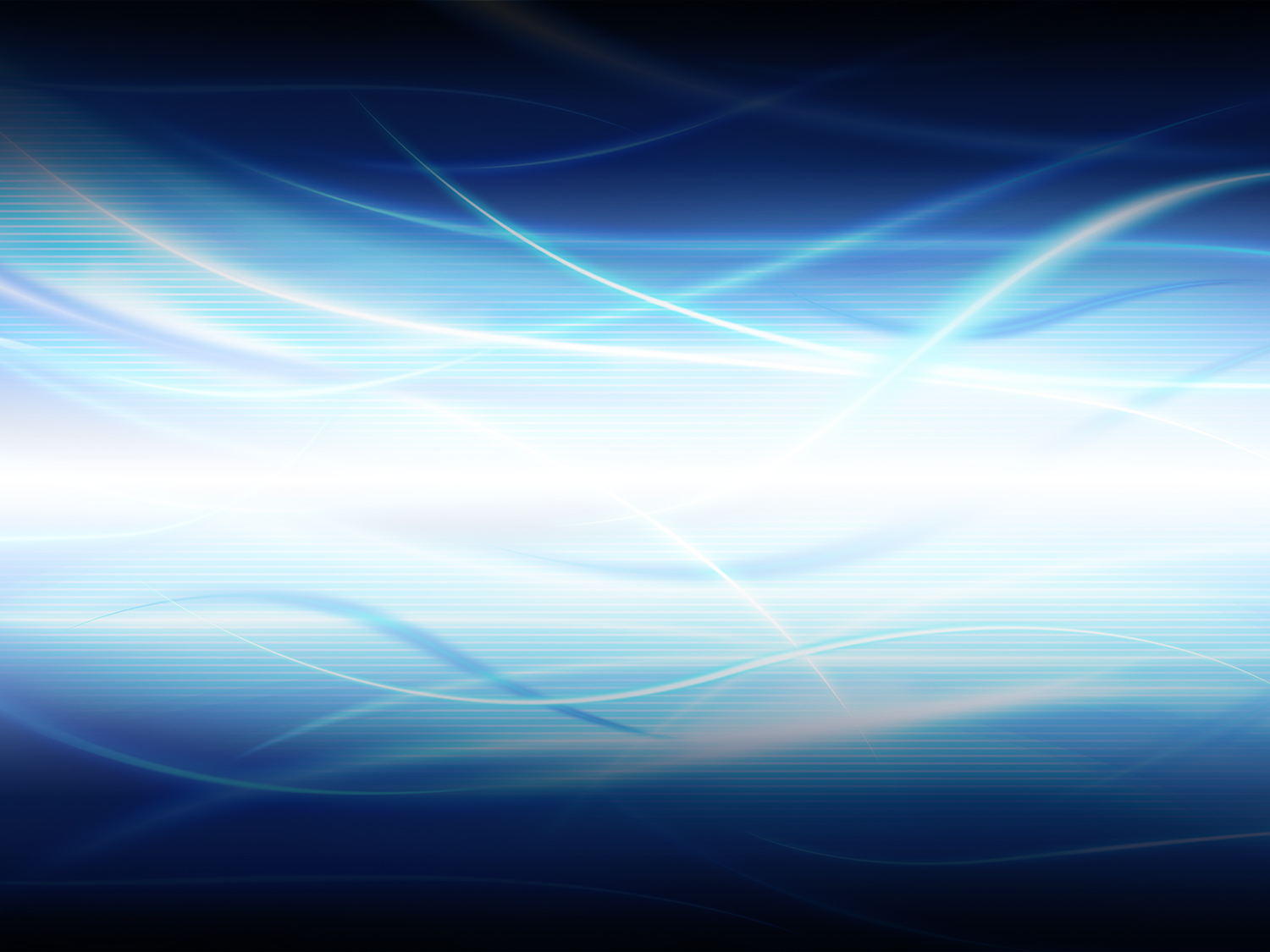 A que se refere quando disse: “Façamos...", um termo que se encontra no plural?
Ao Pai Celestial:   (Efésios 4:6)

Ao Filho, Jesus Cristo:(João 1:1-4)

Ao Espirito Santo:    (João 14:26)
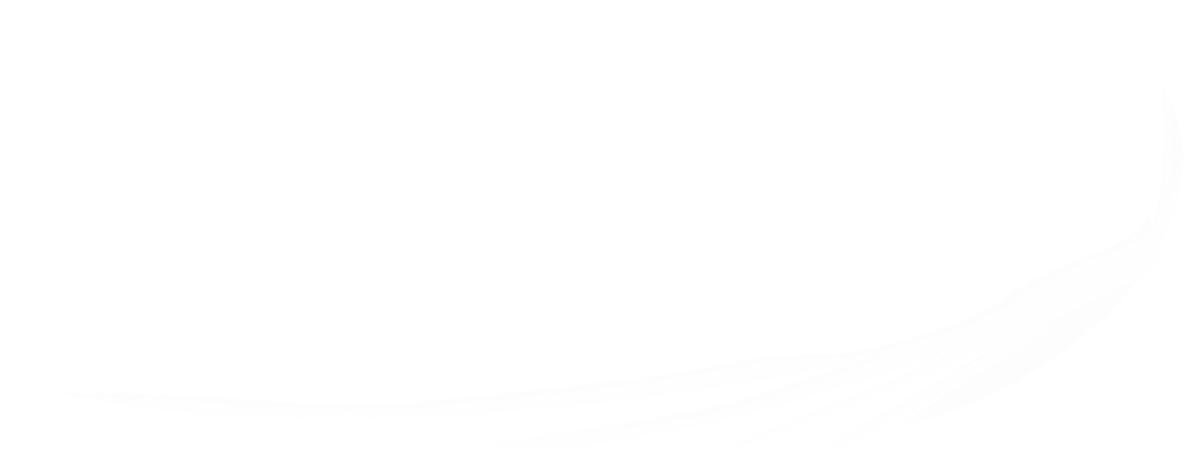 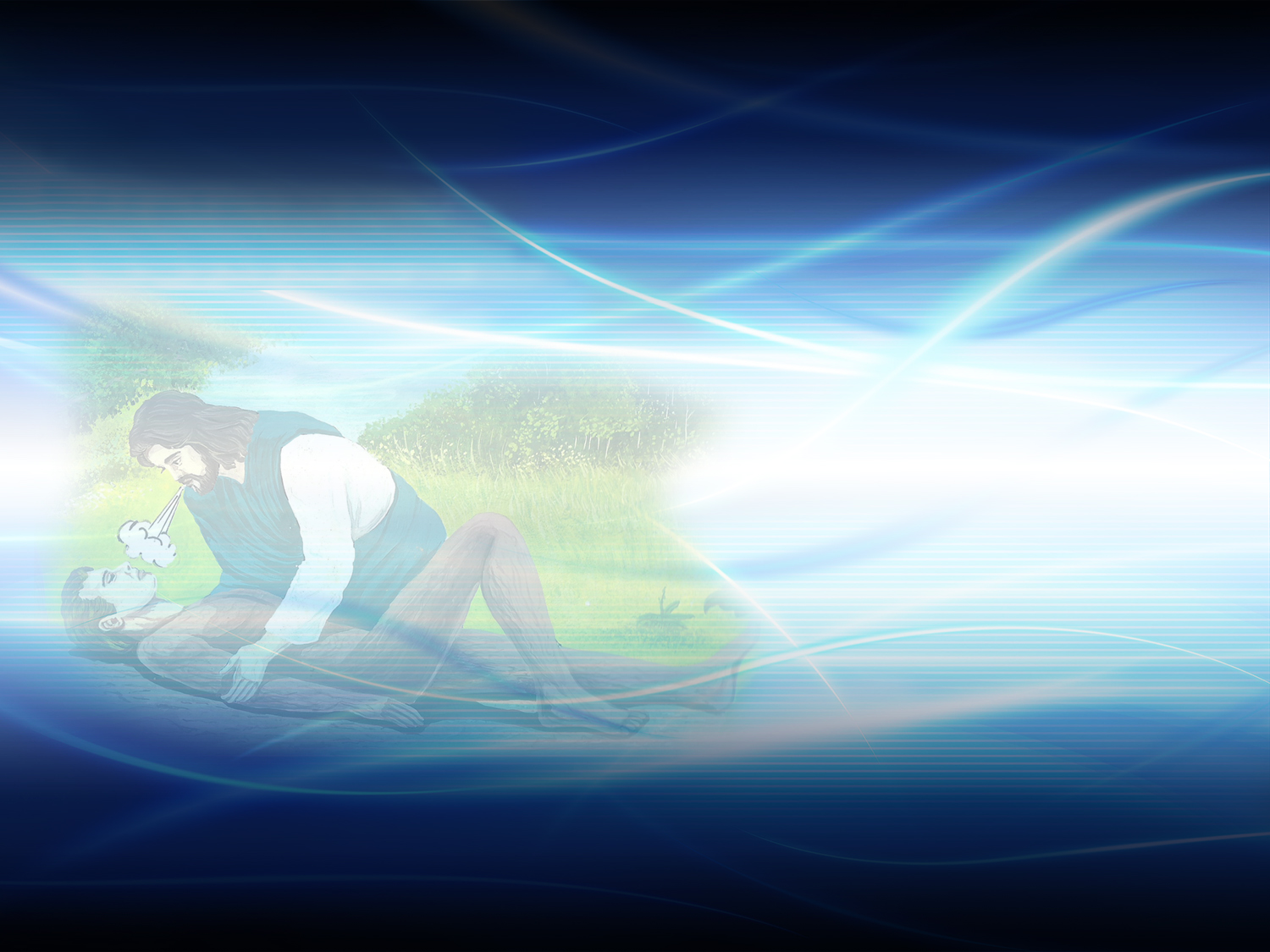 Como foi criado o homem?
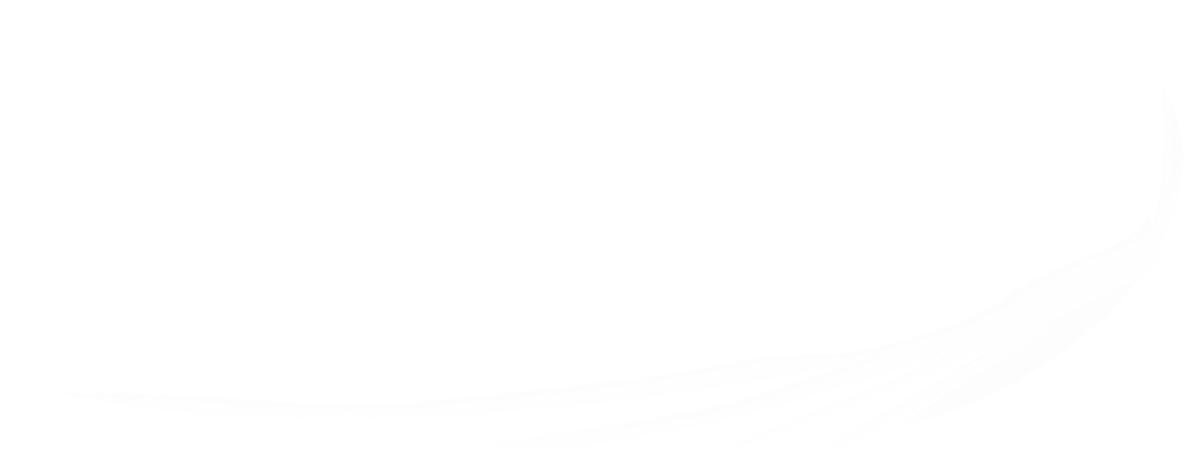 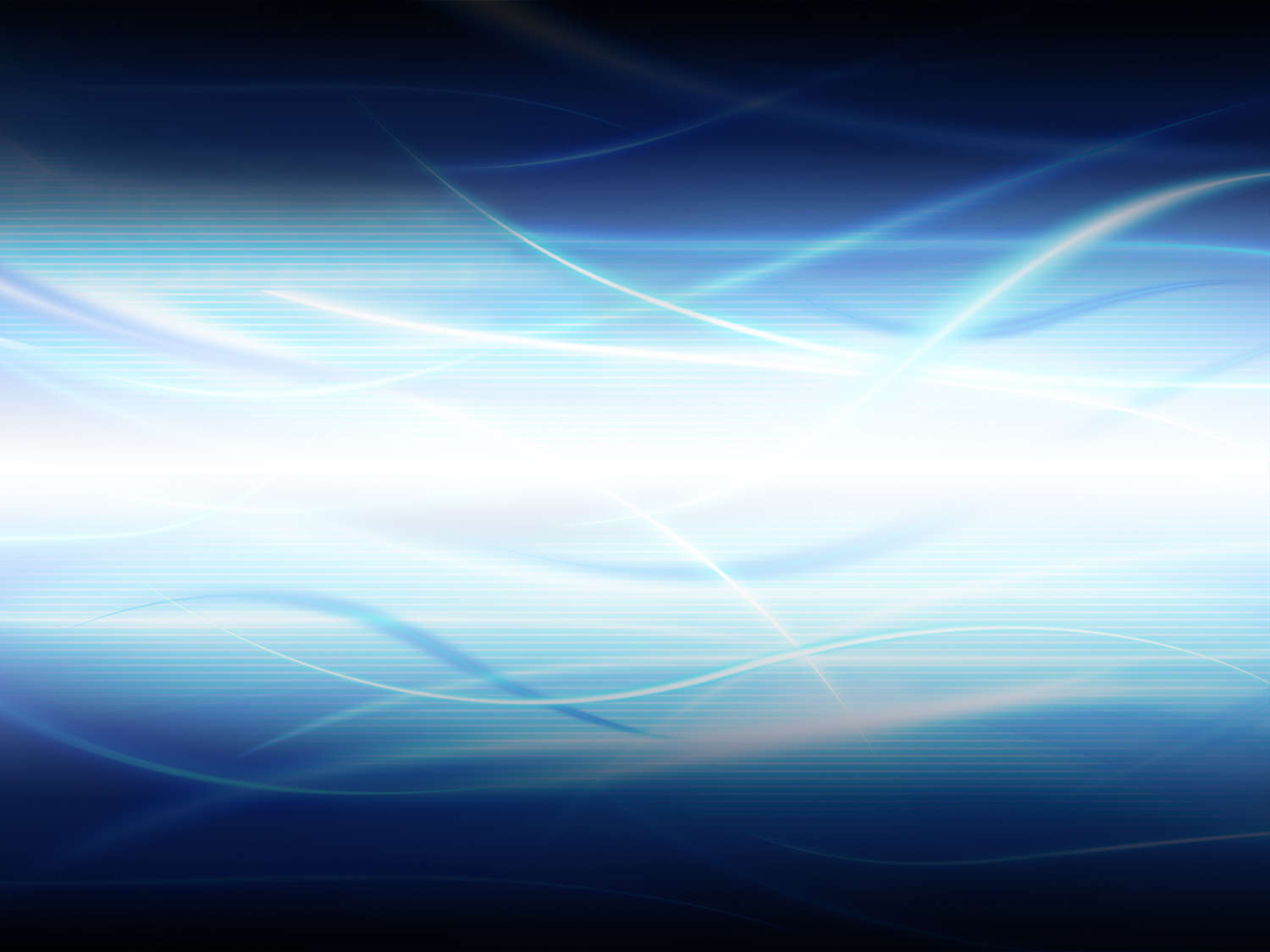 Eclesiastes 7:29
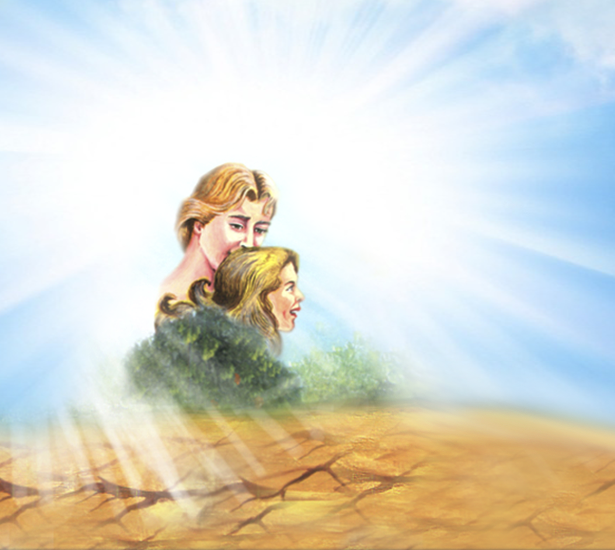 Eis o que tão-somente achei: que Deus fez o homem reto, mas ele meteu-se em muitas astúcias.
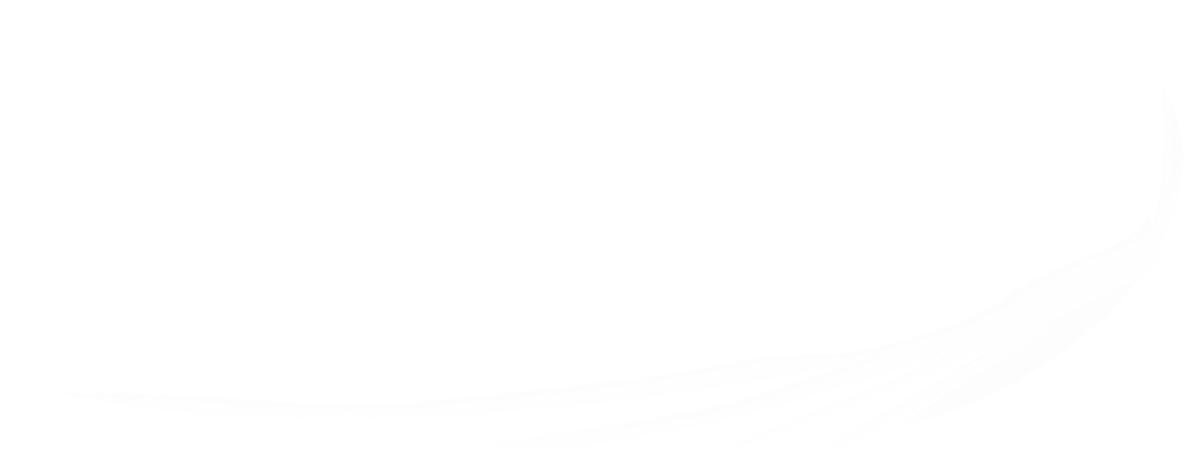 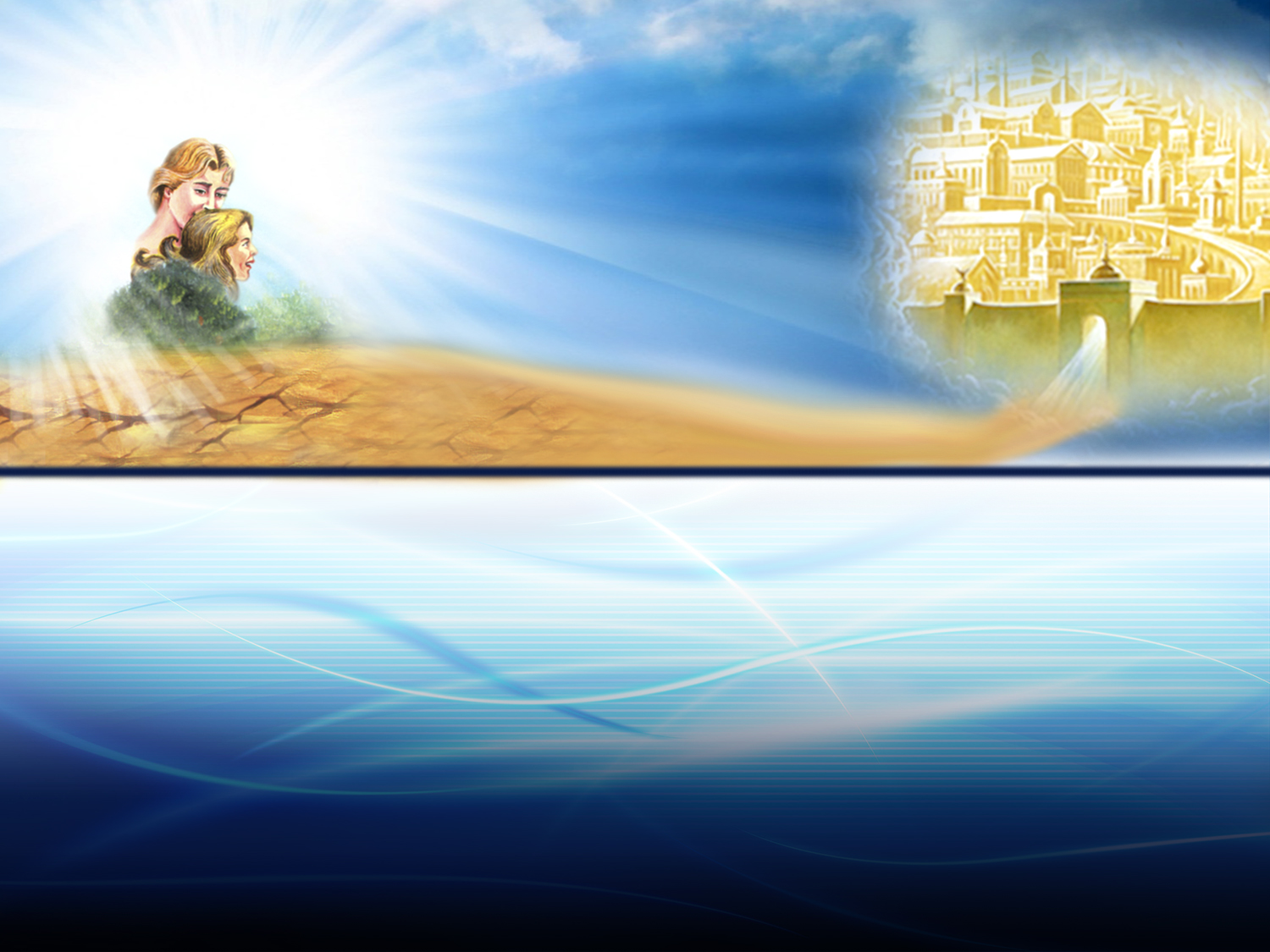 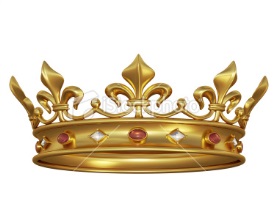 PERFEITO
CAMINHO DE JUSTIÇA
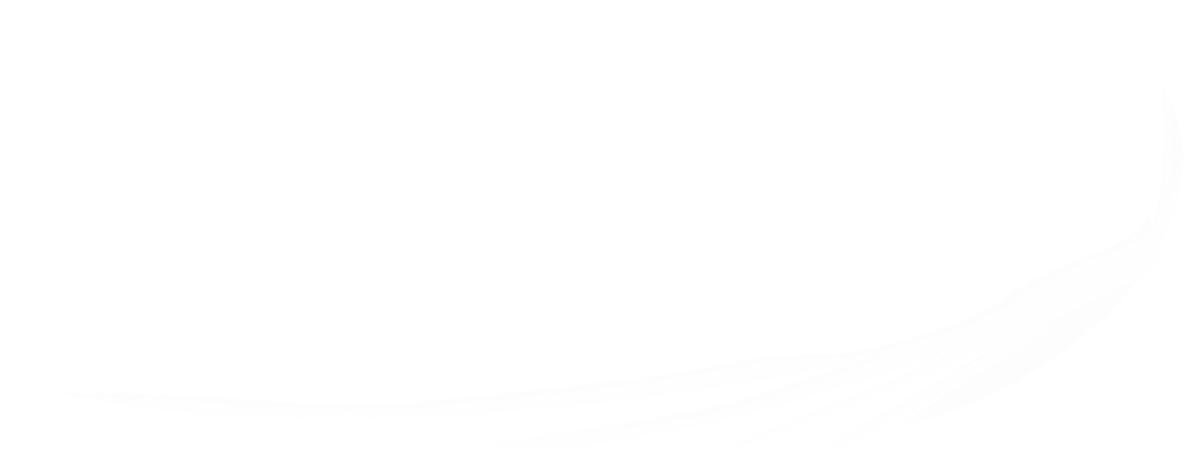 O homem recebeu quatro dons do seu Criador:
Vida eterna
Um carácter perfeito
Um lar maravilhoso
O domínio sobre tudo
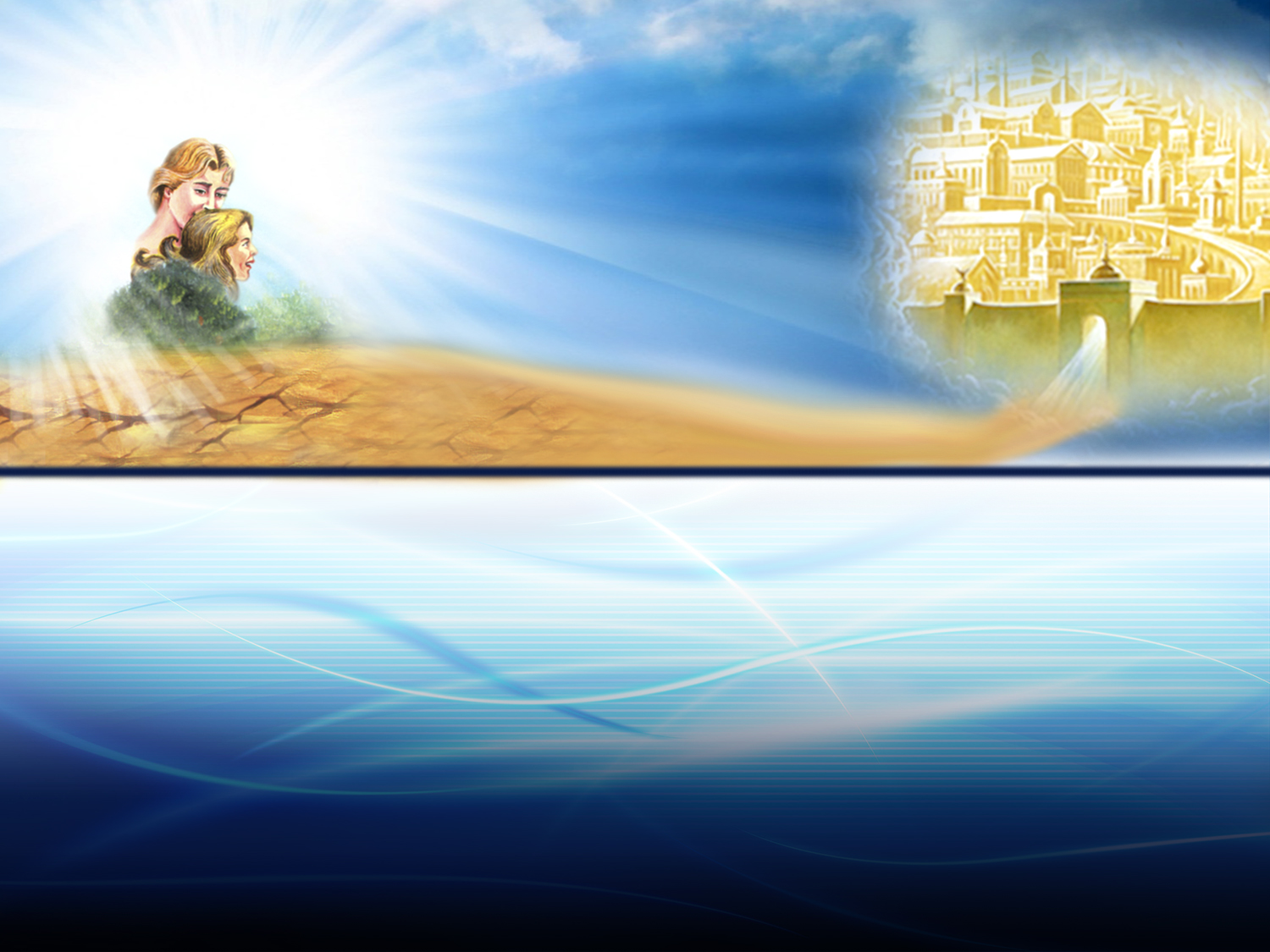 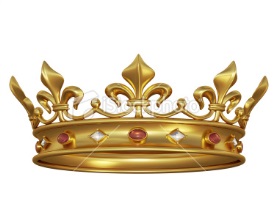 PERFEITO
CAMINHO DE JUSTIÇA
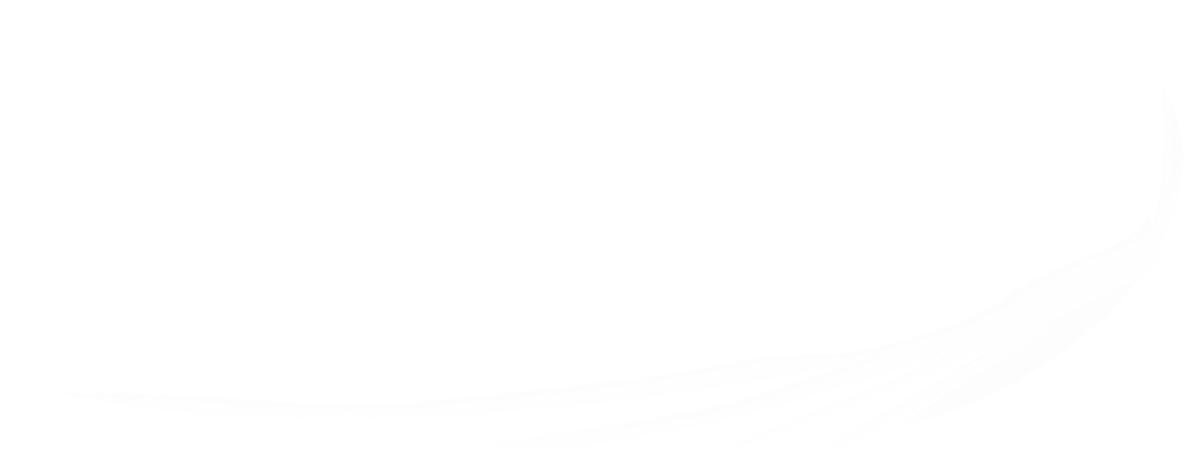 Qual era a única condição para permanecer nesse caminho?
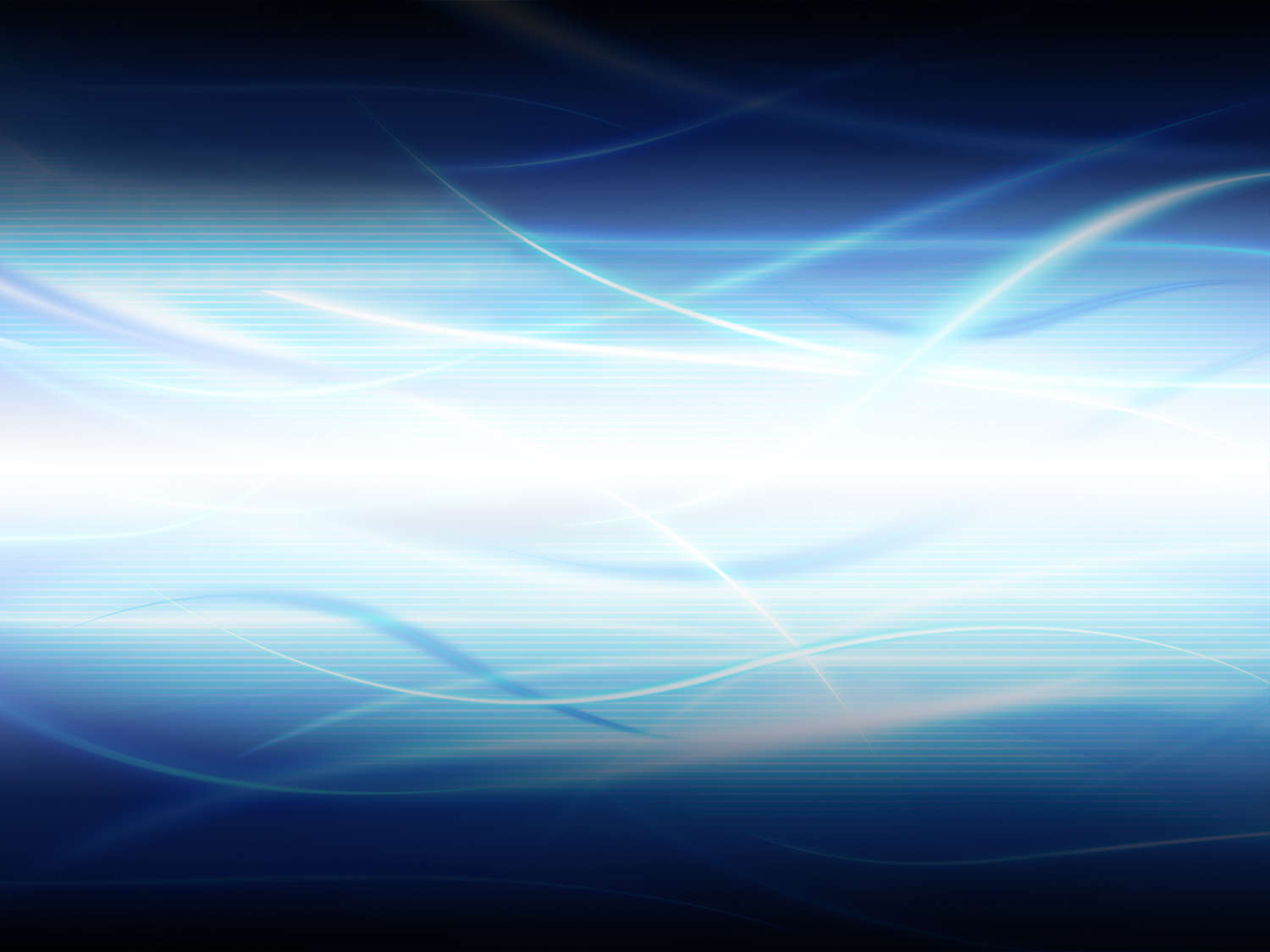 Génesis 2:16-17
E o Senhor Deus lhe deu esta ordem: De toda árvore do jardim comerás livremente, mas da árvore do bem e do mal não comerás; porque, no dia em que dela comerdes, certamente morrerás
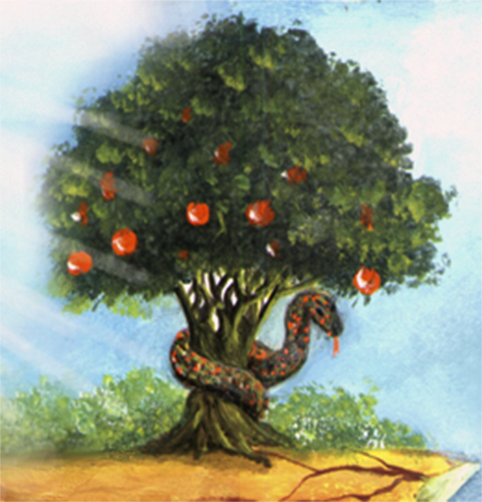 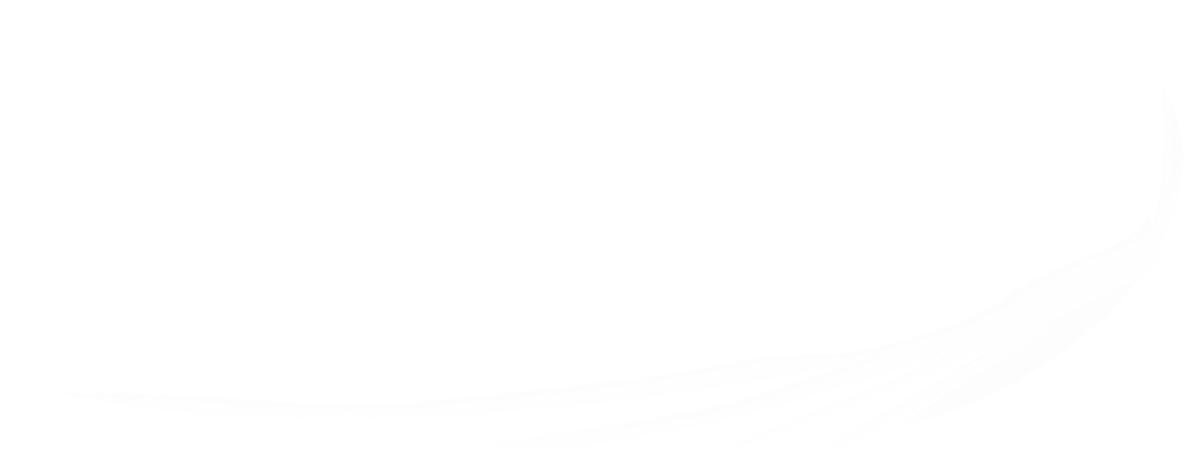 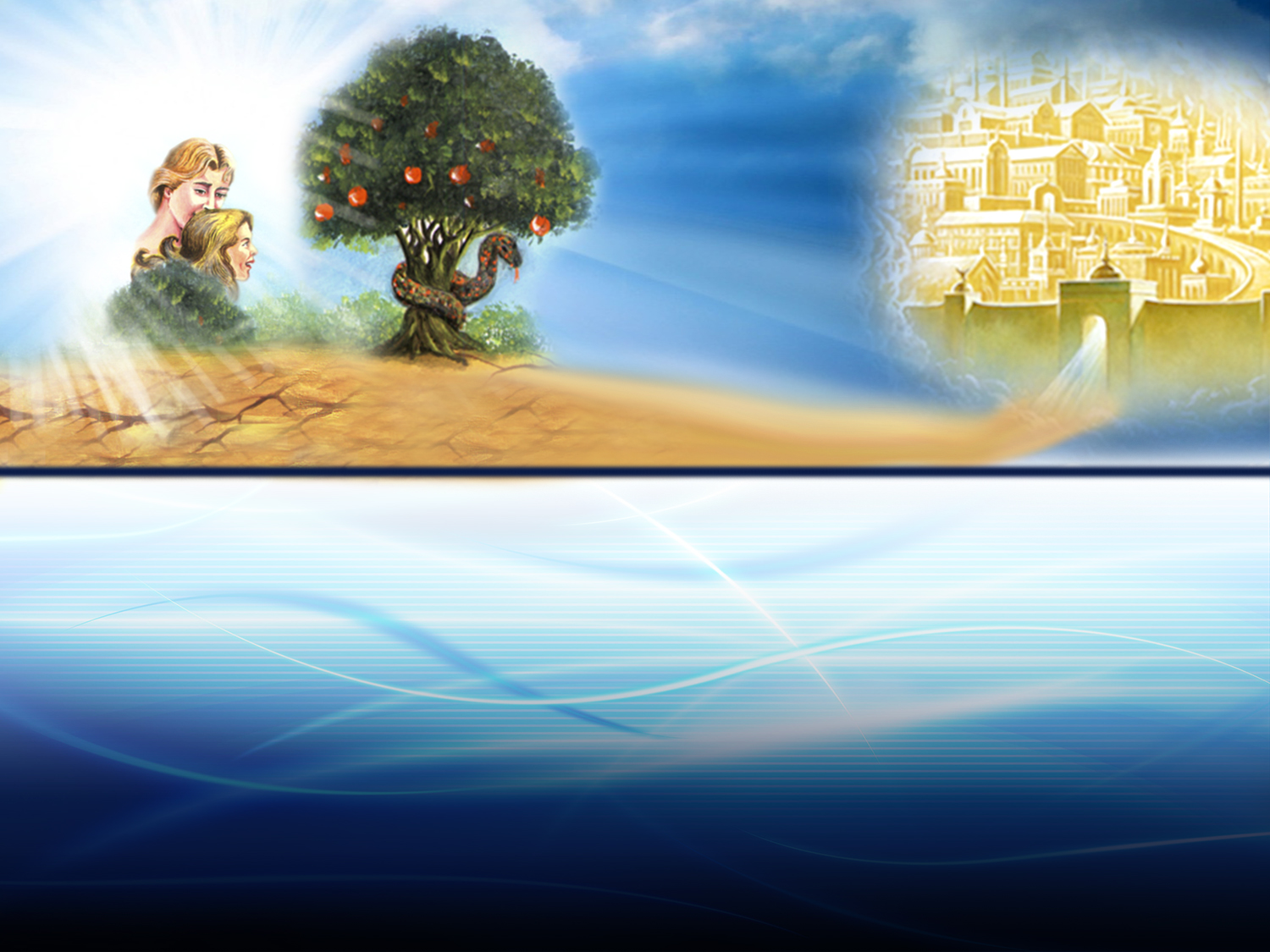 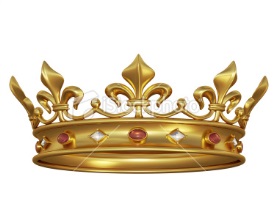 PERFEITO
CAMINHO DE JUSTIÇA
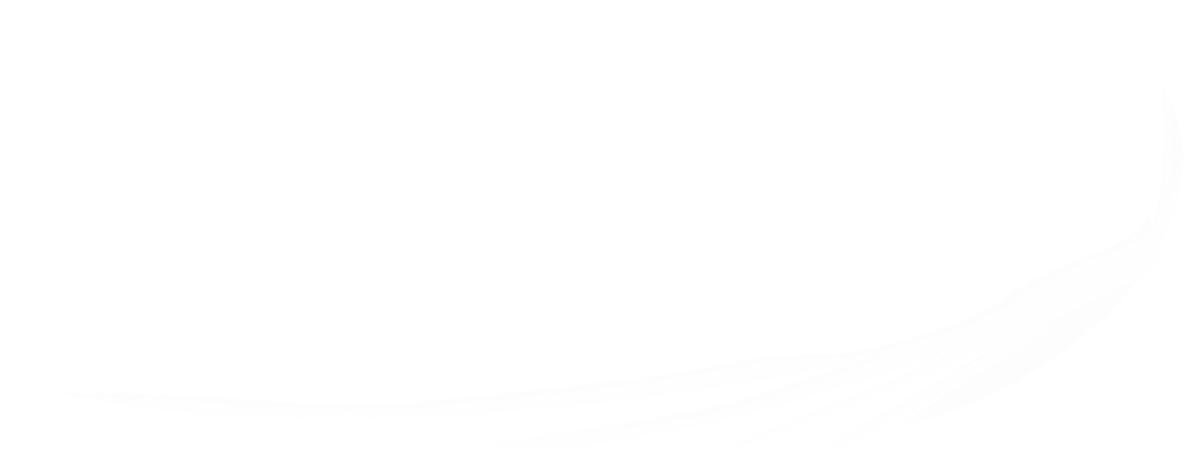 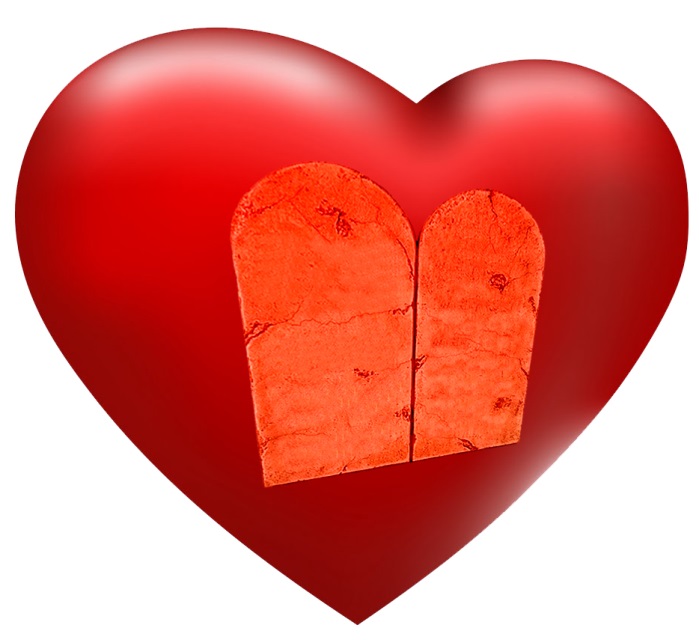 A Lei de Deus foi colocada no coração do homem desde o princípio.
MAS…
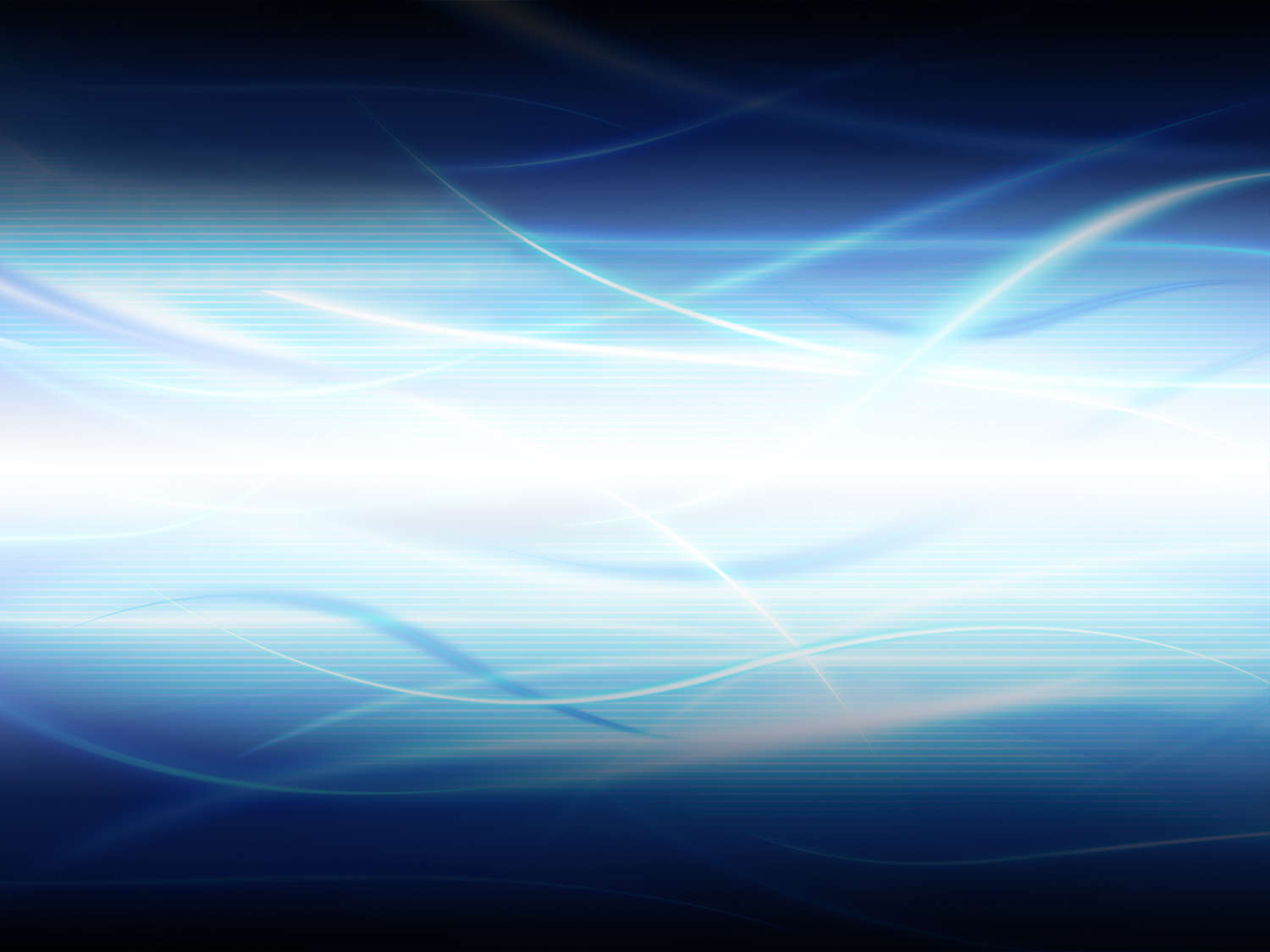 O homem decidiu obedecer 
a outro Senhor. Satanás, 
o príncipe das trevas, foi quem os seduziu.
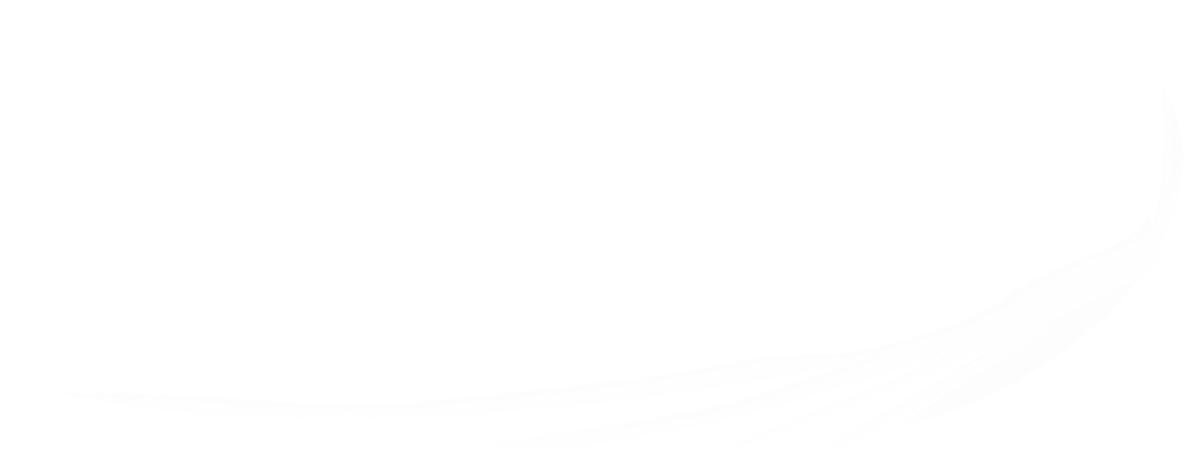 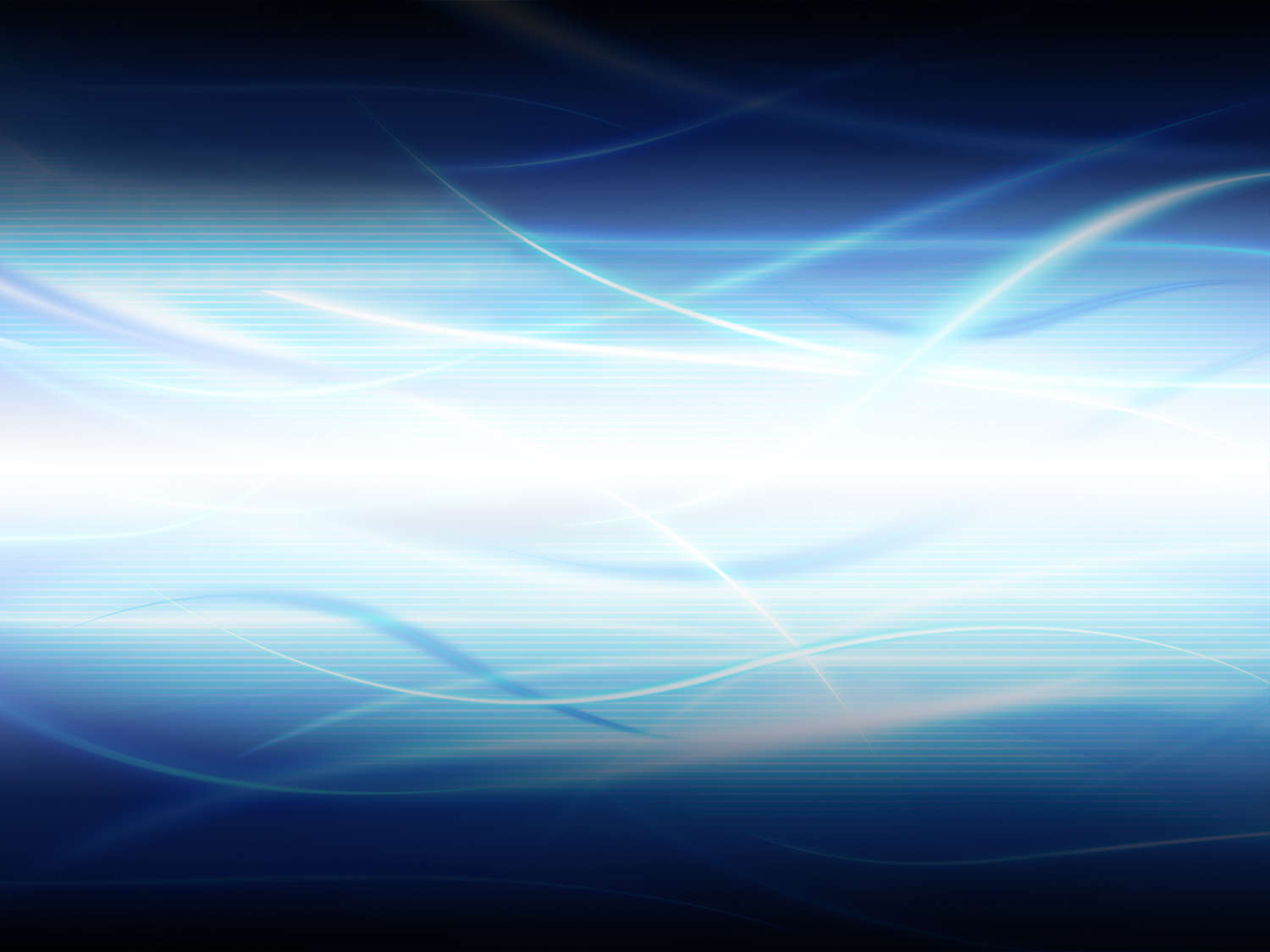 Génesis 3:1-5
Mas a serpente, mais sagaz que todos os animais selváticos que o Senhor Deus tinha feito, disse à mulher: É assim que Deus disse: Não comereis de toda árvore do jardim? 
Respondeu-lhe a mulher: Do fruto das árvores do jardim podemos comer, mas do fruto da árvore que está no meio do jardim, disse Deus: Dele não comereis, nem tocareis nele, para que não morrais.
Então a serpente disse à mulher: É certo que não morrereis, porque Deus sabe que no dia que dele comerdes se vos abrirão os olhos e, como Deus, sereis conhecedores do bem e do mal.
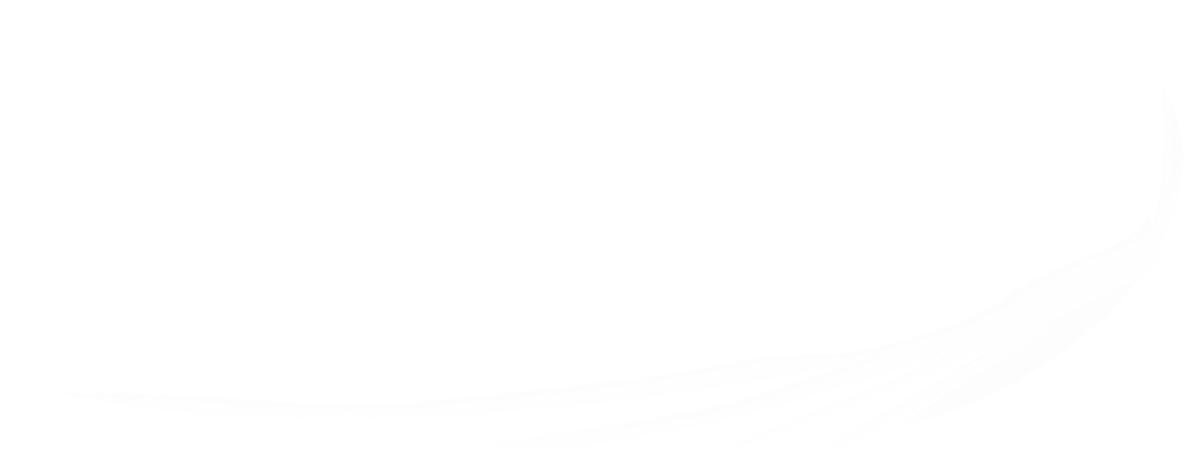 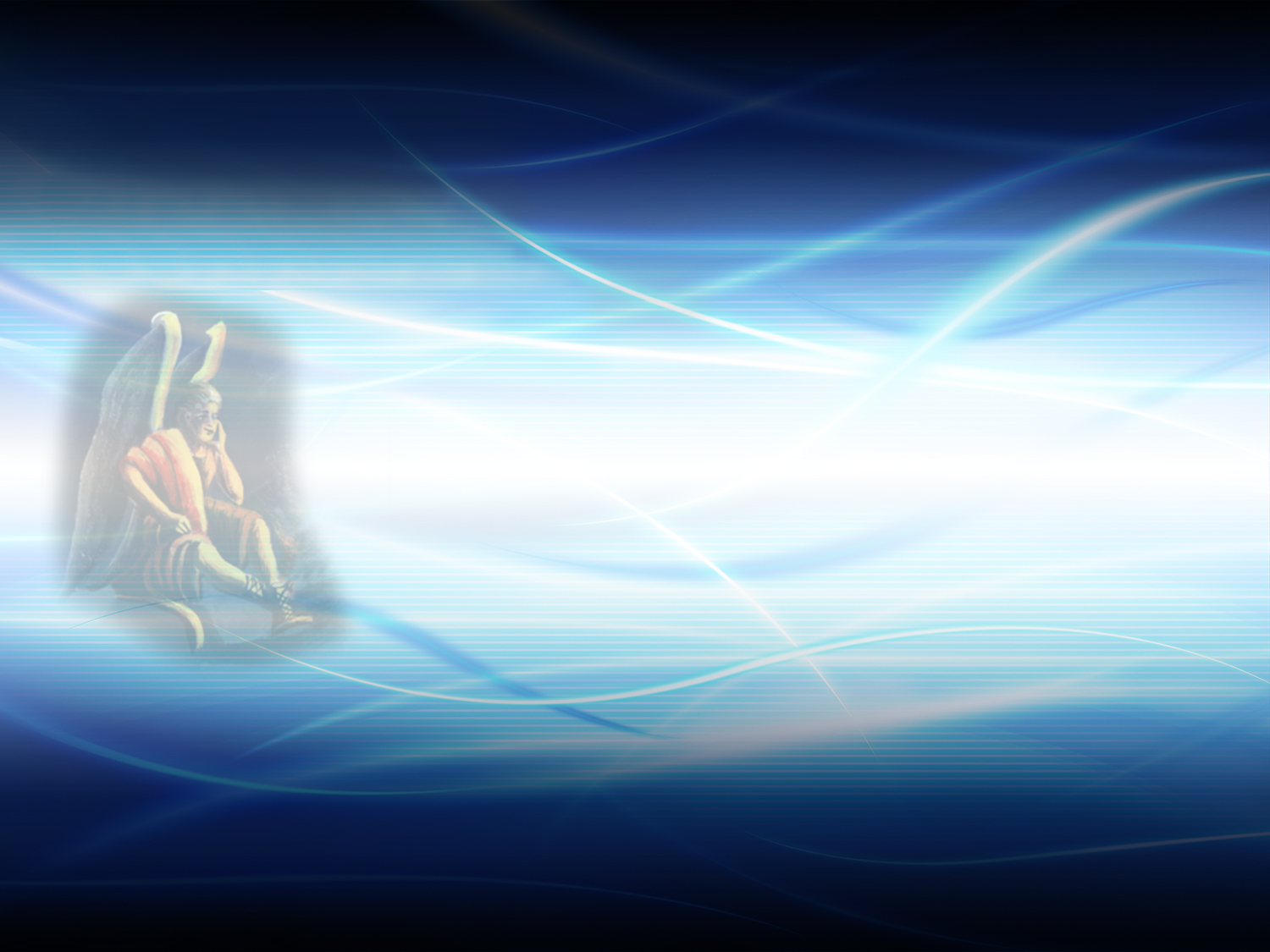 Criou Deus o diabo? 

Quem foi ele no princípio?
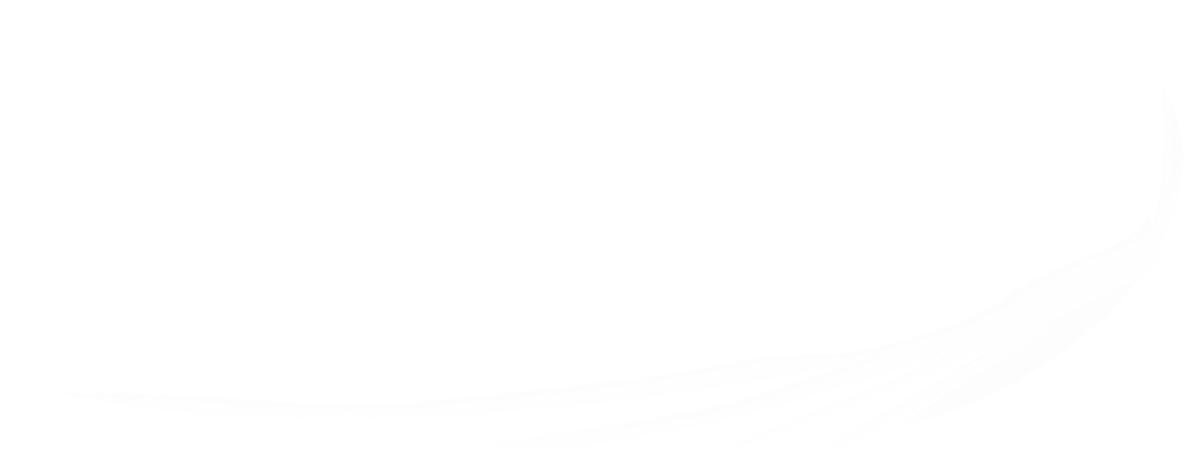 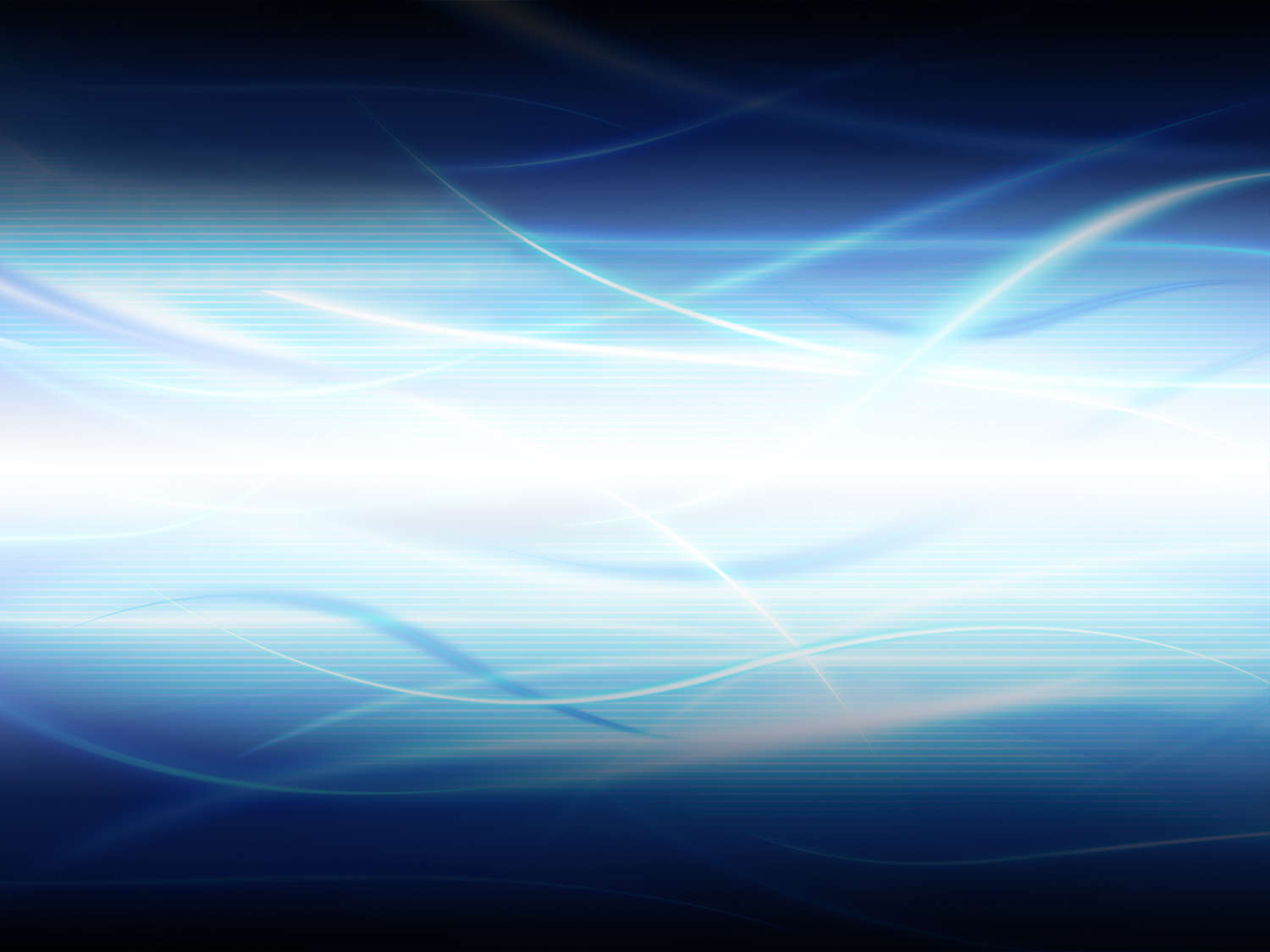 Ezequiel 28:13-17
Estavas no Éden, jardim de Deus; de todas as pedras preciosas te cobrias: o sárdio, o topázio, o diamante, o berilo, o ónix, o jaspe, a safira, o carbúnculo e a esmeralda; de ouro se te fizeram os engastes e os ornamentos; no dia em que foste criado, foram eles preparados.
Tu eras querubim da guarda ungido, e te estabeleci; permanecias no monte santo de Deus, no brilho das pedras andavas.
Perfeito eras nos teus camino, desde o dia em que foste criado até que se achou iniquidade em ti.
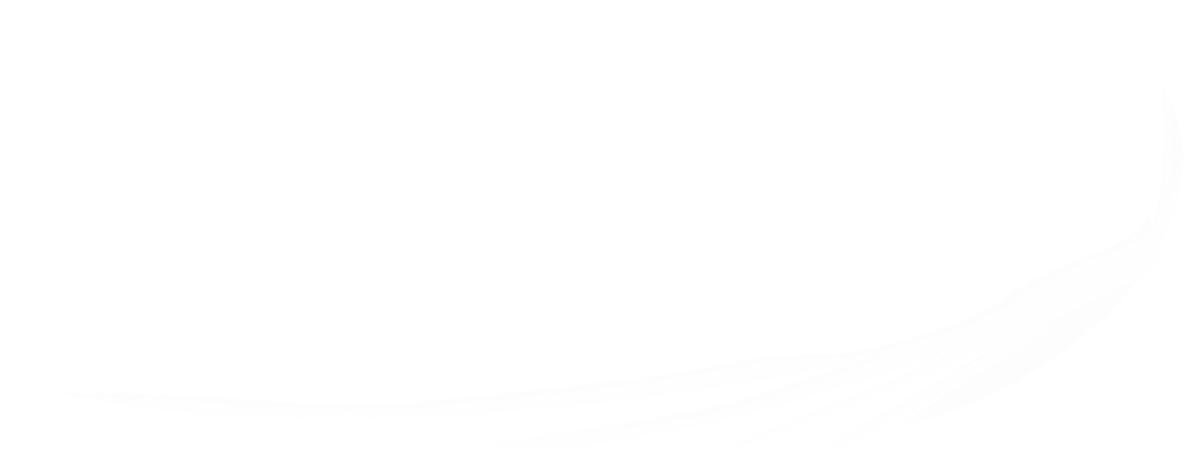 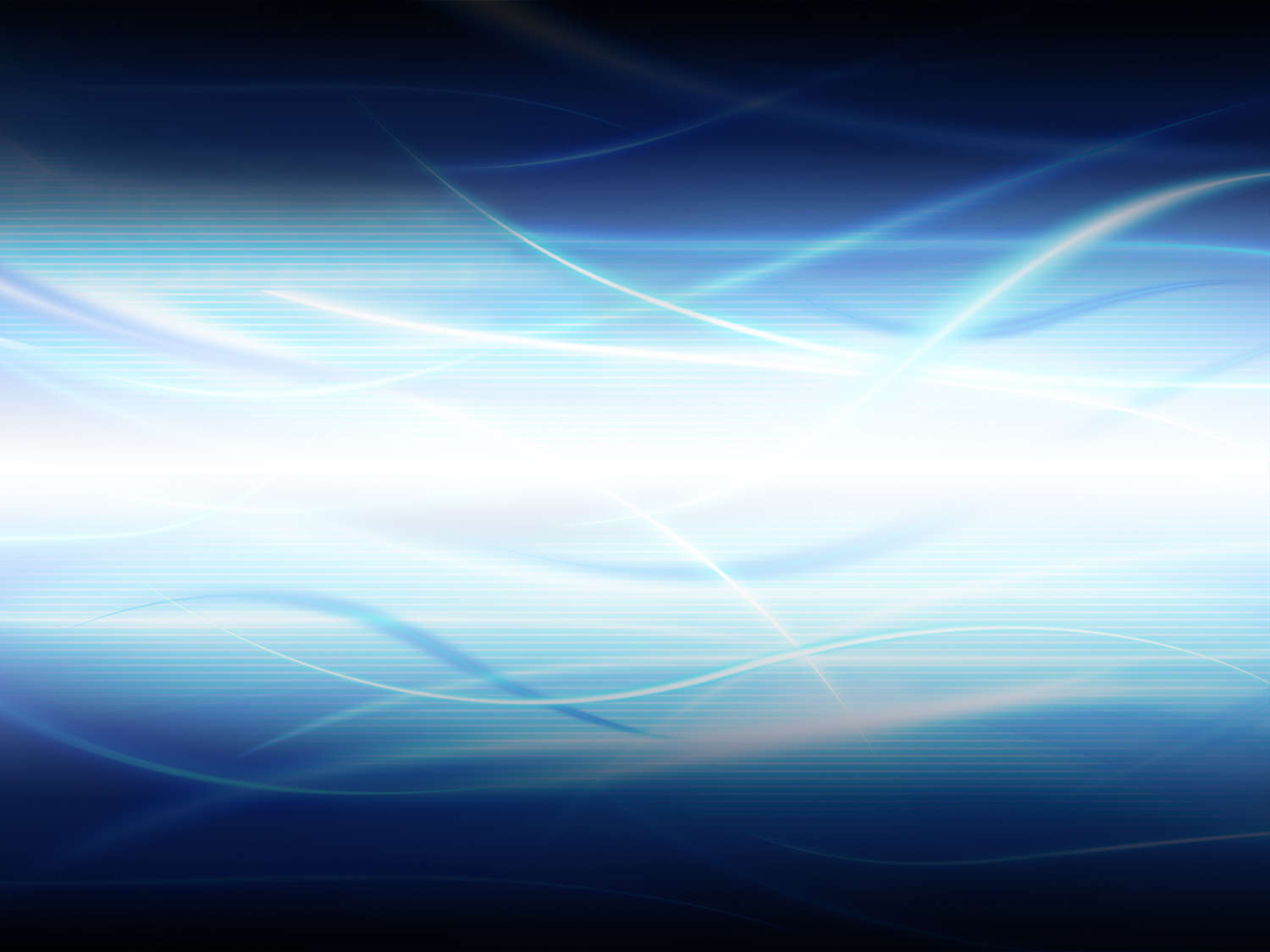 Ezequiel 28:14-17
Na multiplicação do teu comércio encheu-se o teu interior de violência, e pecaste; pelo que te lançarei, profanado, fora do monte de Deus e te farei perecer, ó querubim da guarda, em meio ao brilho das pedras.
Elevou-se o teu coração por causa da tua formosura, corrompeste a tua sabedoria por causa do teu resplendor; lancei-te por terra, diante dos reis te pus, para que te contemplem.
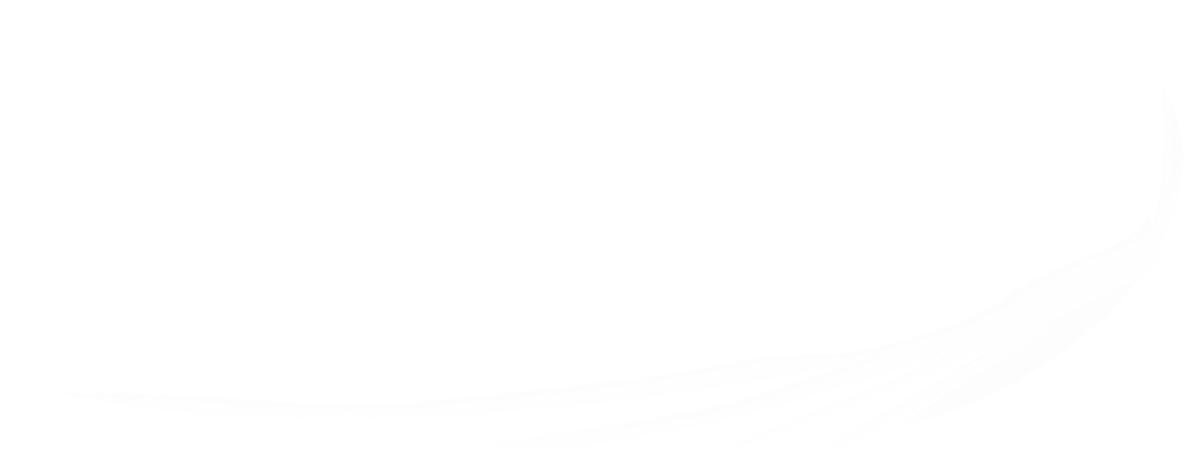 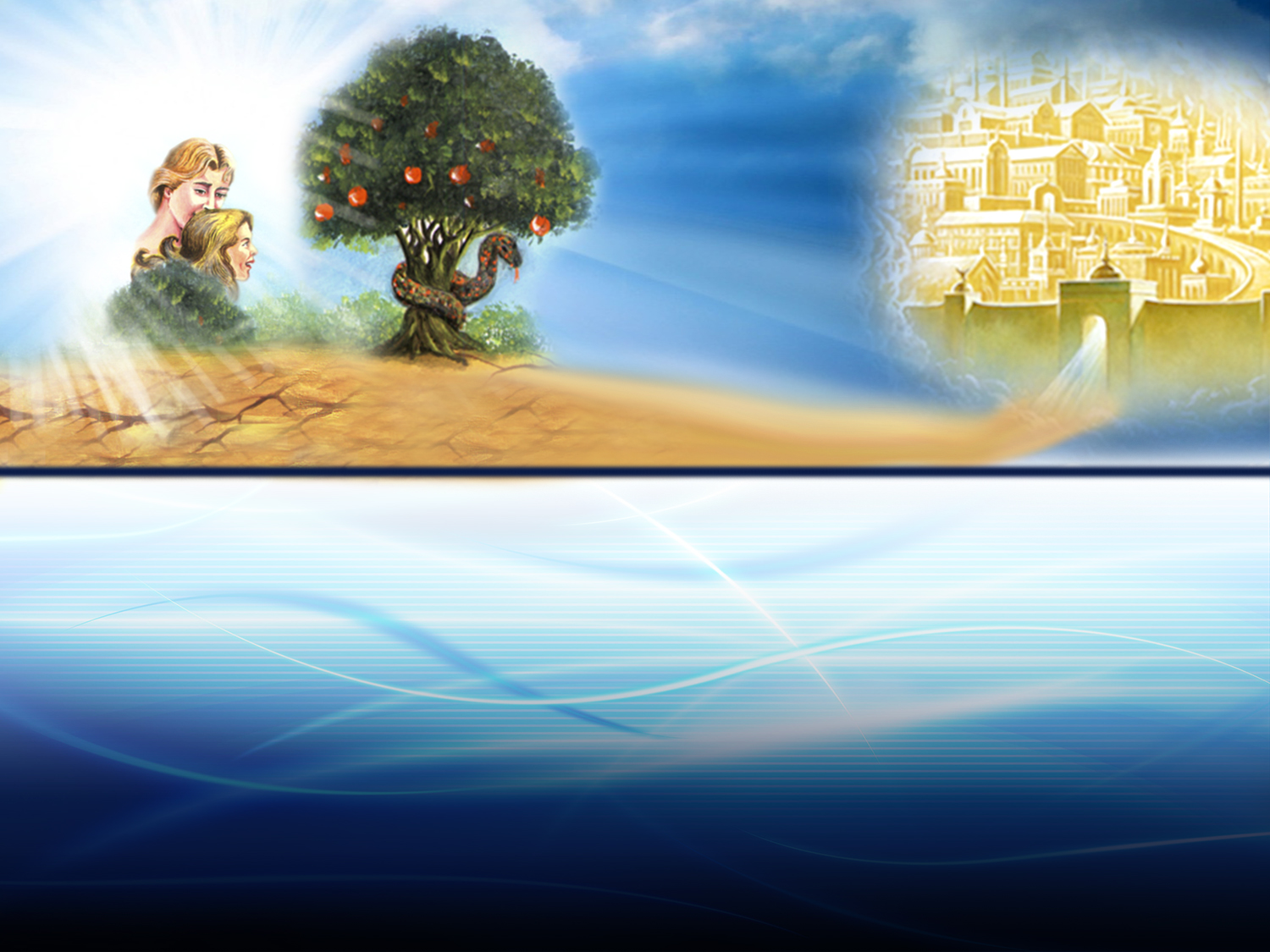 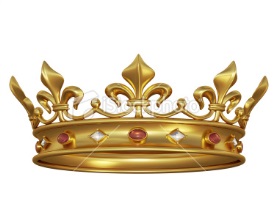 PERFEITO
CAMINHO DE JUSTIÇA
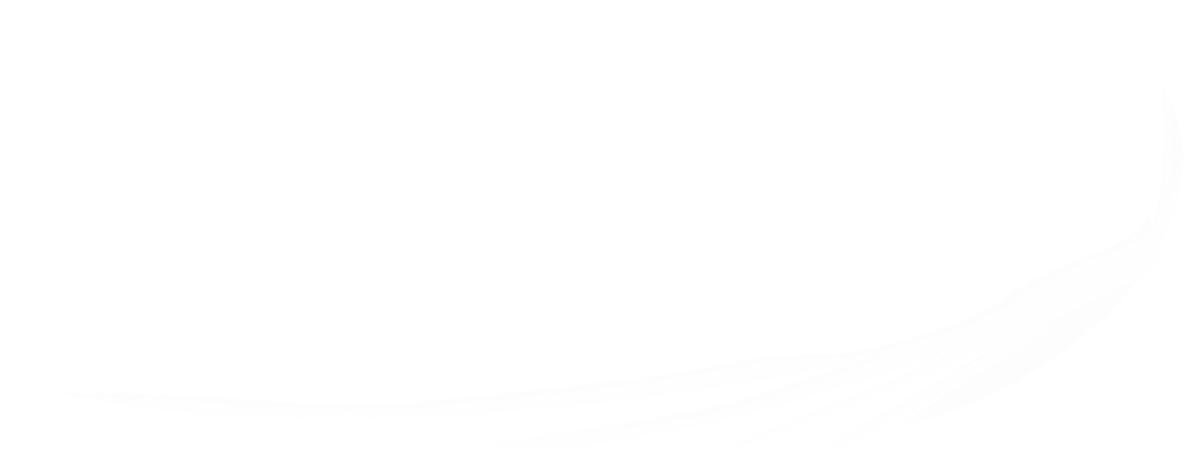 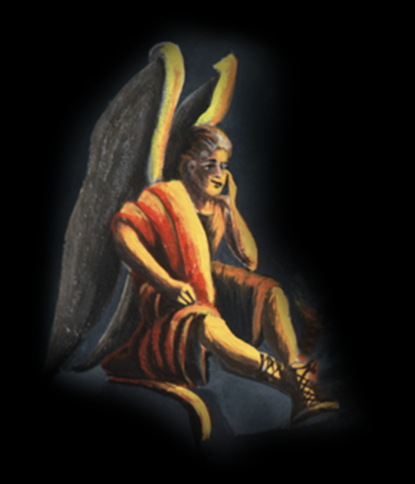 A CAÍDA
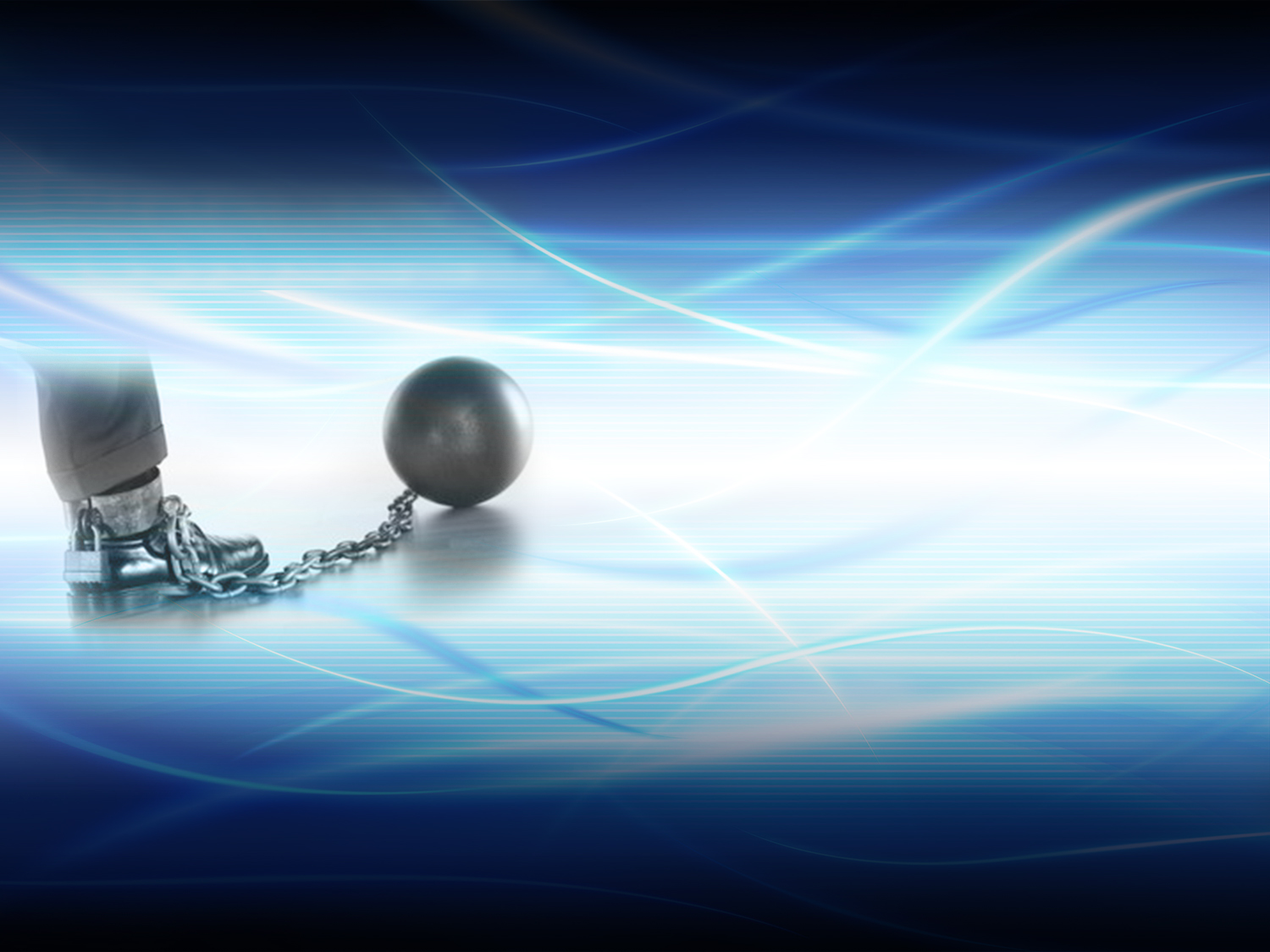 Ao deixar-se vencer, em que se tornou o homem?
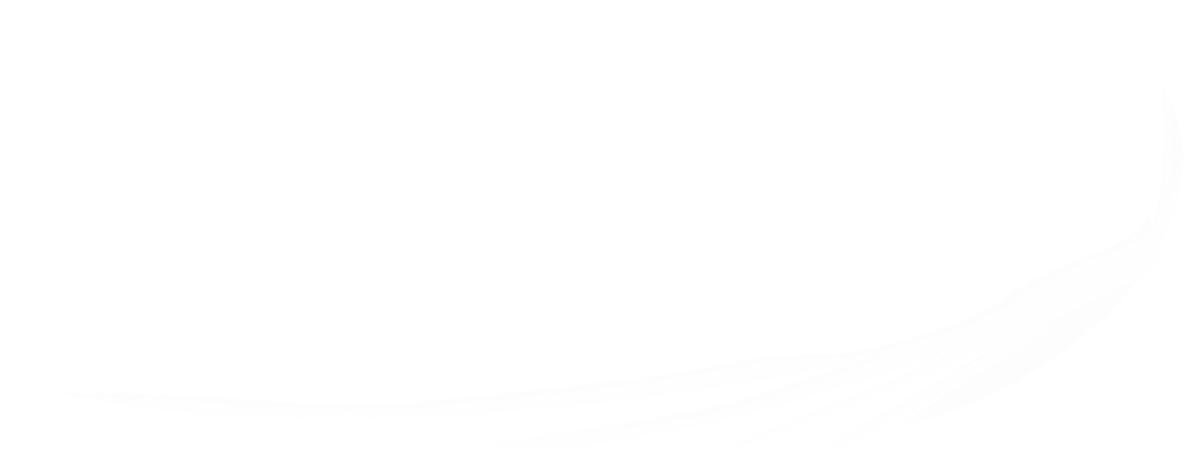 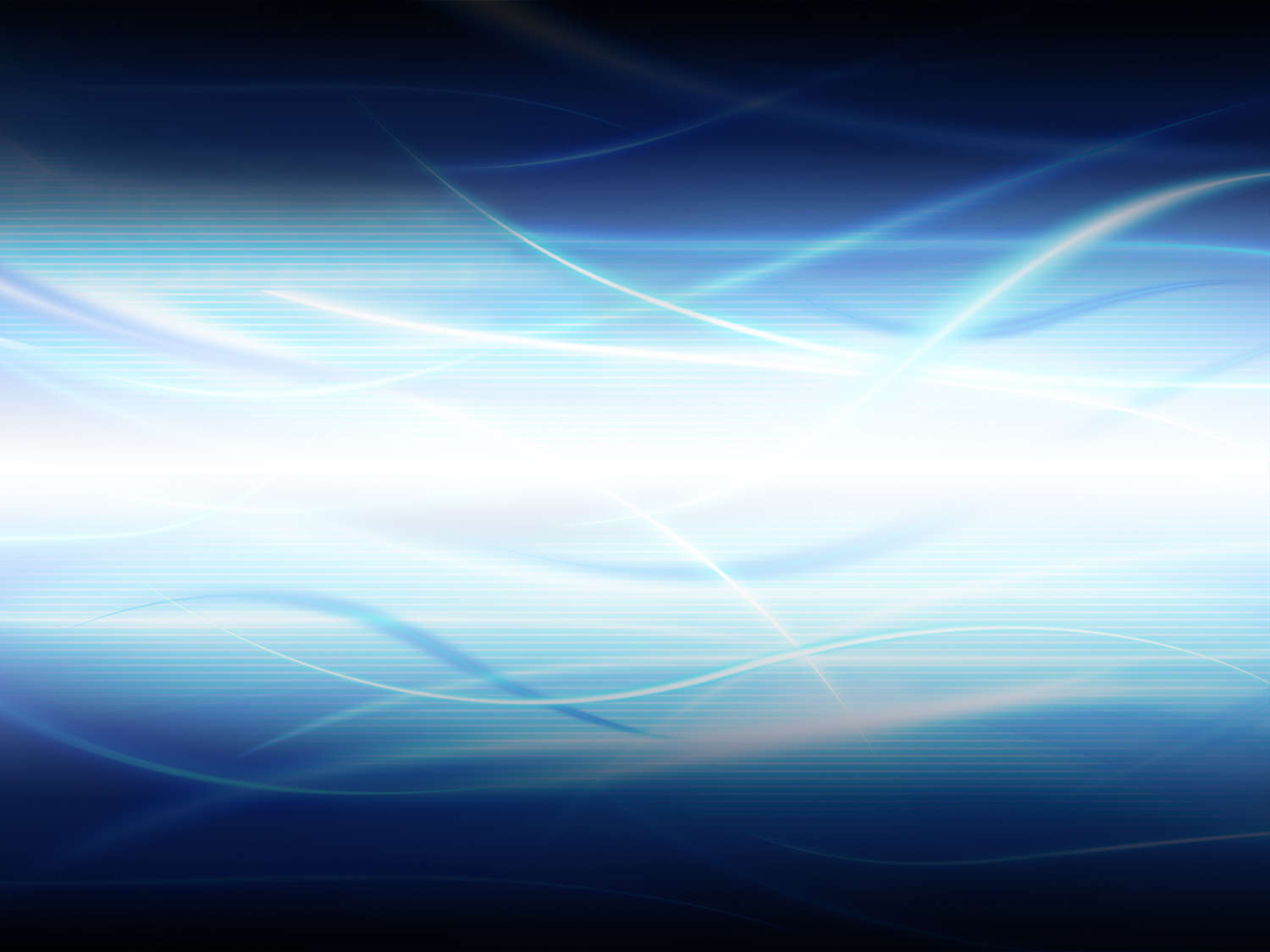 2ª Pedro 2:19
Prometendo-lhes liberdade, quando eles mesmos são escravos da corrupção, pois aquele que é vencido fica escravo do vencedor.
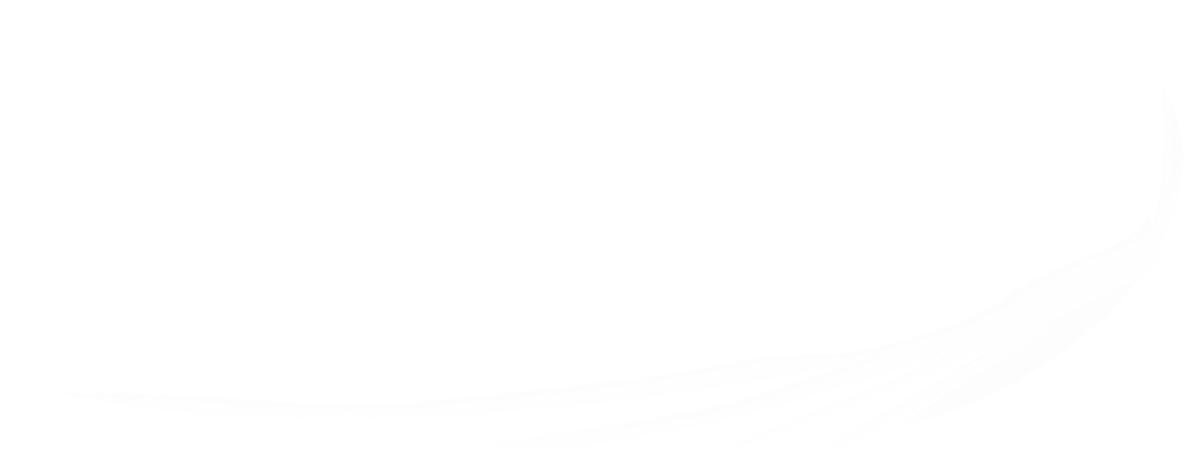 [Speaker Notes: Se tornó en  esclavo de Satanás.]
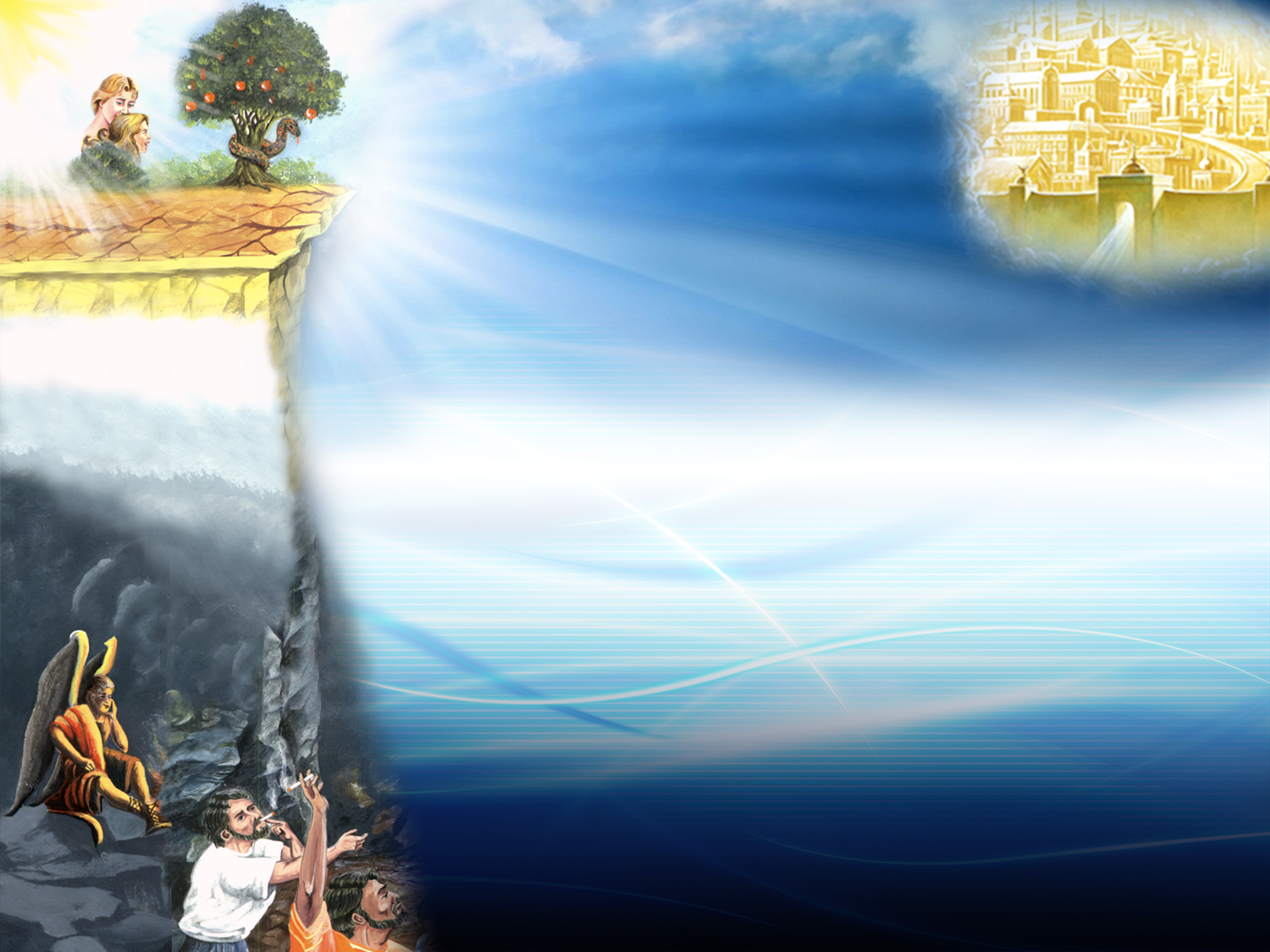 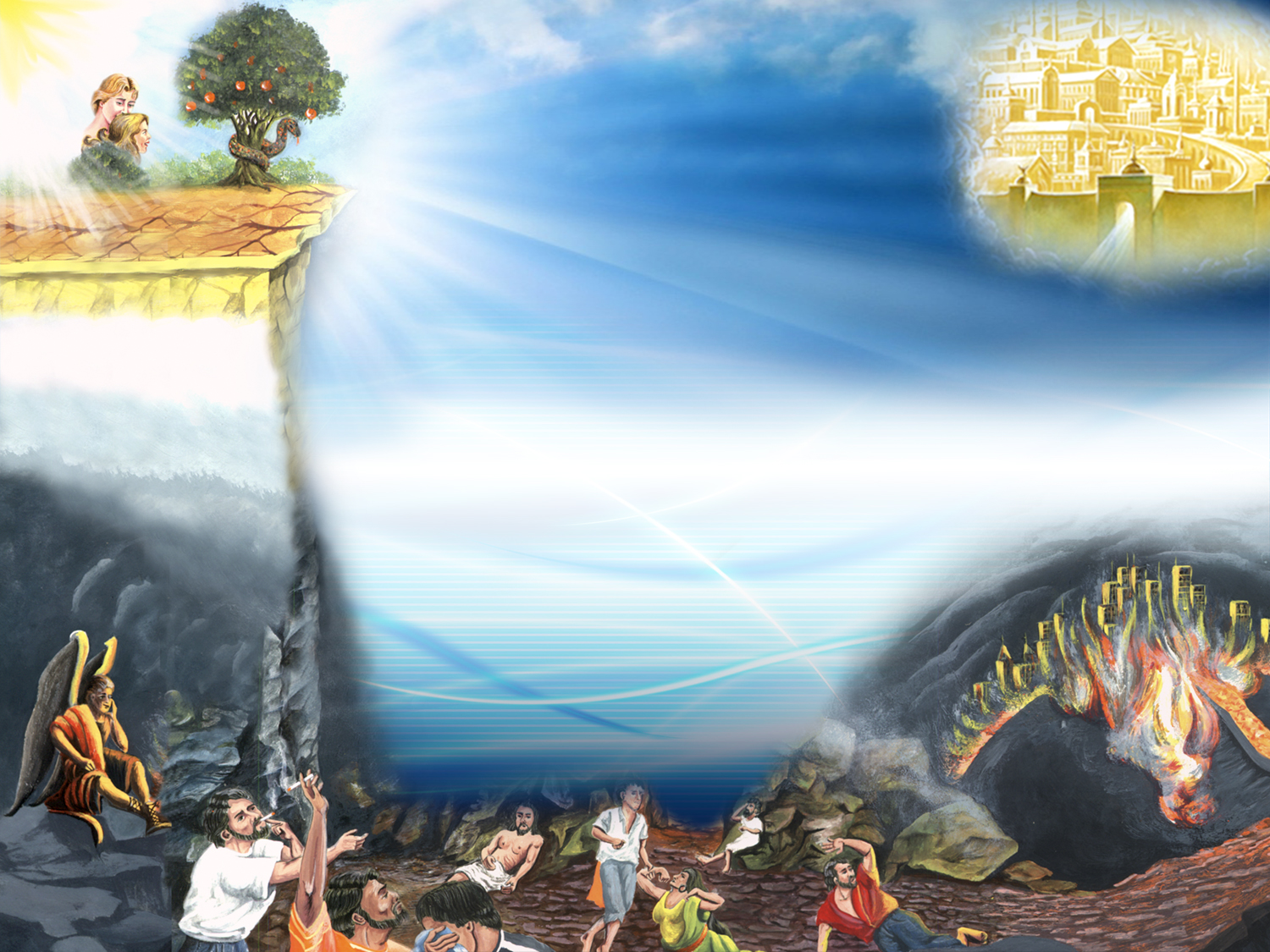 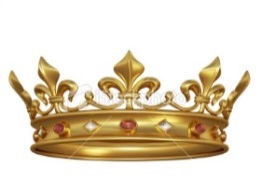 Vida eterna
Um carácter perfeito
Um lar maravilhoso
O domínio sobre todo
CAÍDA
Morte
Pecado
Terra de espinhas
Escravidão
CAMINHO DE PECADO E DE MORTE
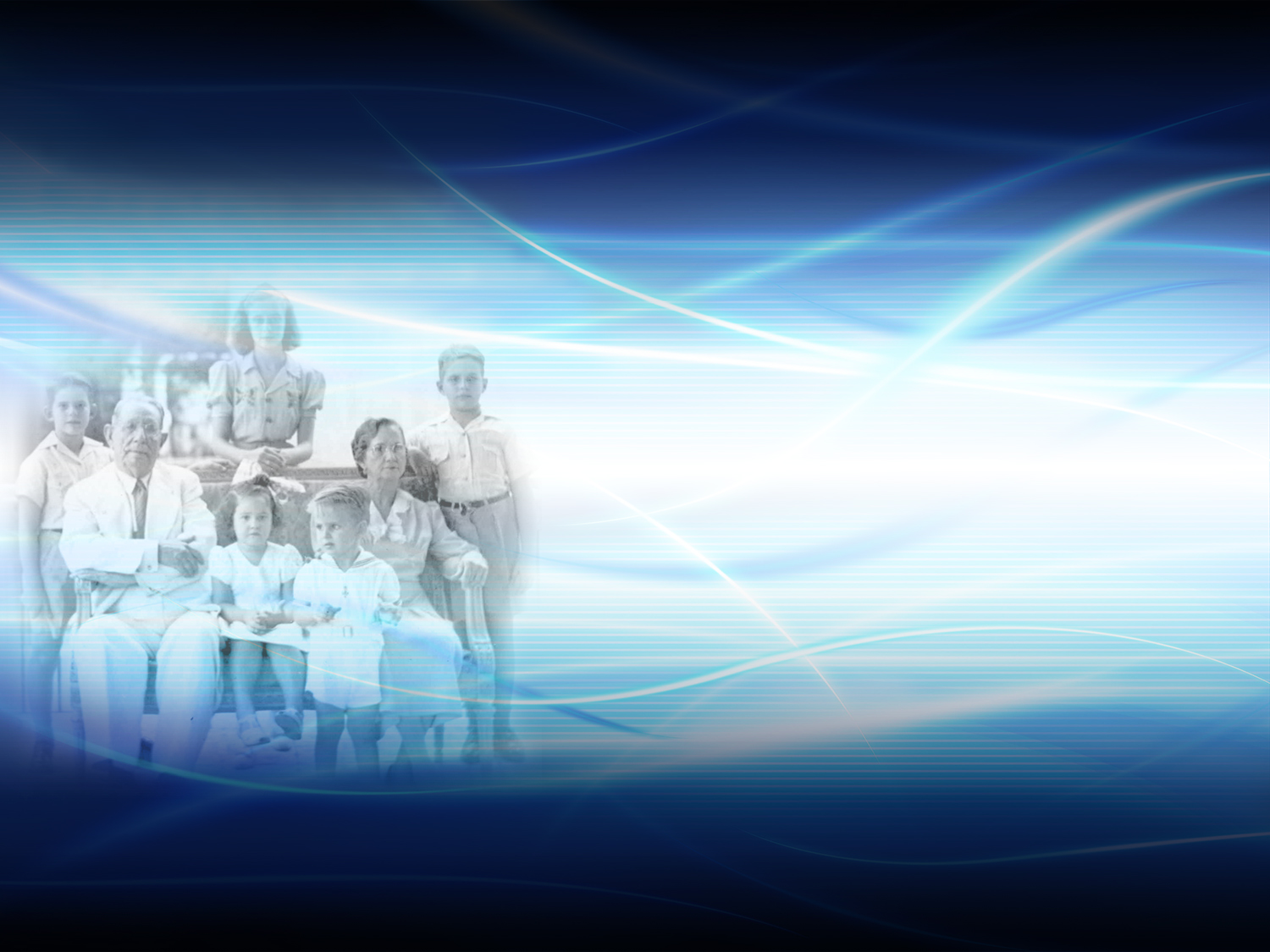 Que herança recebemos e qual é a situação do homem atualmente?
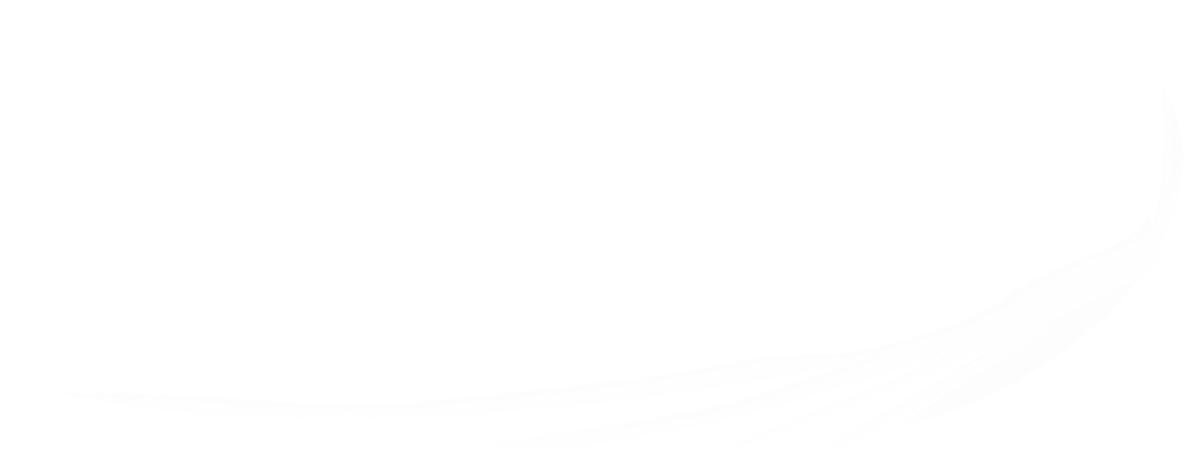 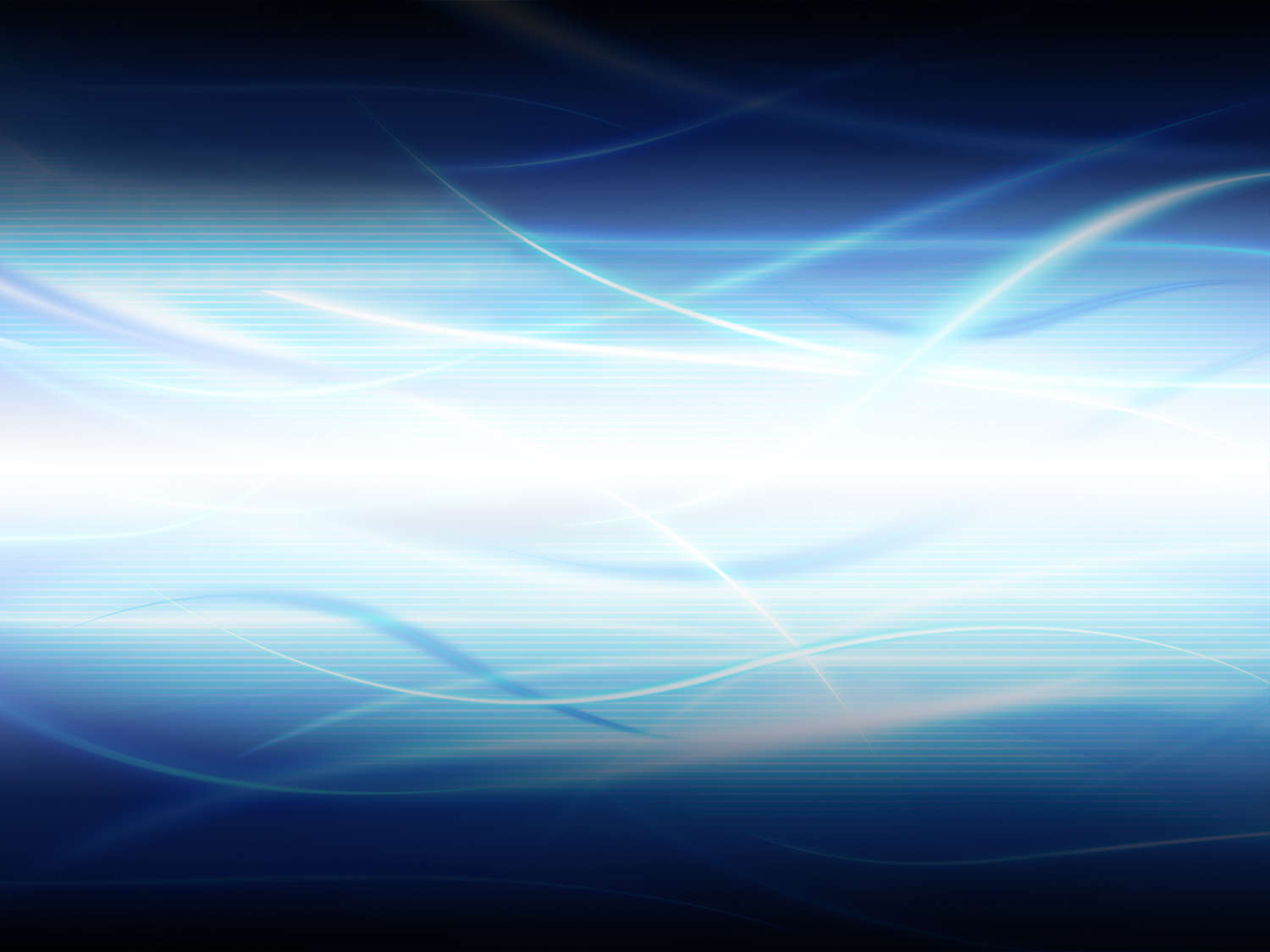 Romanos 5:12
Portanto, assim como por um só homem entrou o pecado no mundo, e pelo pecado, a morte, assim também a morte passou a todos os homens, porque todos pecaram.
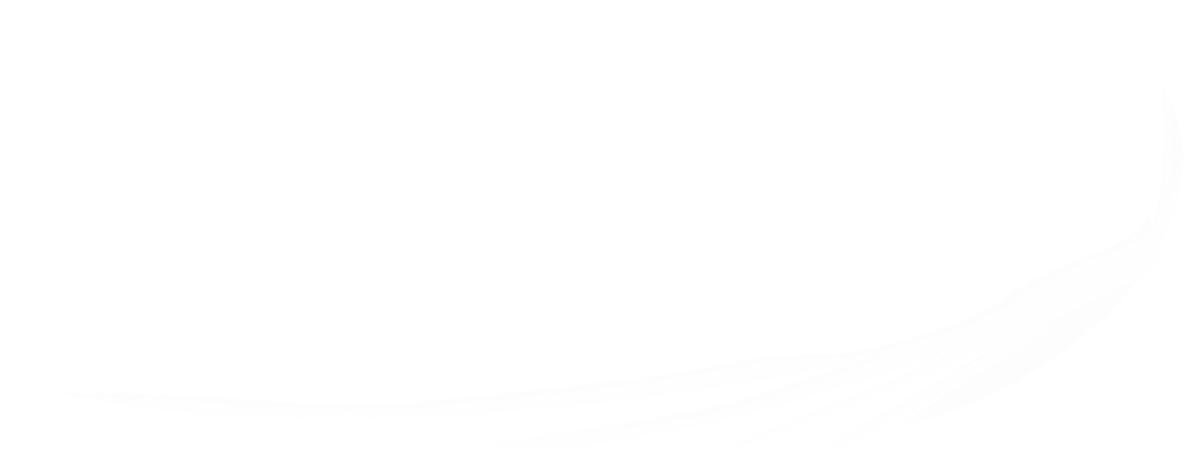 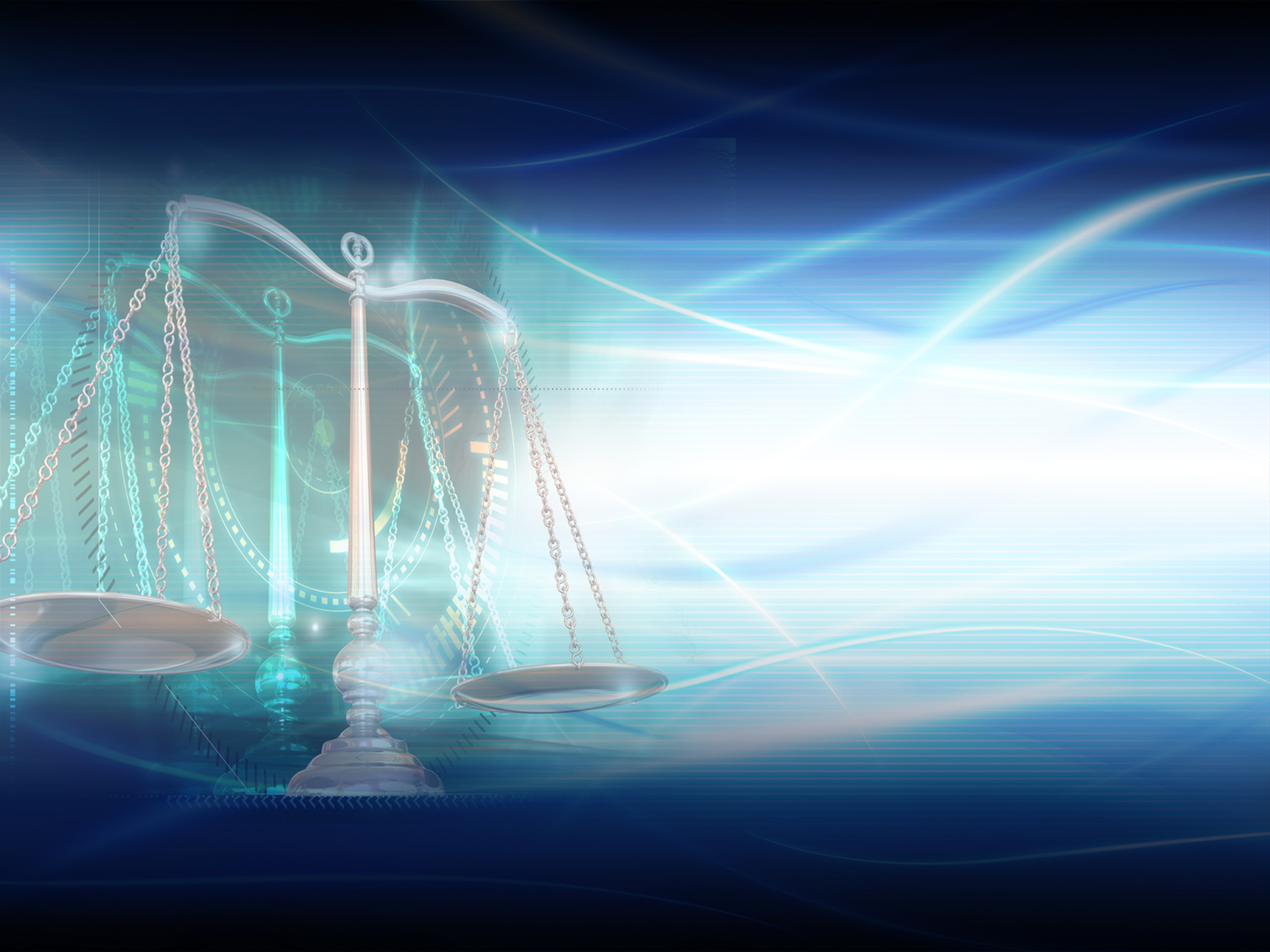 Existe alguma pessoa perfeita ou inteiramente justa neste mundo?
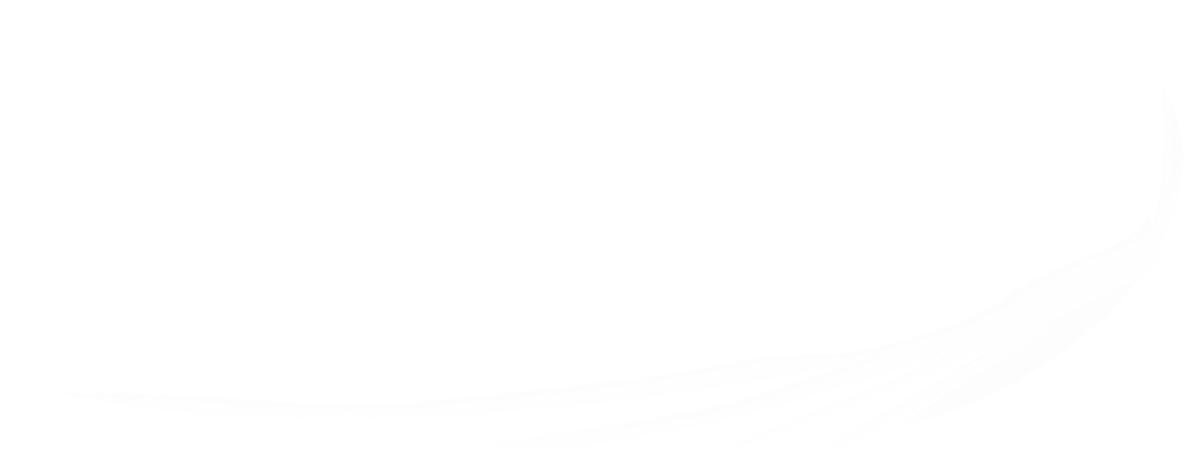 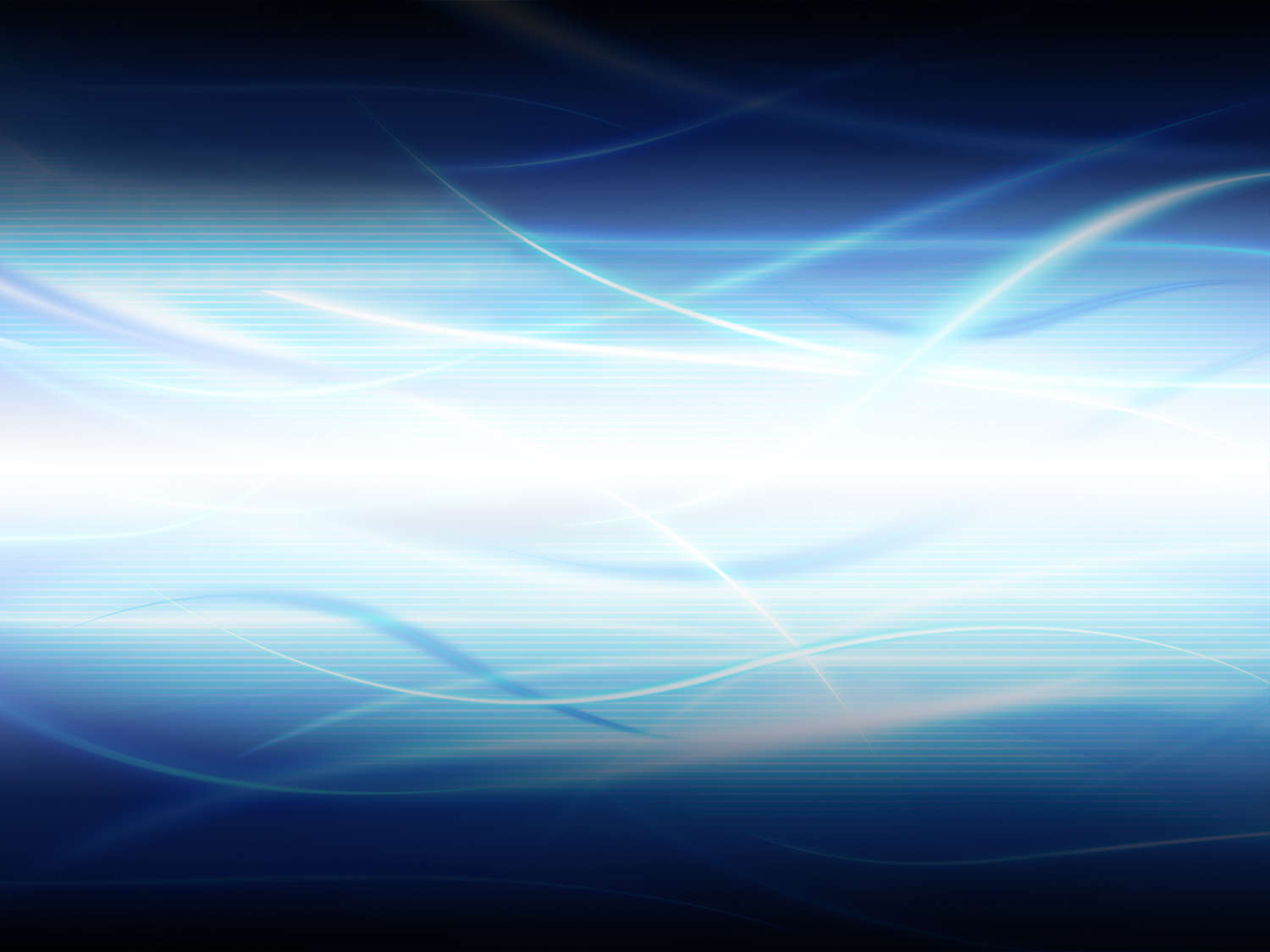 Romanos 3:10-12
Como está escrito: Não há justo, nem um sequer, não há quem busque a Deus; todos se extraviaram, à uma se fizeram inúteis; não há quem faça o bem, não há nem um sequer.
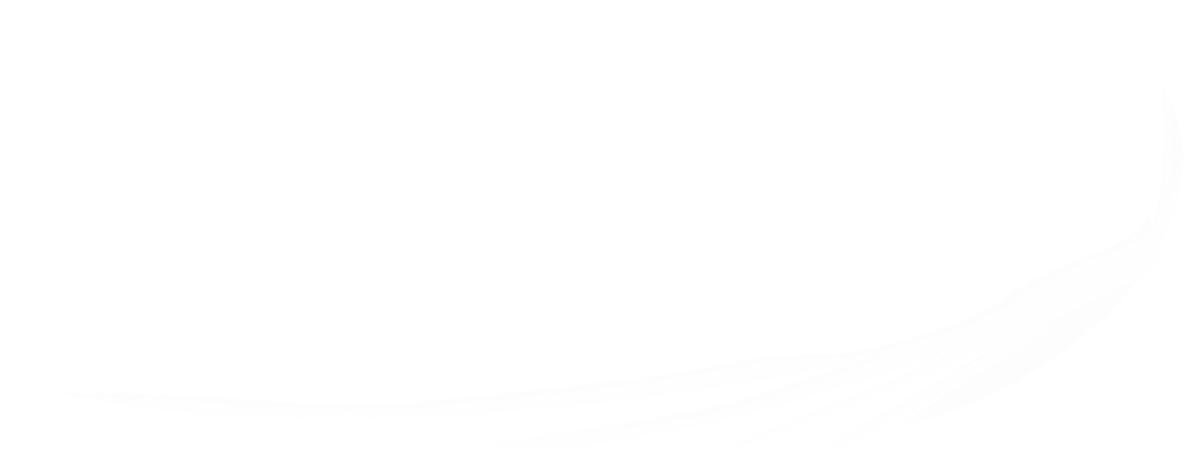 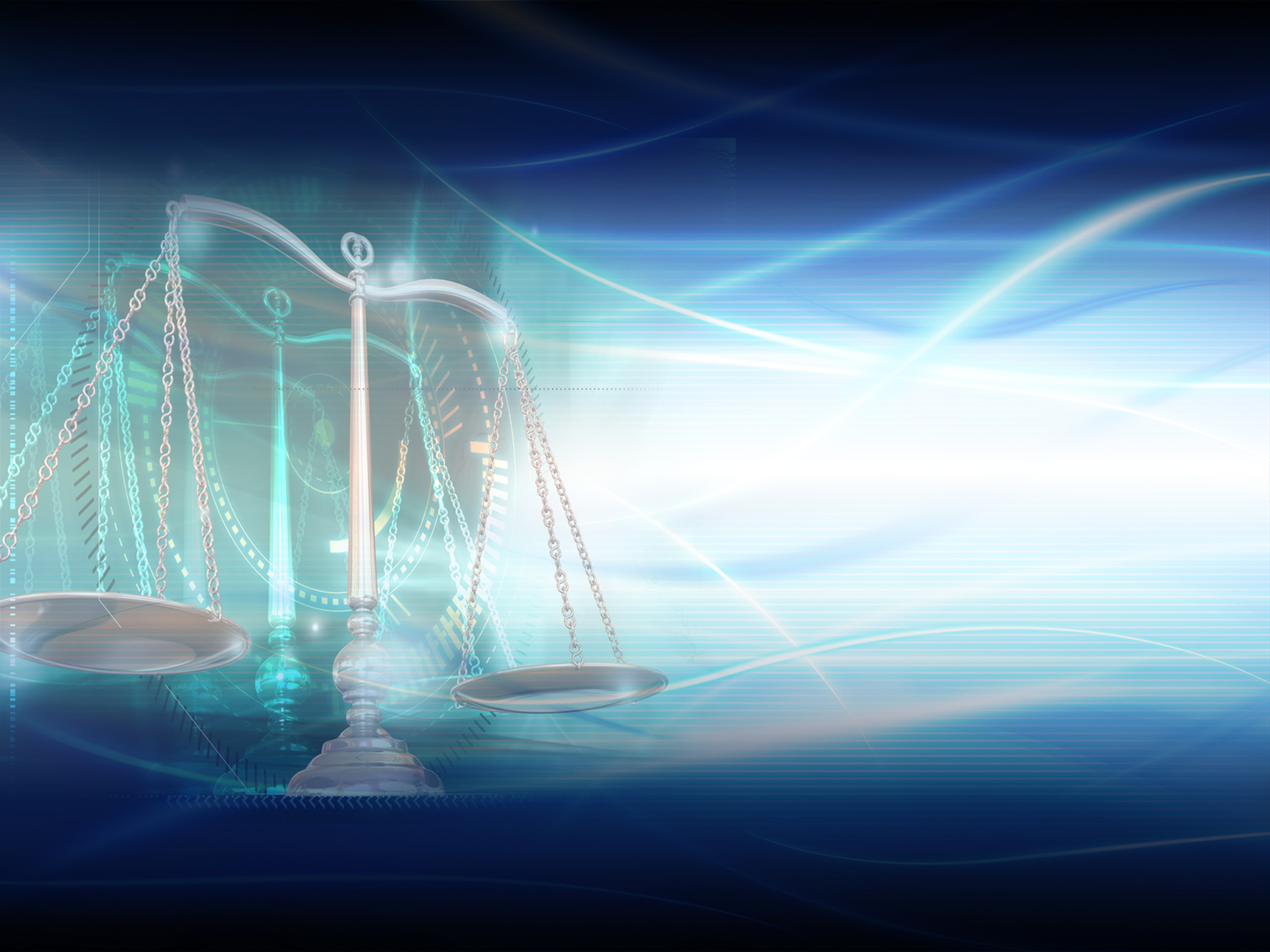 Que consequências enfrenta todo ser humano?
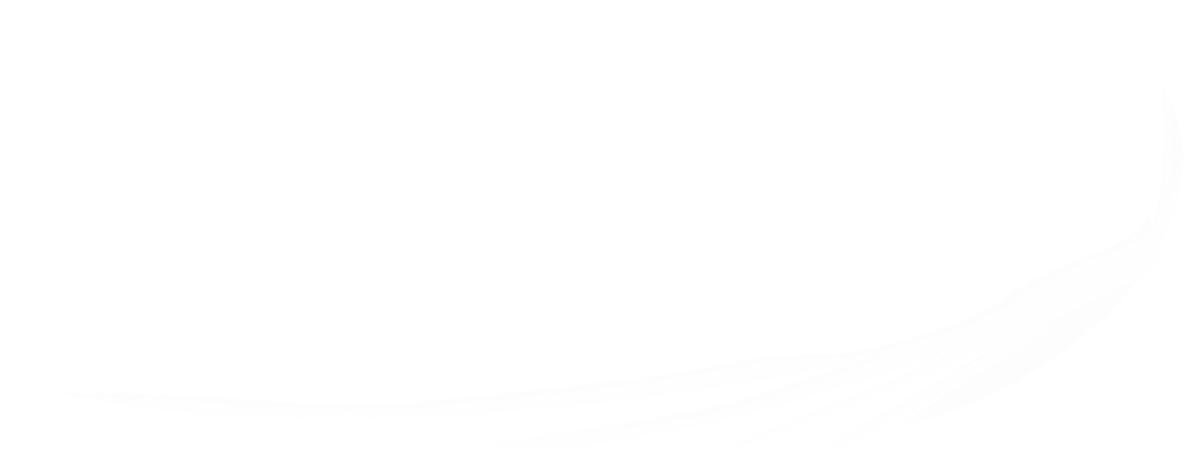 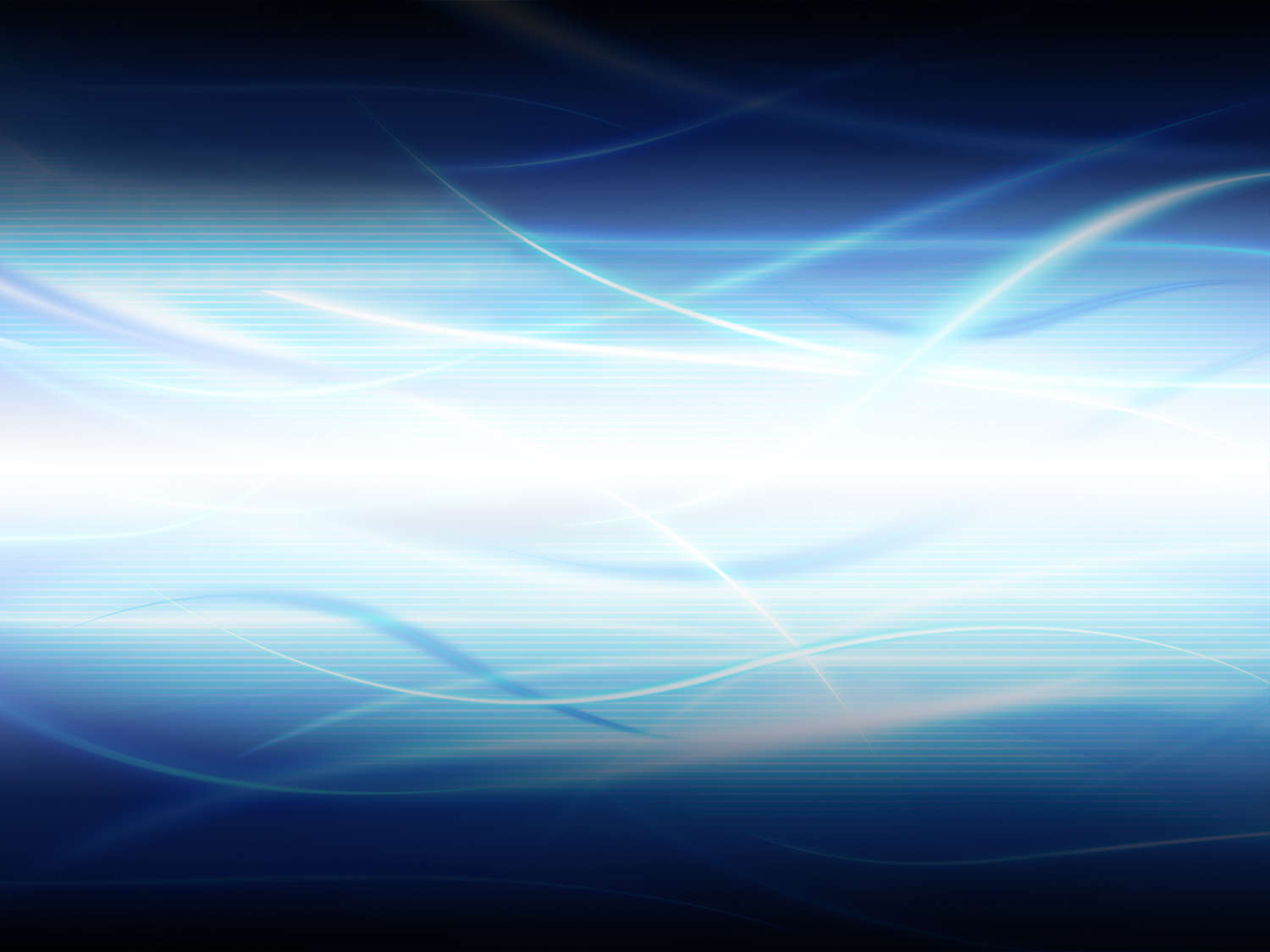 Romanos 3:23; 6:23
Porque todos pecaram e destituídos estão da glória de Deus.
Porque o salário do pecado é a morte…
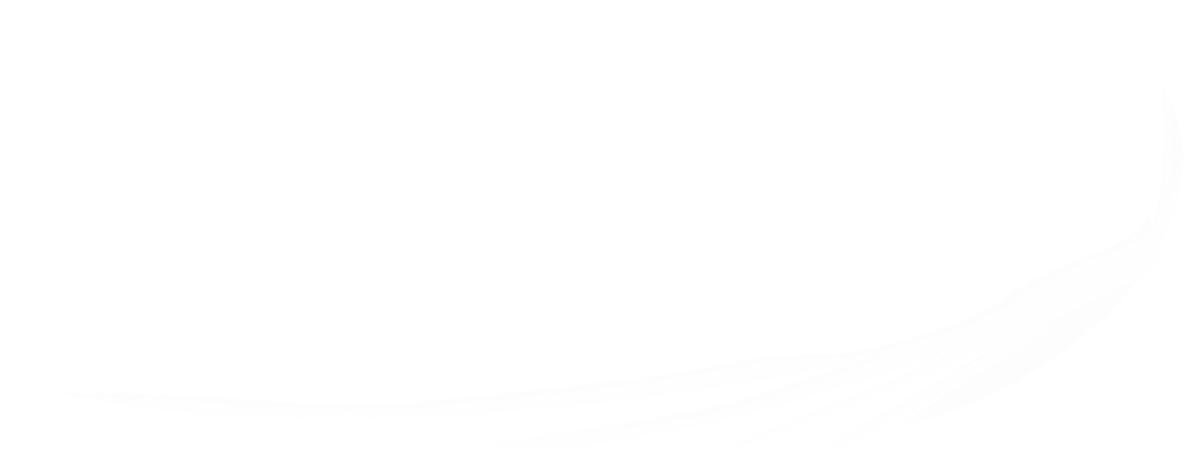 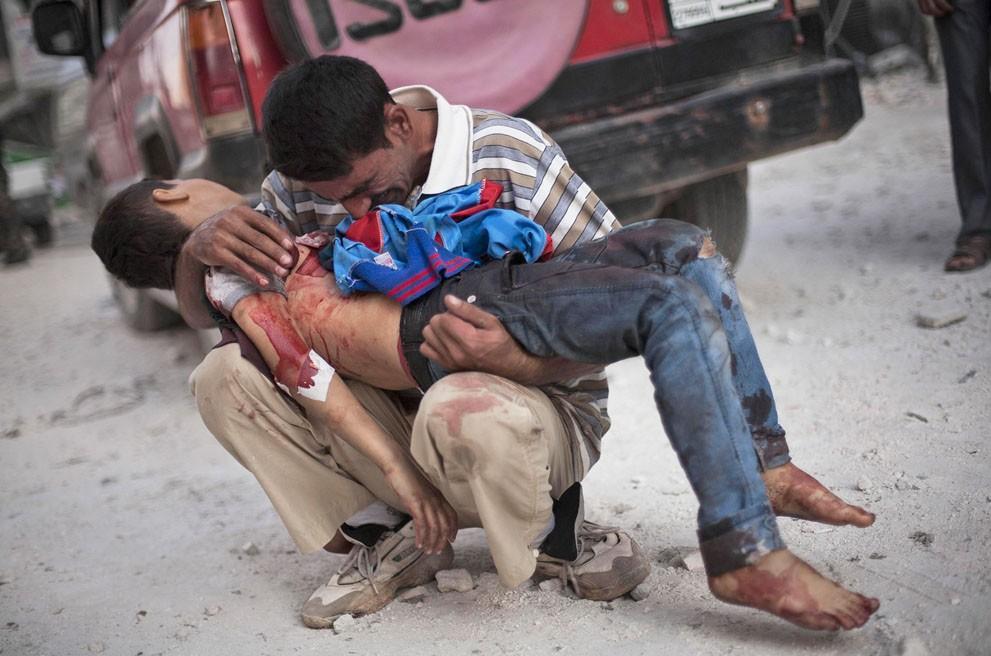 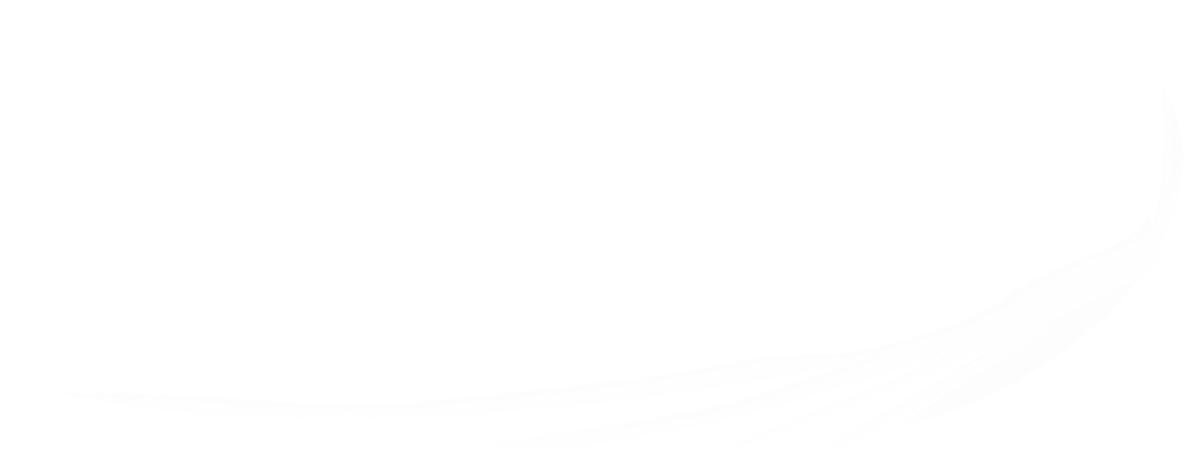 [Speaker Notes: Quizá ahora podamos comprender por qué existe el sufrimiento. Dios no creó al hombre para que sufriera, pero le dio libre albedrío. La errada elección de desobedecer a Dios lo llevó al valle de lágrimas que transitamos hoy. ¡Cuánto dolor! ¡Cuántos que sufren! Es por causa del pecado que está en el mundo.]
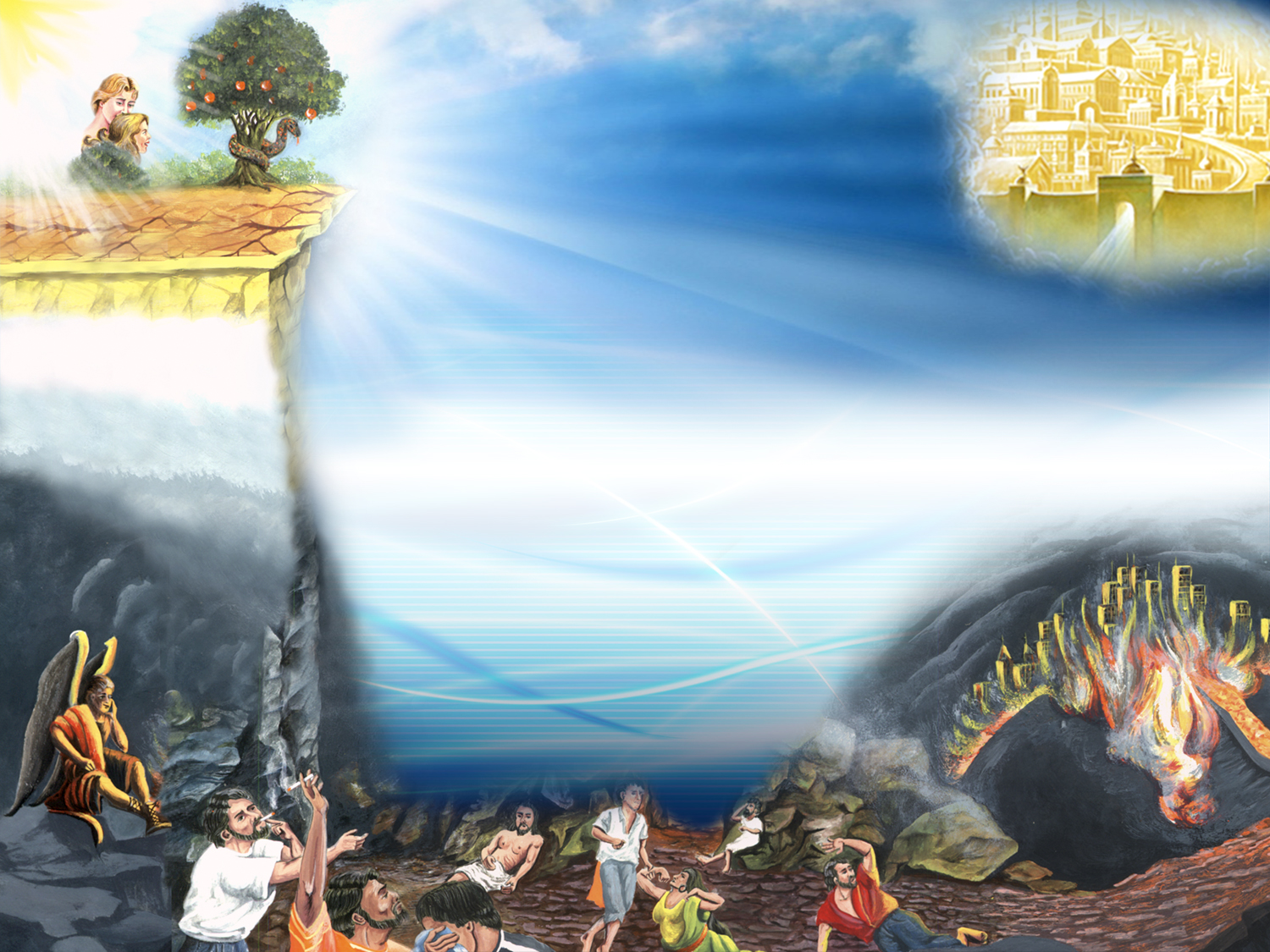 VOLTAR
CAIDA
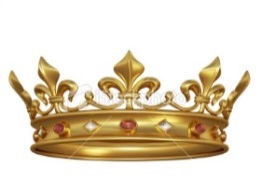 CAMINHO DE PECADO E DE MORTE
[Speaker Notes: Pero... ¿cómo puede retornar el hombre hacia el camino de vida? Volver por donde cayó es imposible, ya que somos culpables de muerte y esclavos del pecado. Entonces...]
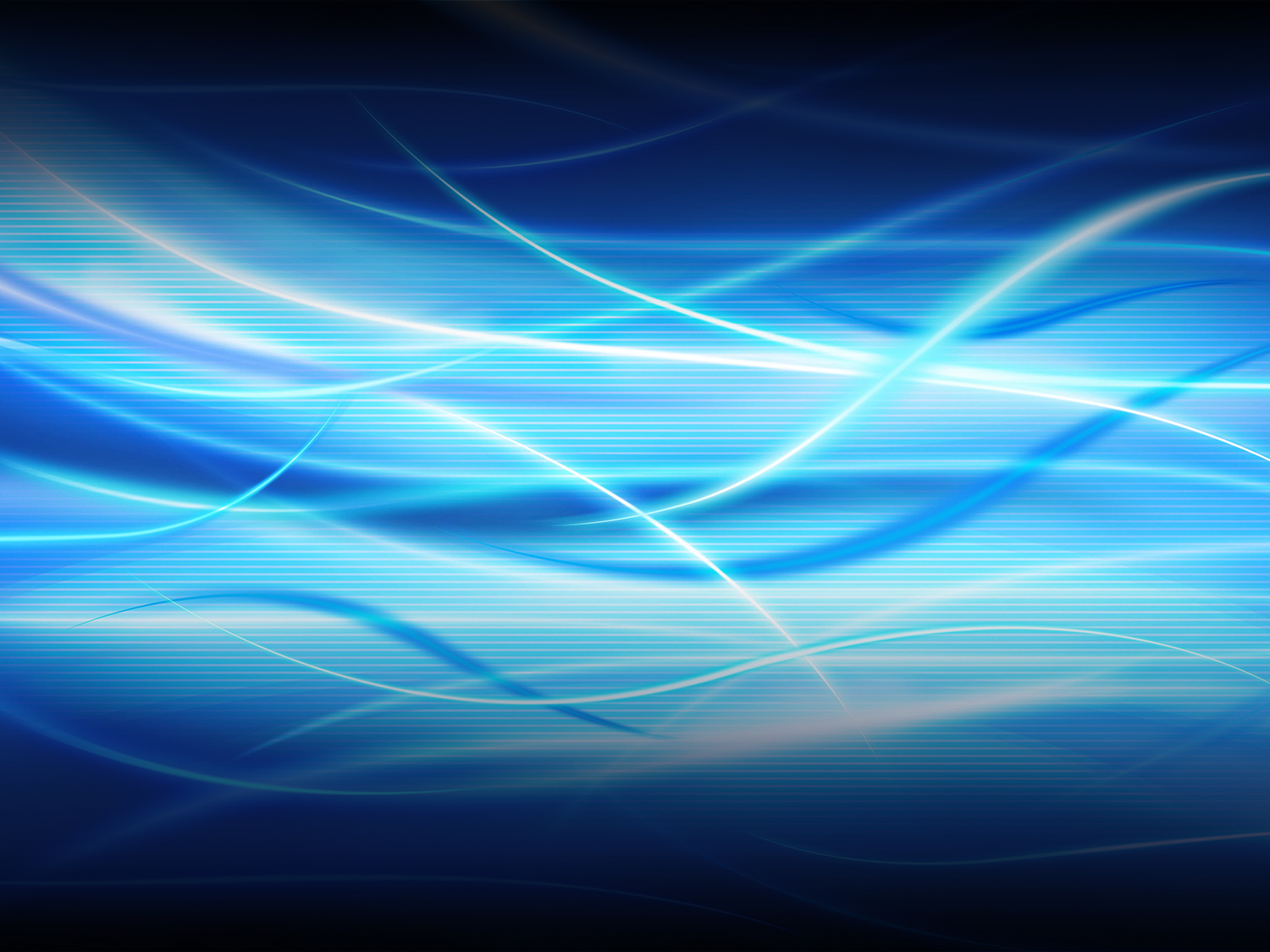 ?
EXISTE uM caminHo 
de escape?
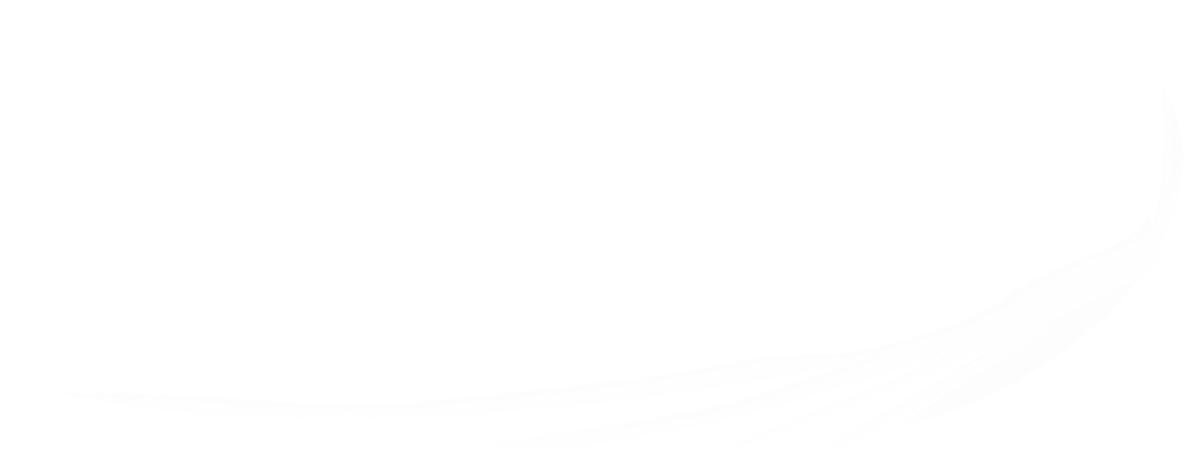 Qual é a ponte capaz de salvar o abismo existente entre o caminho de morte e o caminho da vida?
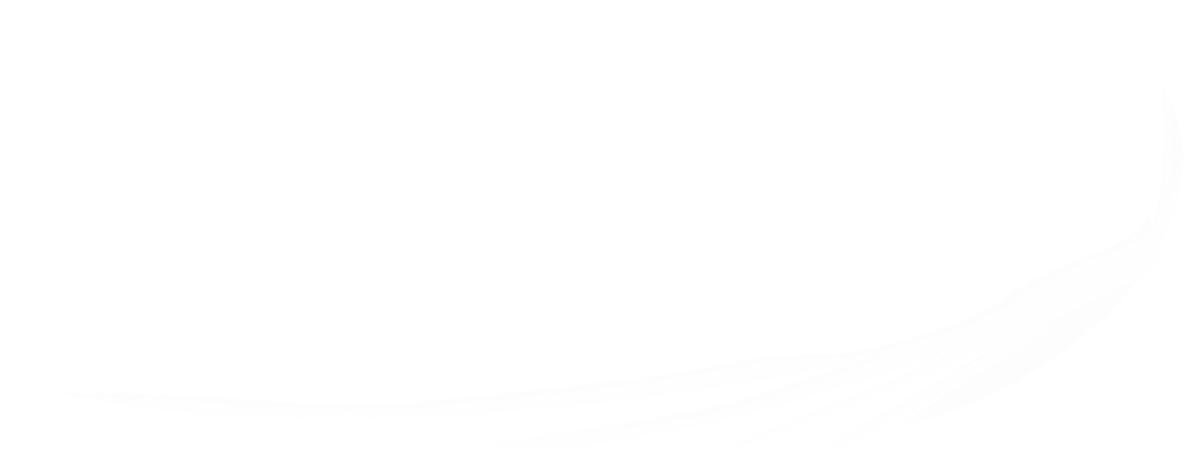 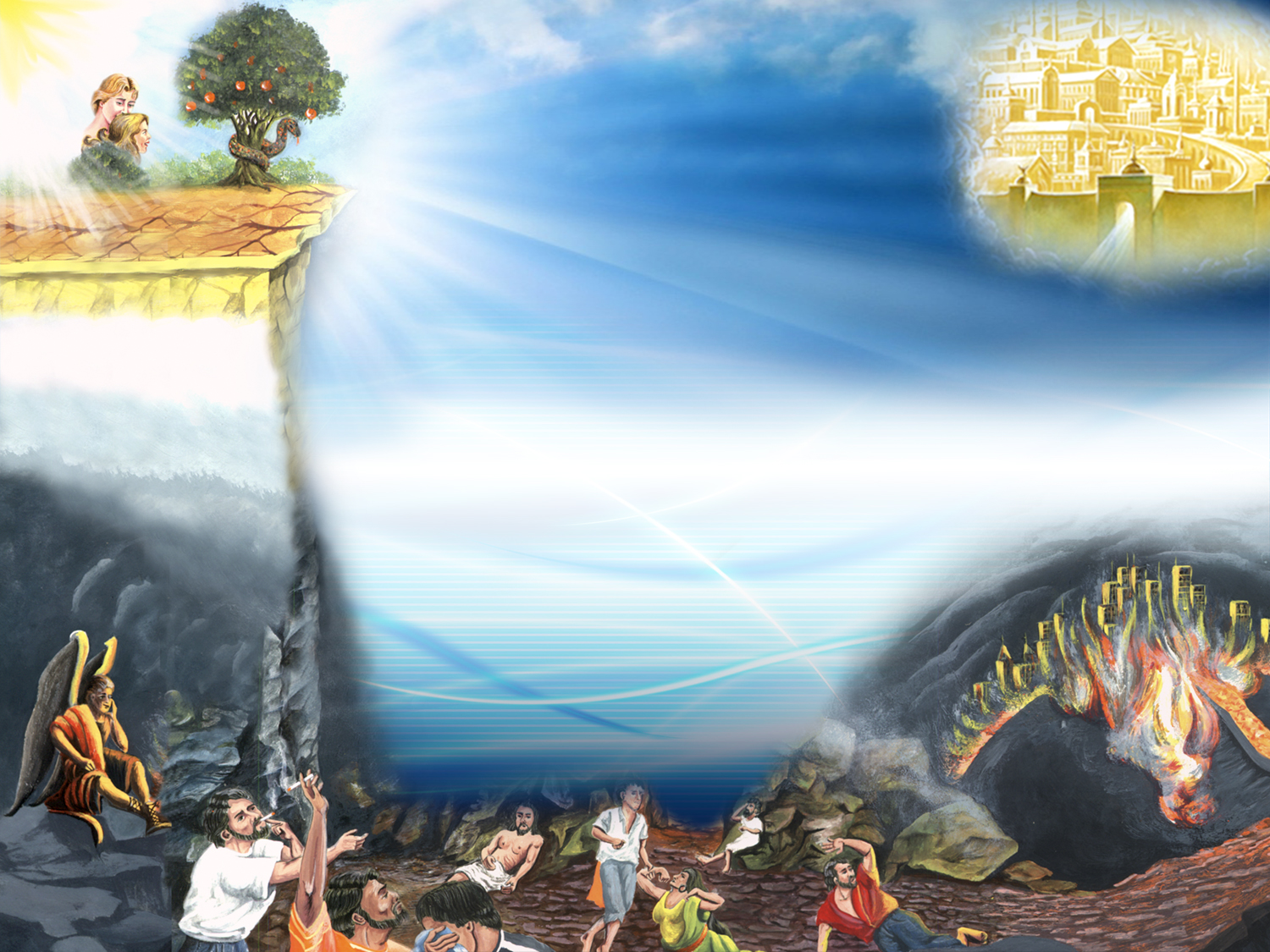 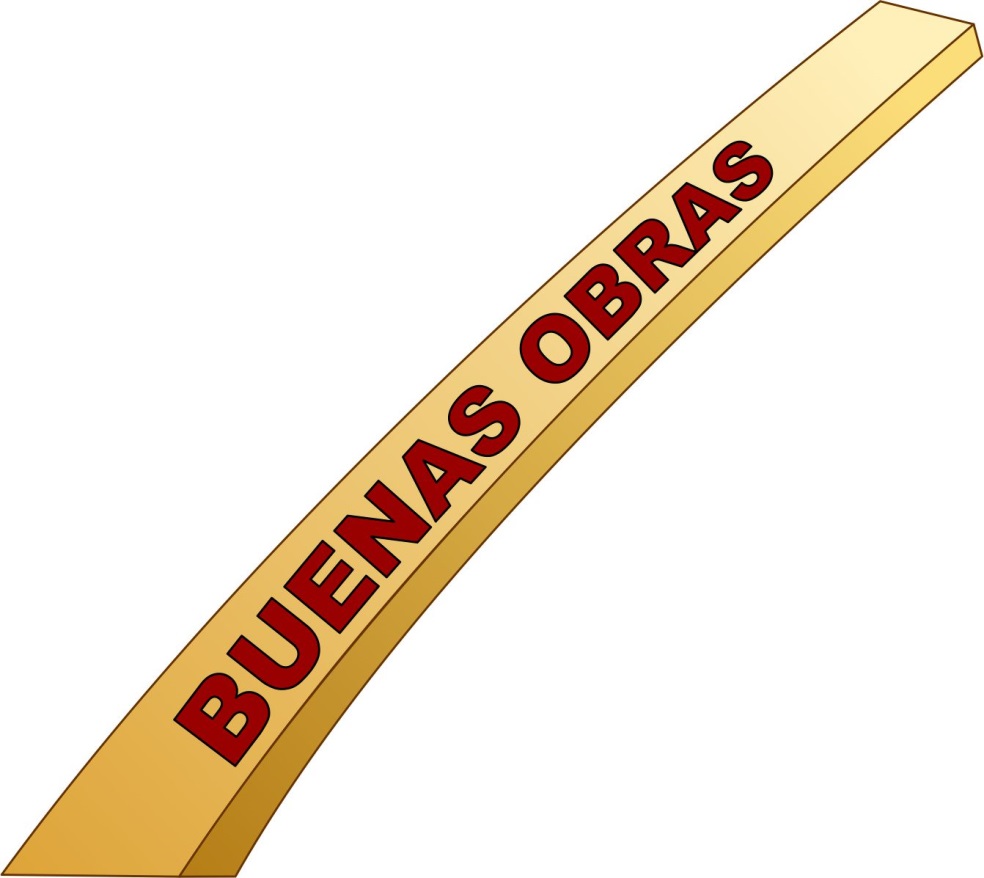 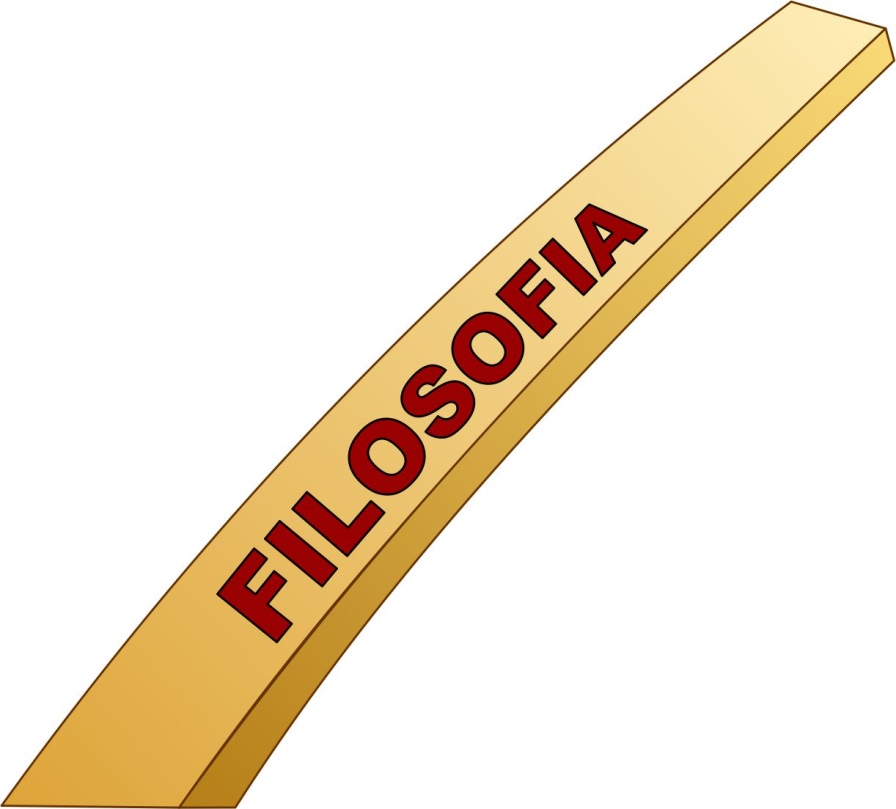 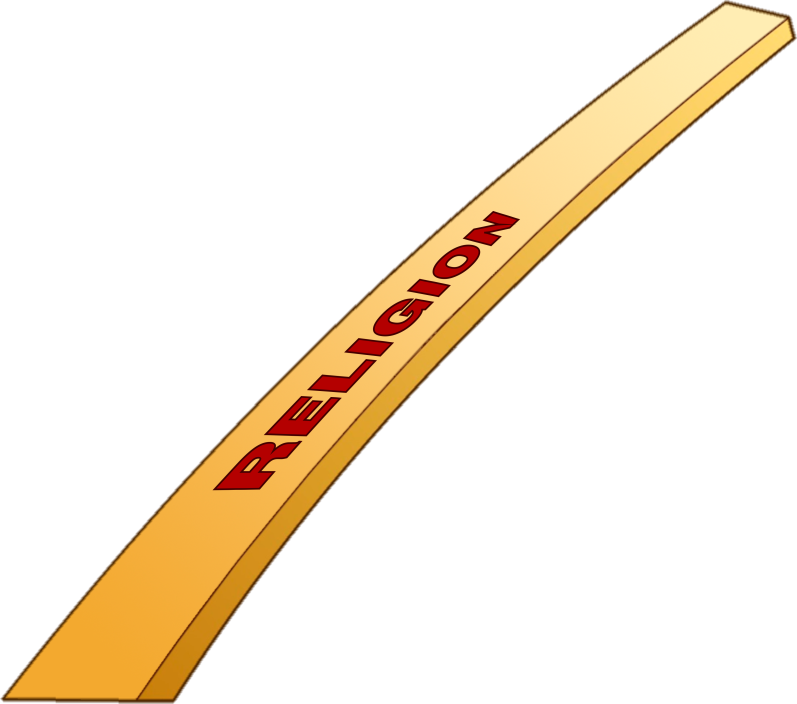 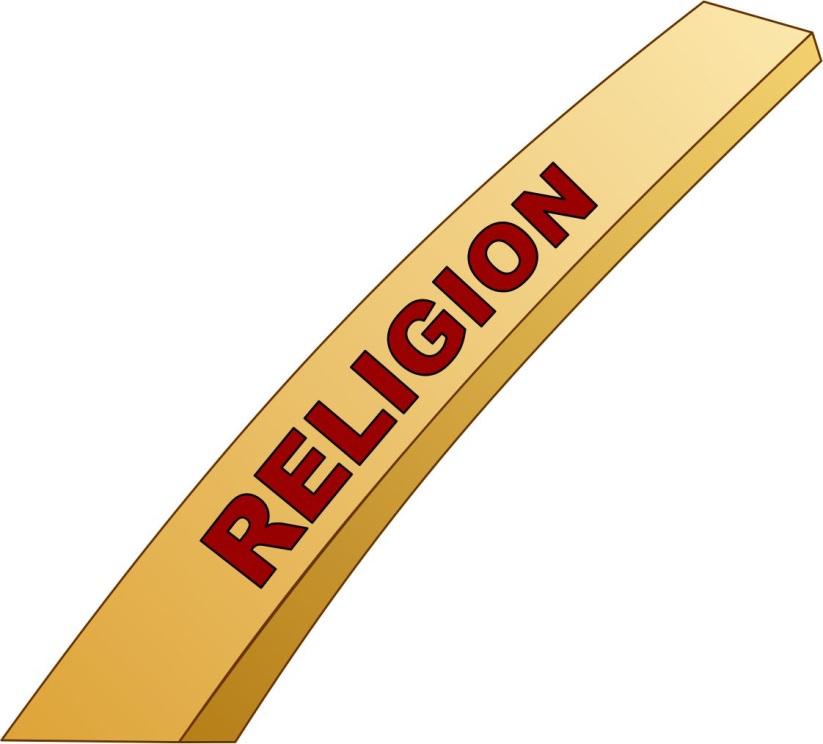 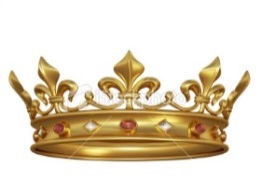 CAMINHO DE PECADO E DE MORTE
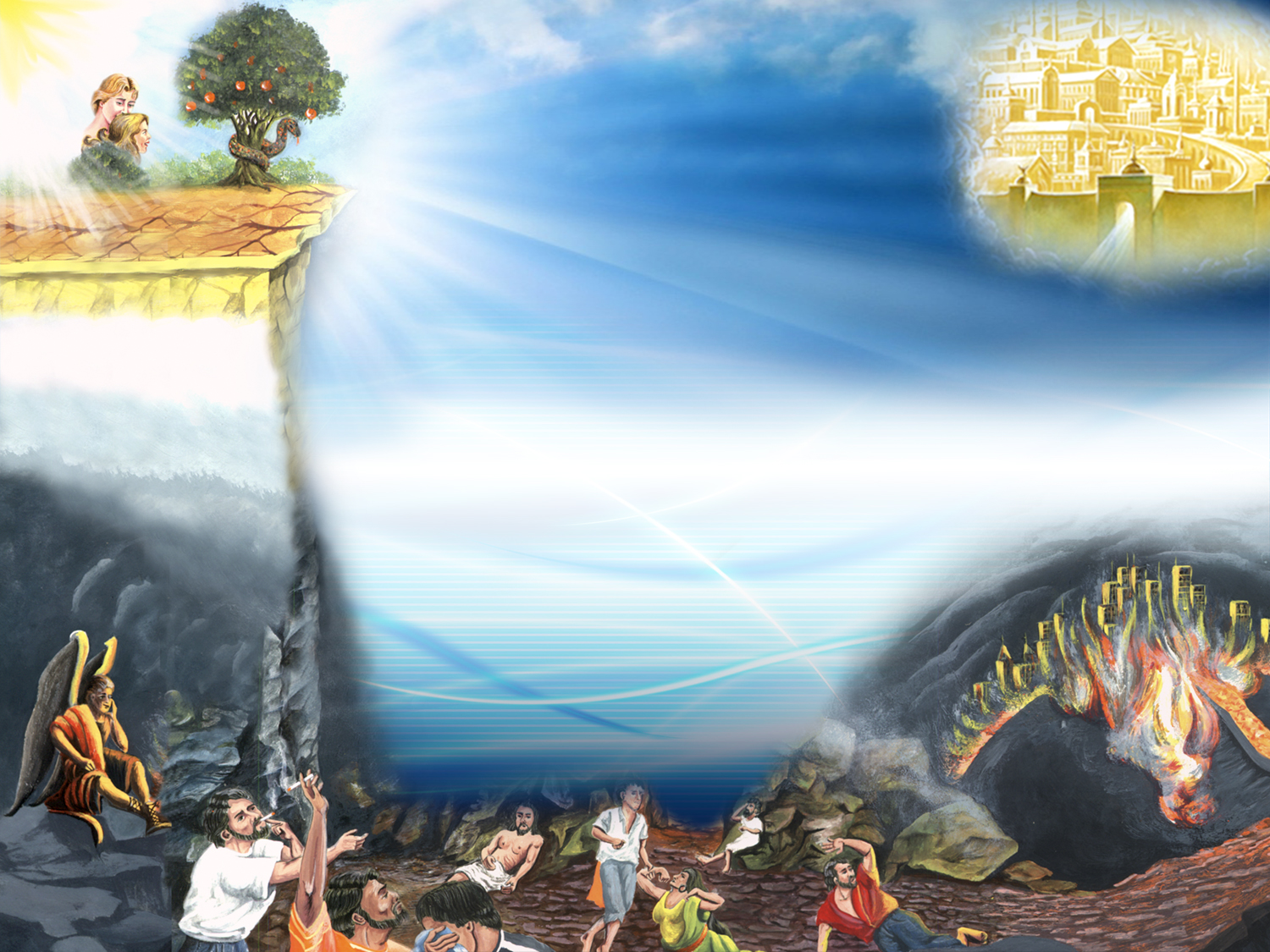 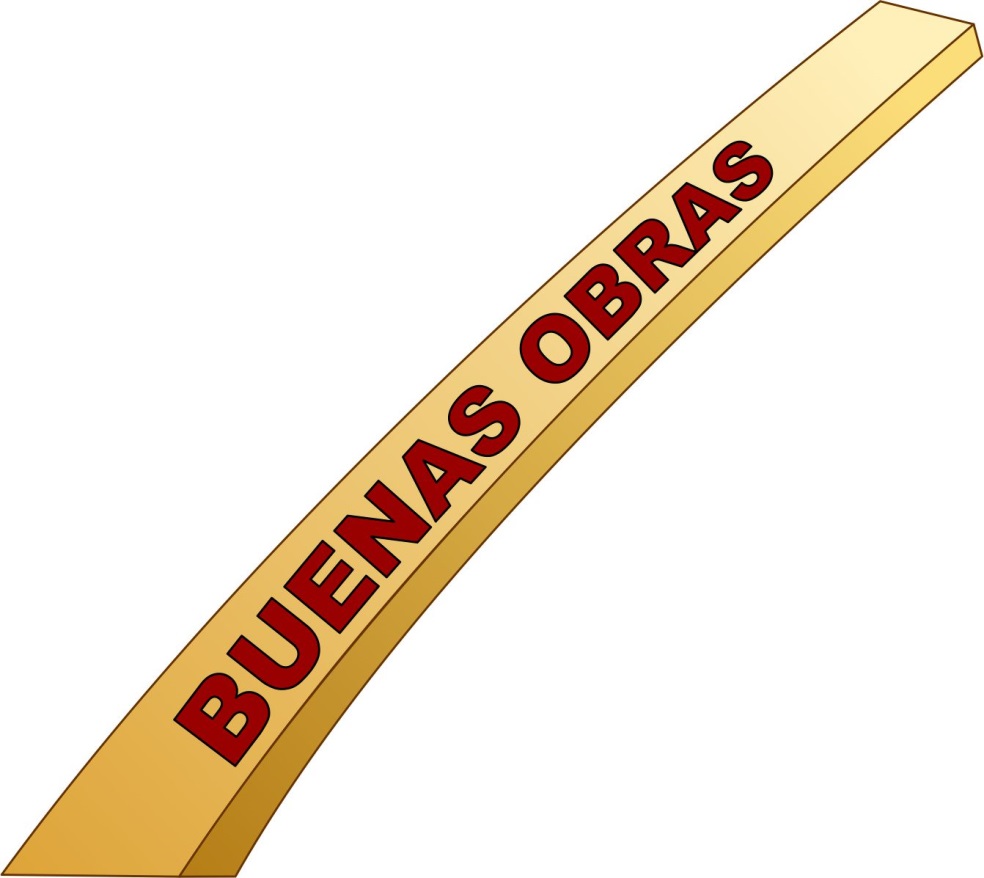 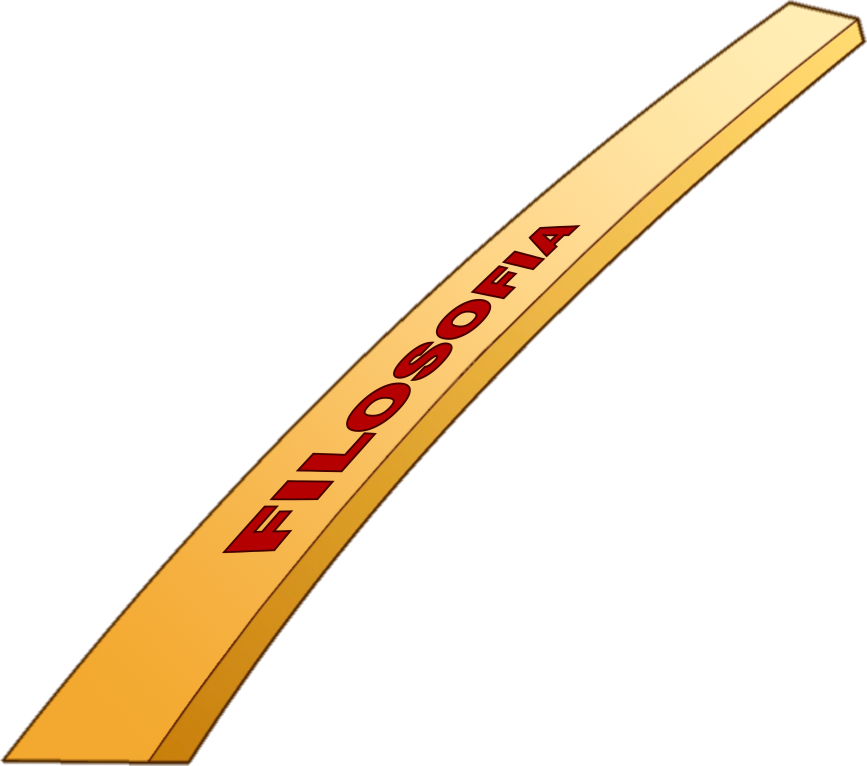 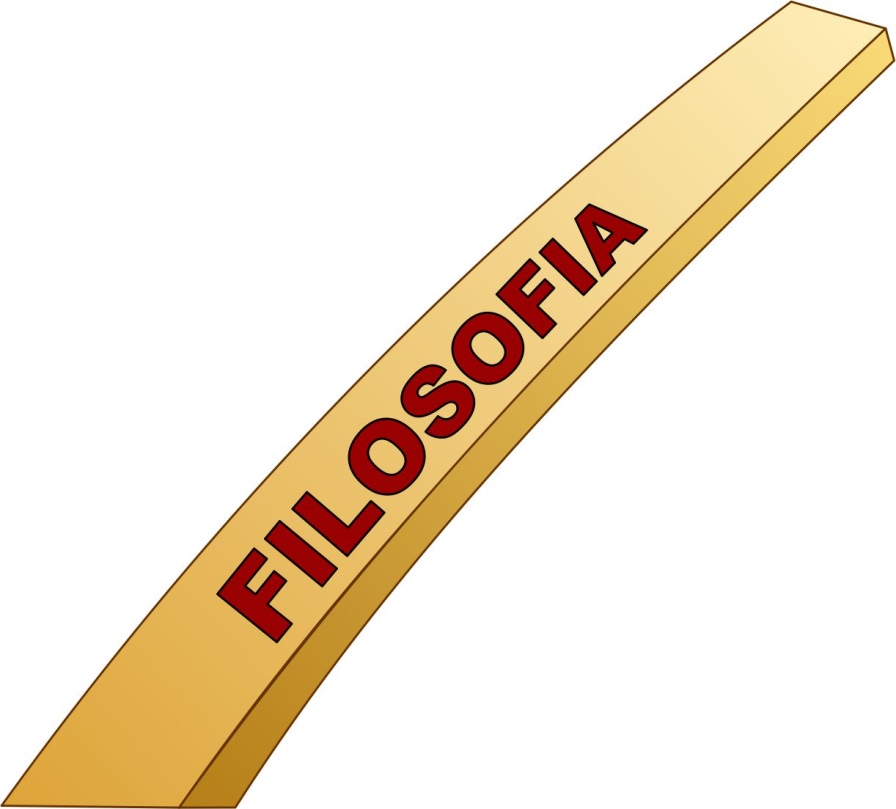 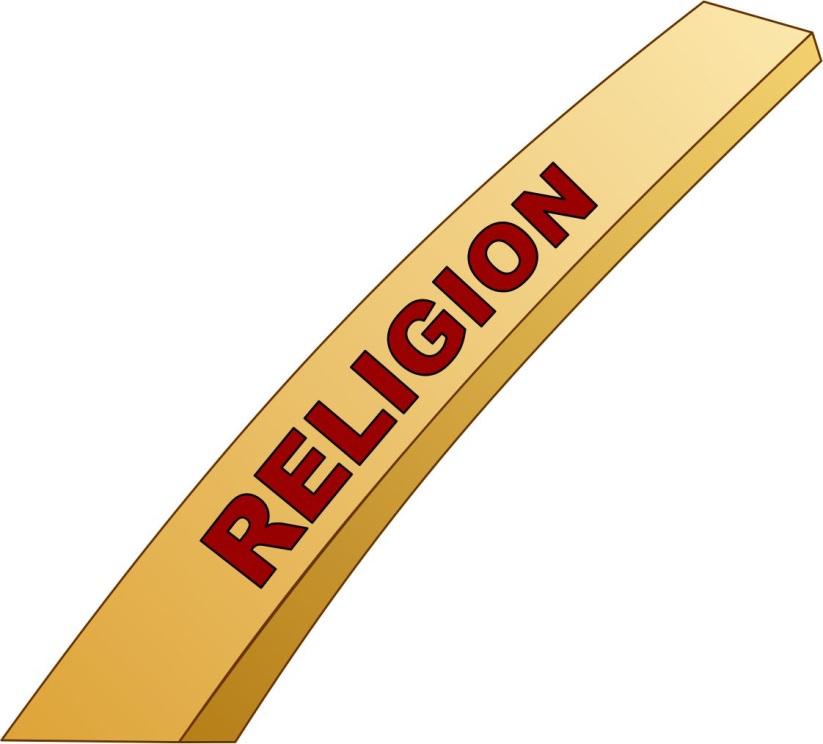 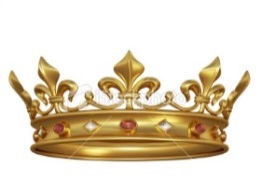 CAMINHO DE PECADO E DE MORTE
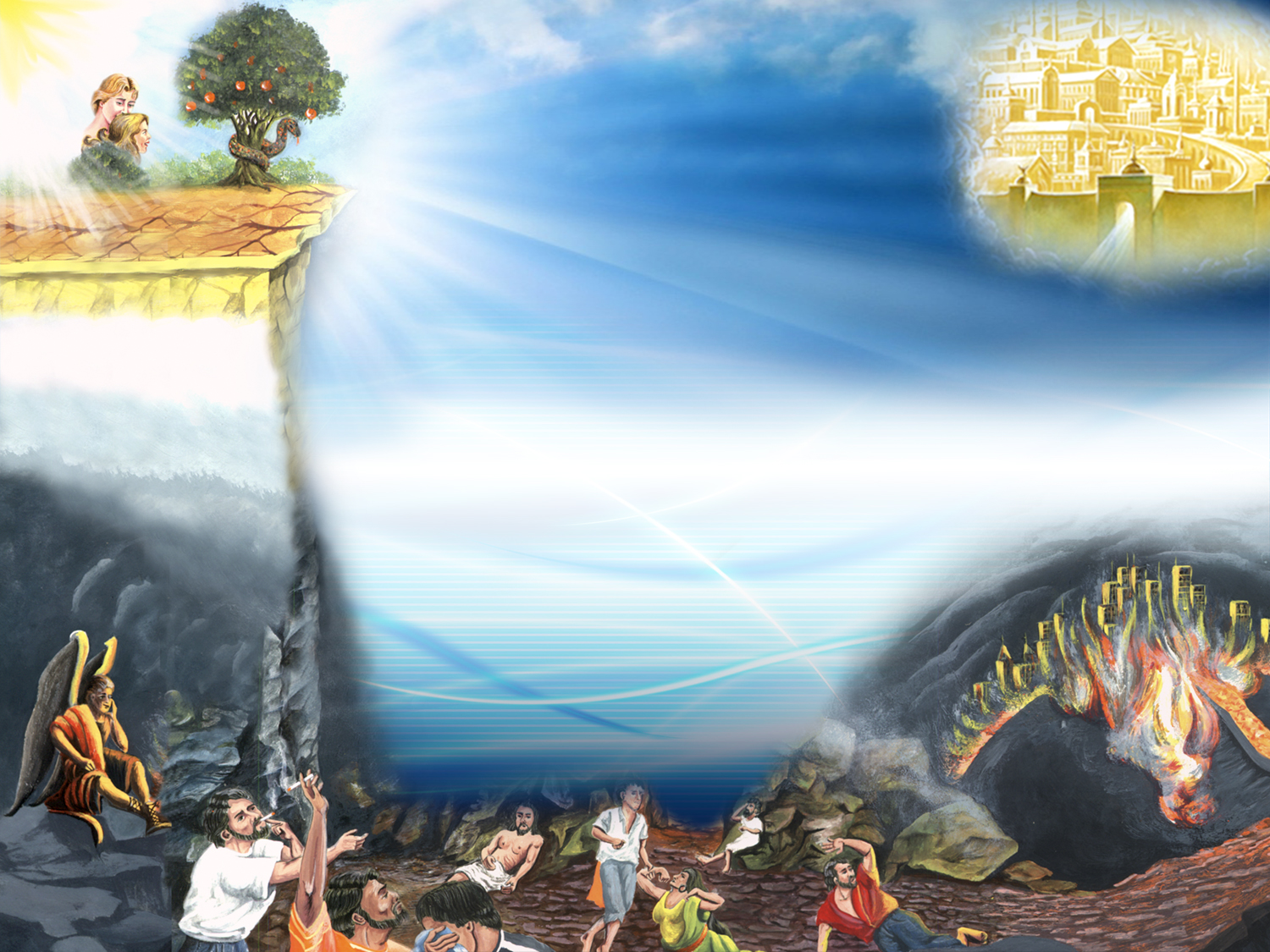 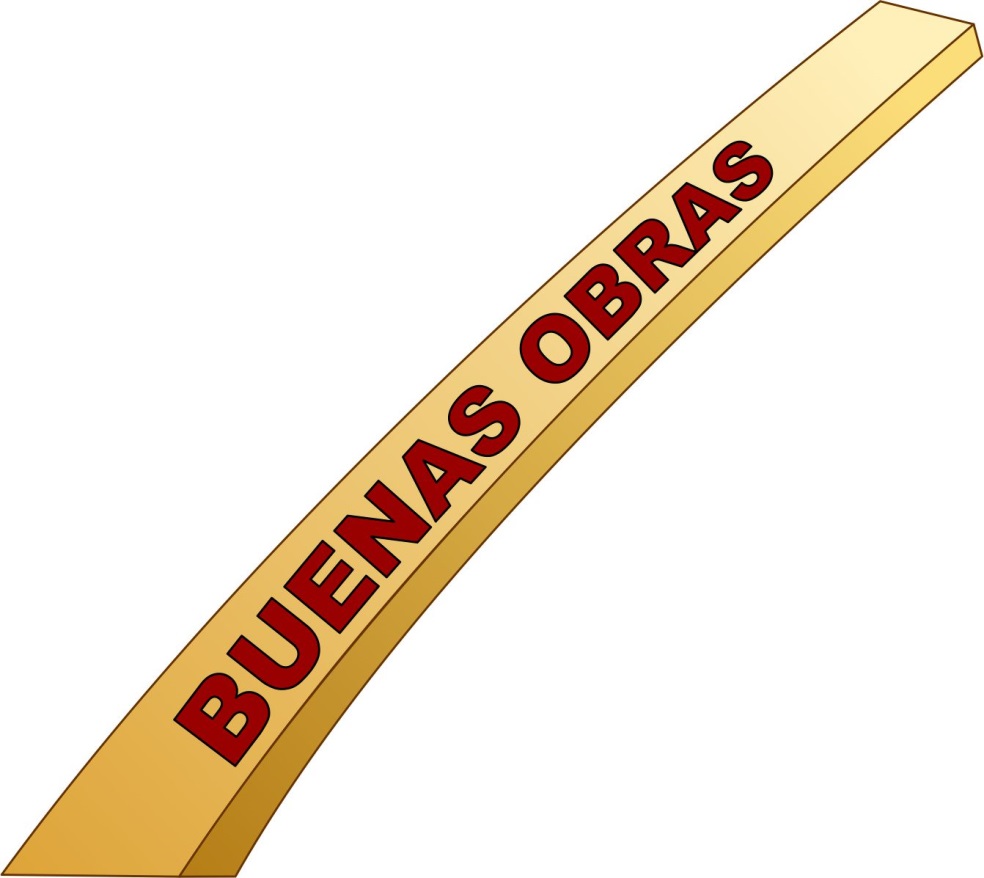 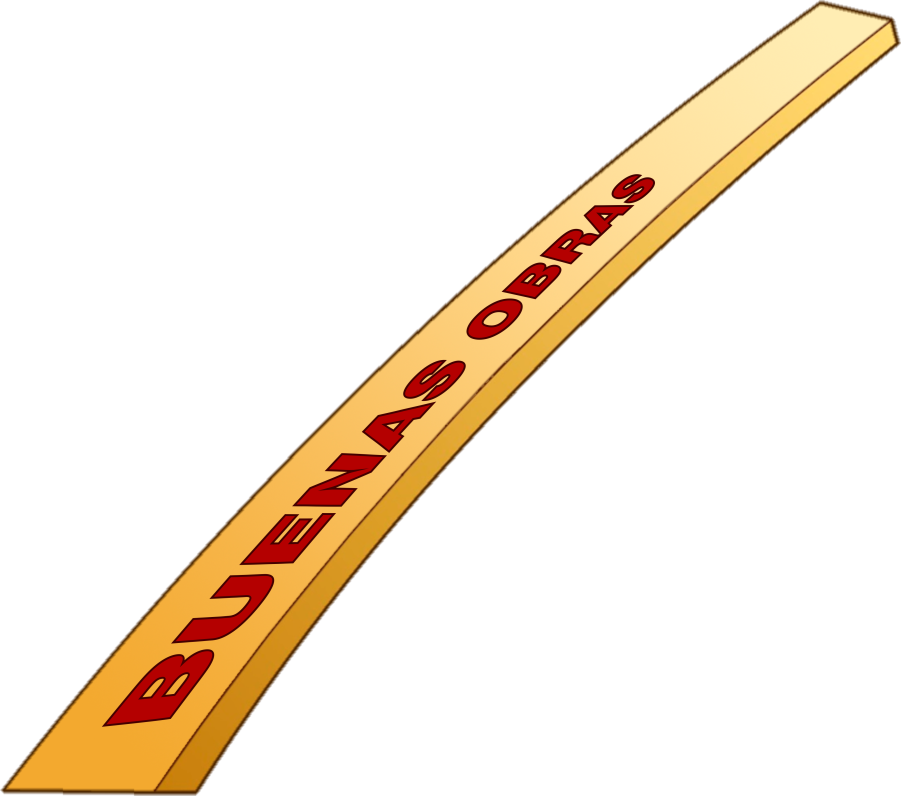 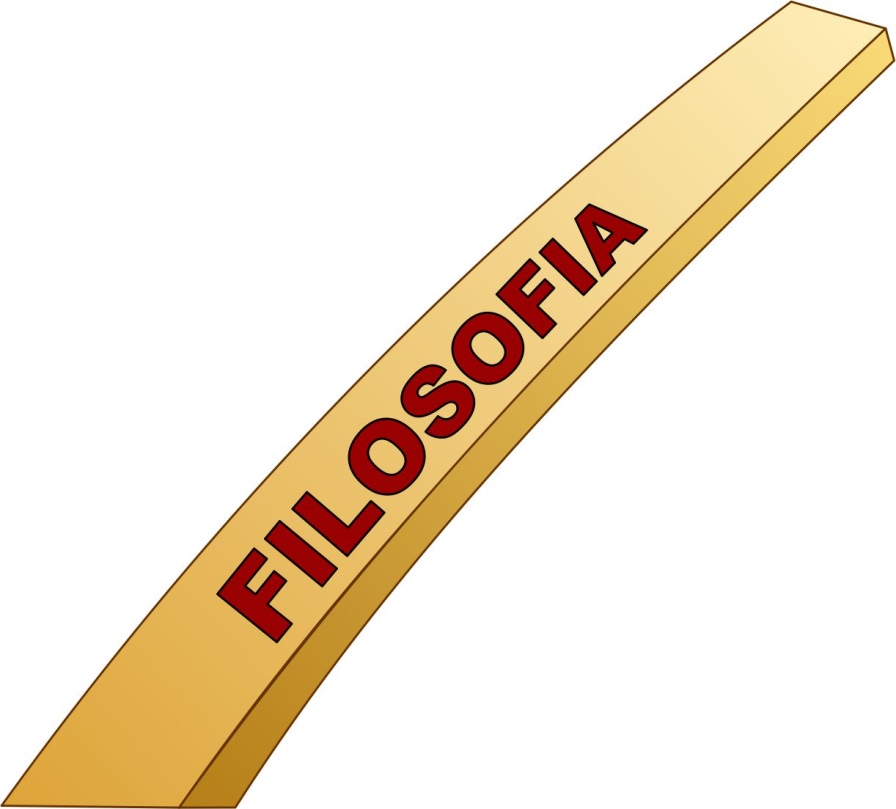 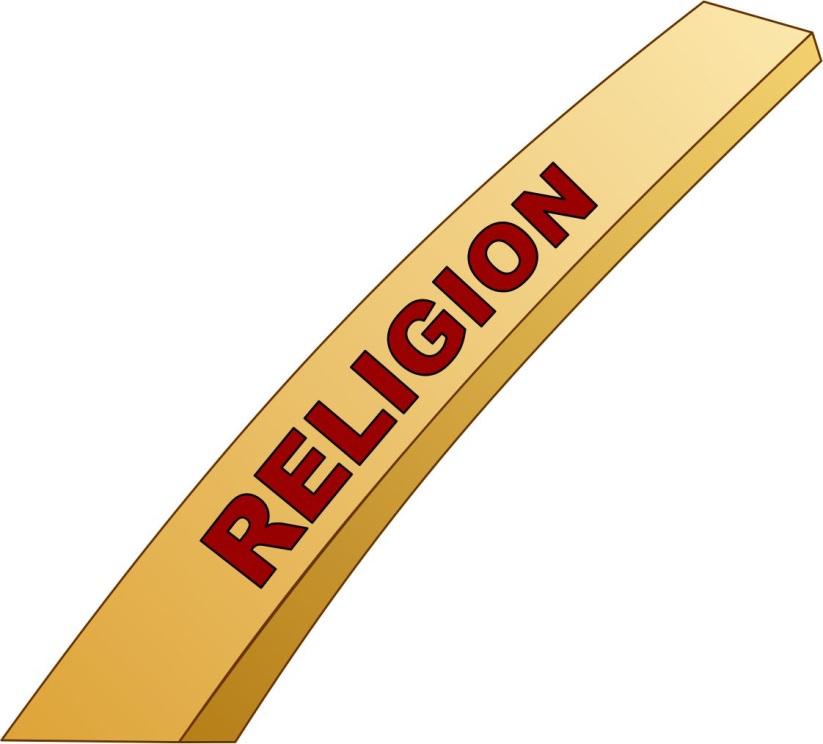 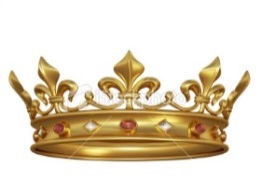 CAMINHO DE PECADO E DE MORTE
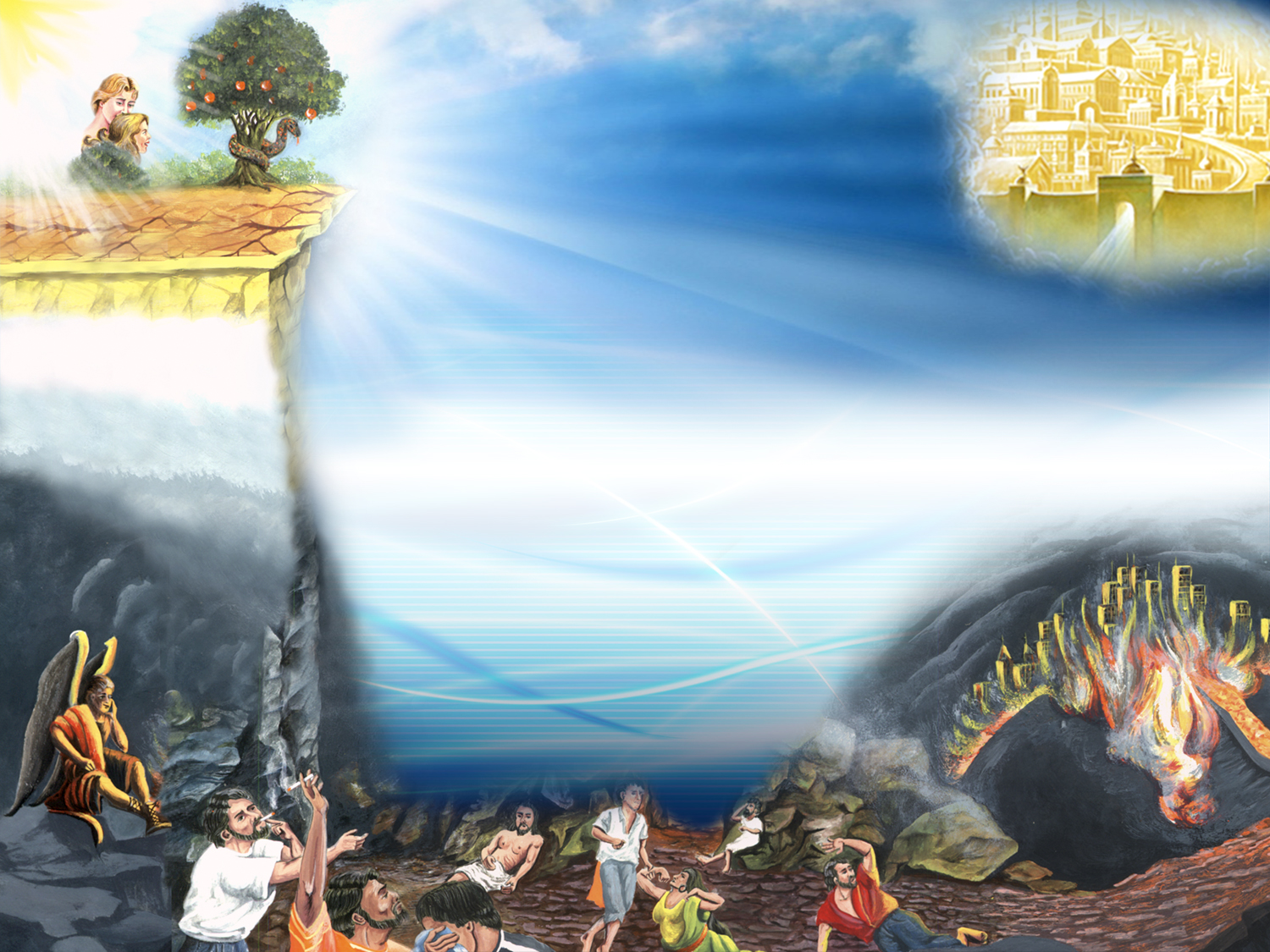 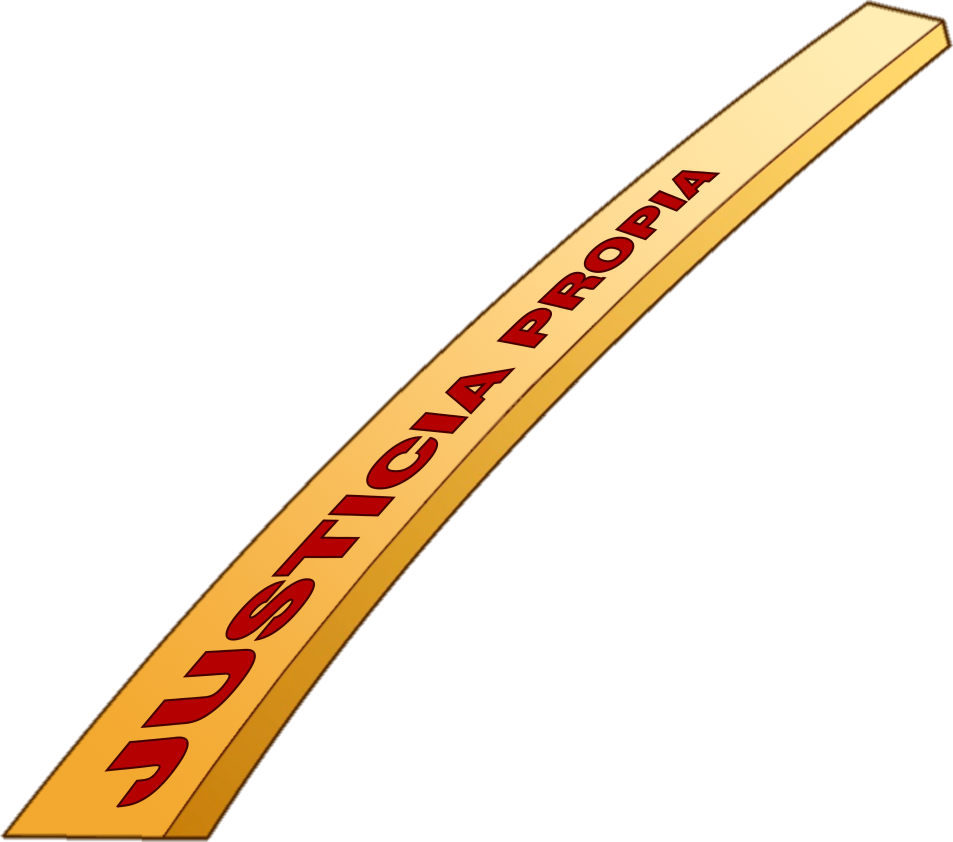 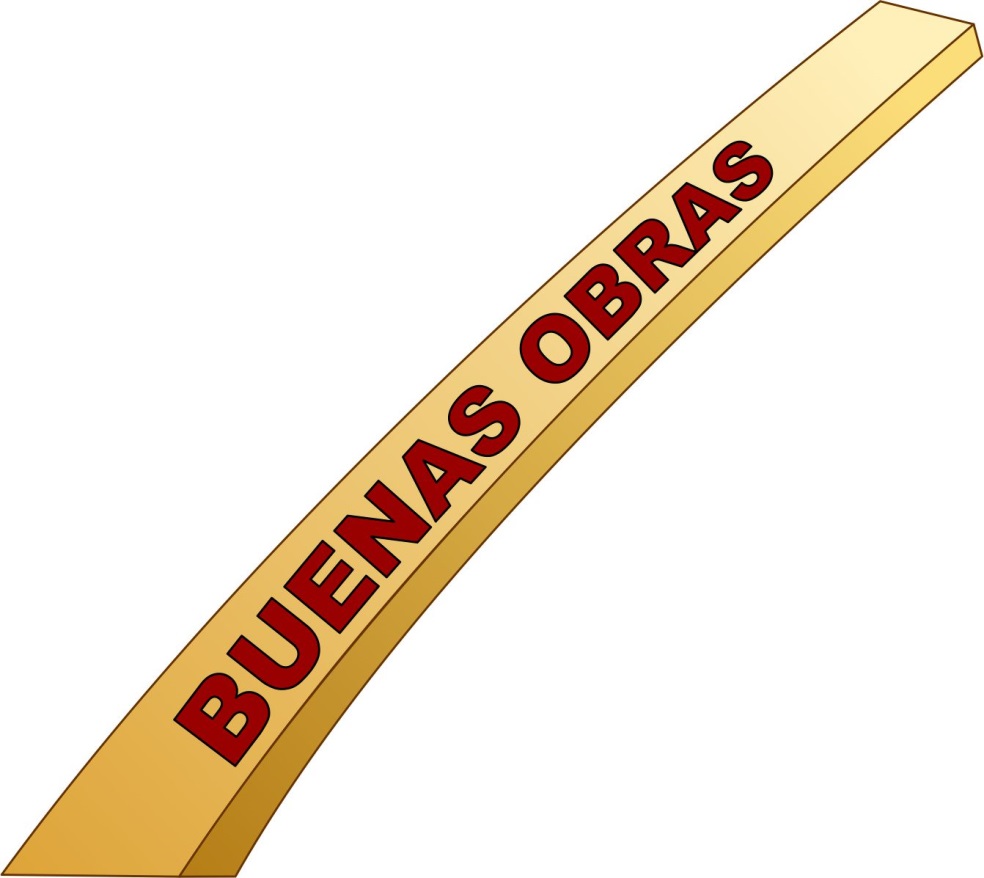 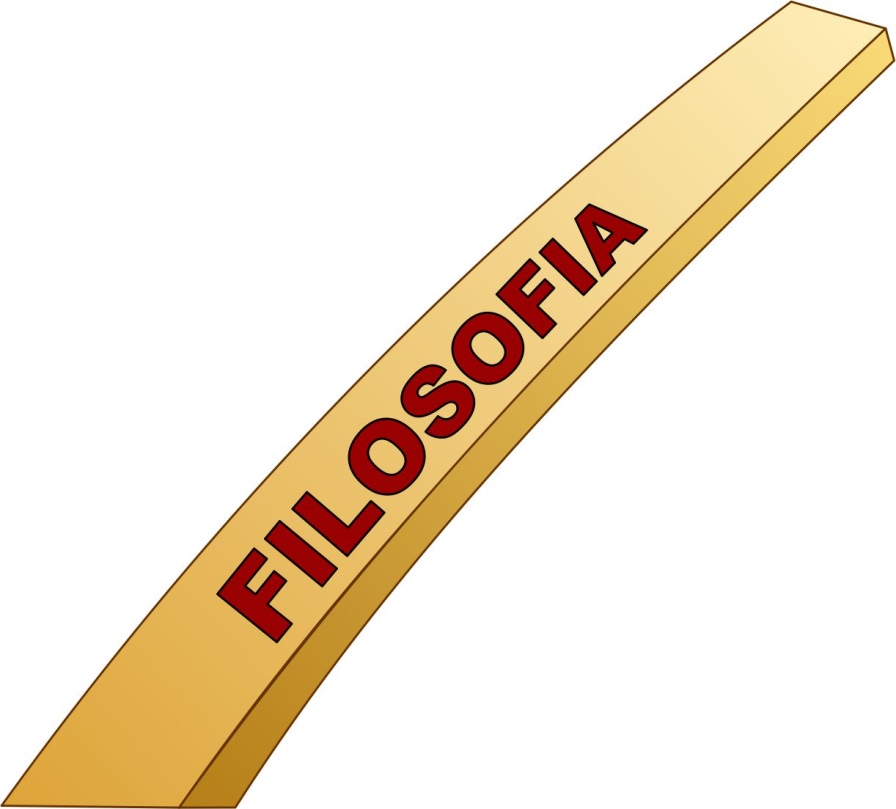 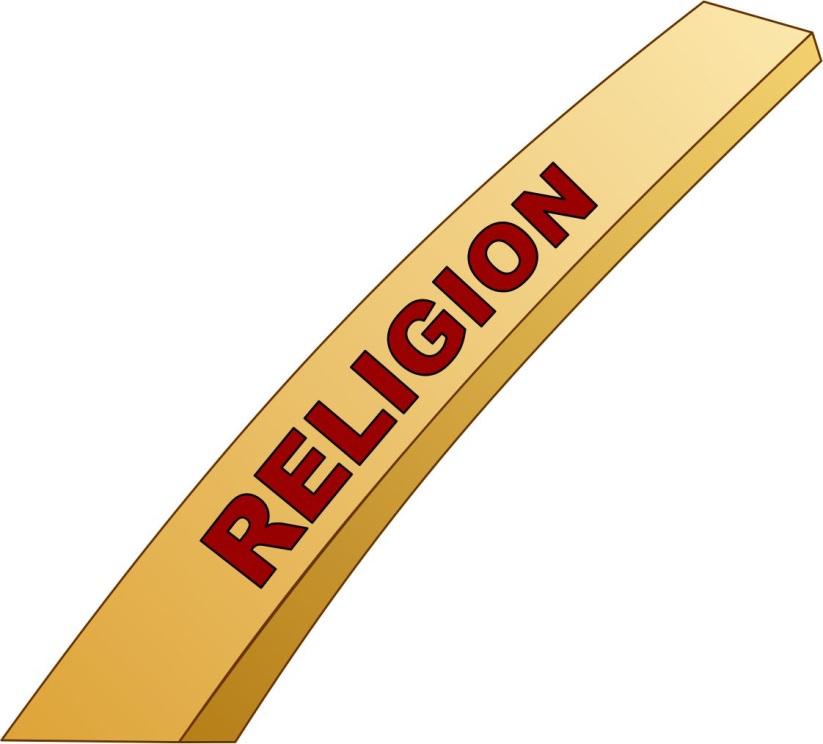 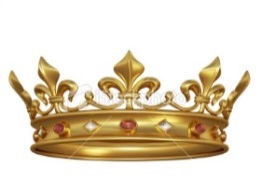 CAMINHO DE PECADO E DE MORTE
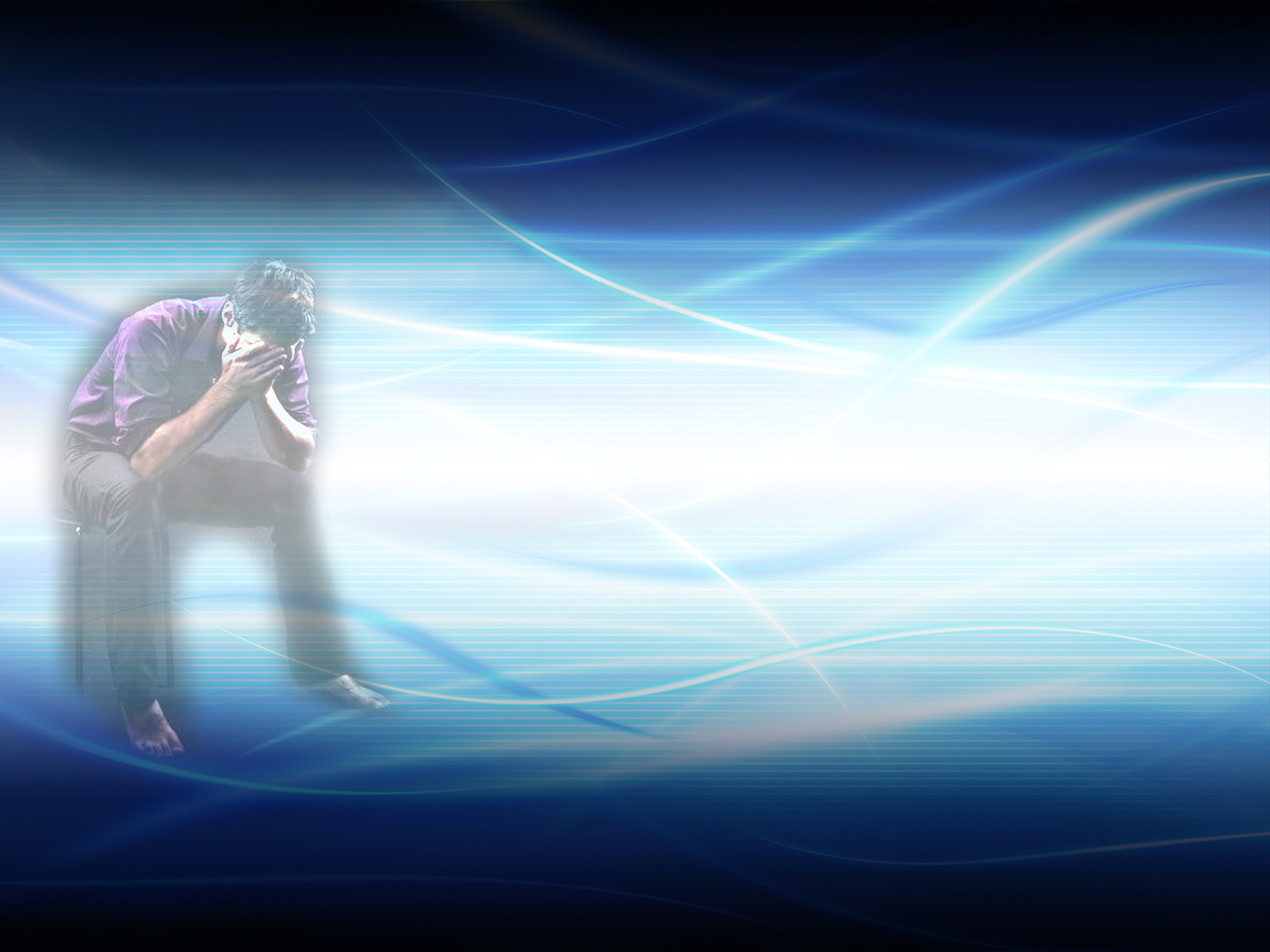 Que desejo tem Deus para o pecador?
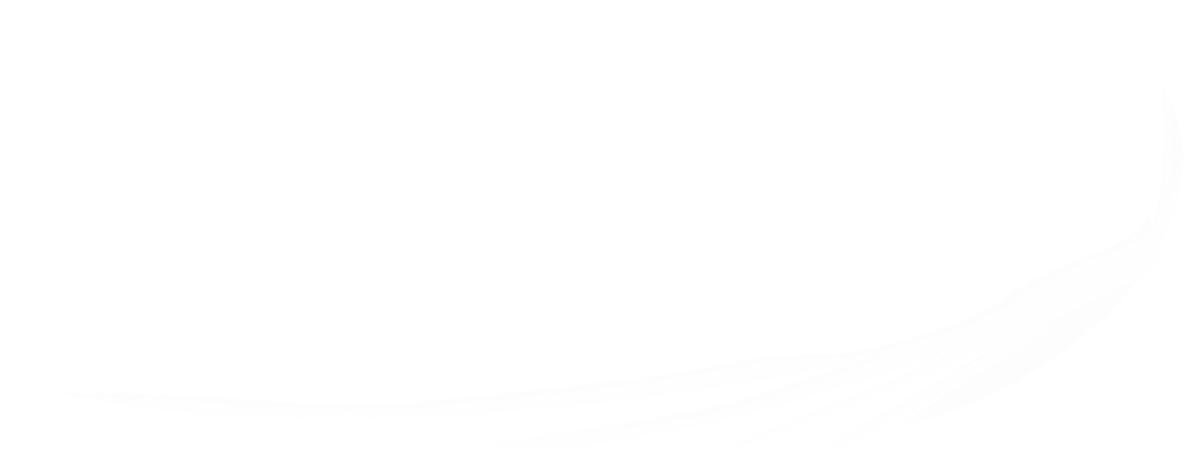 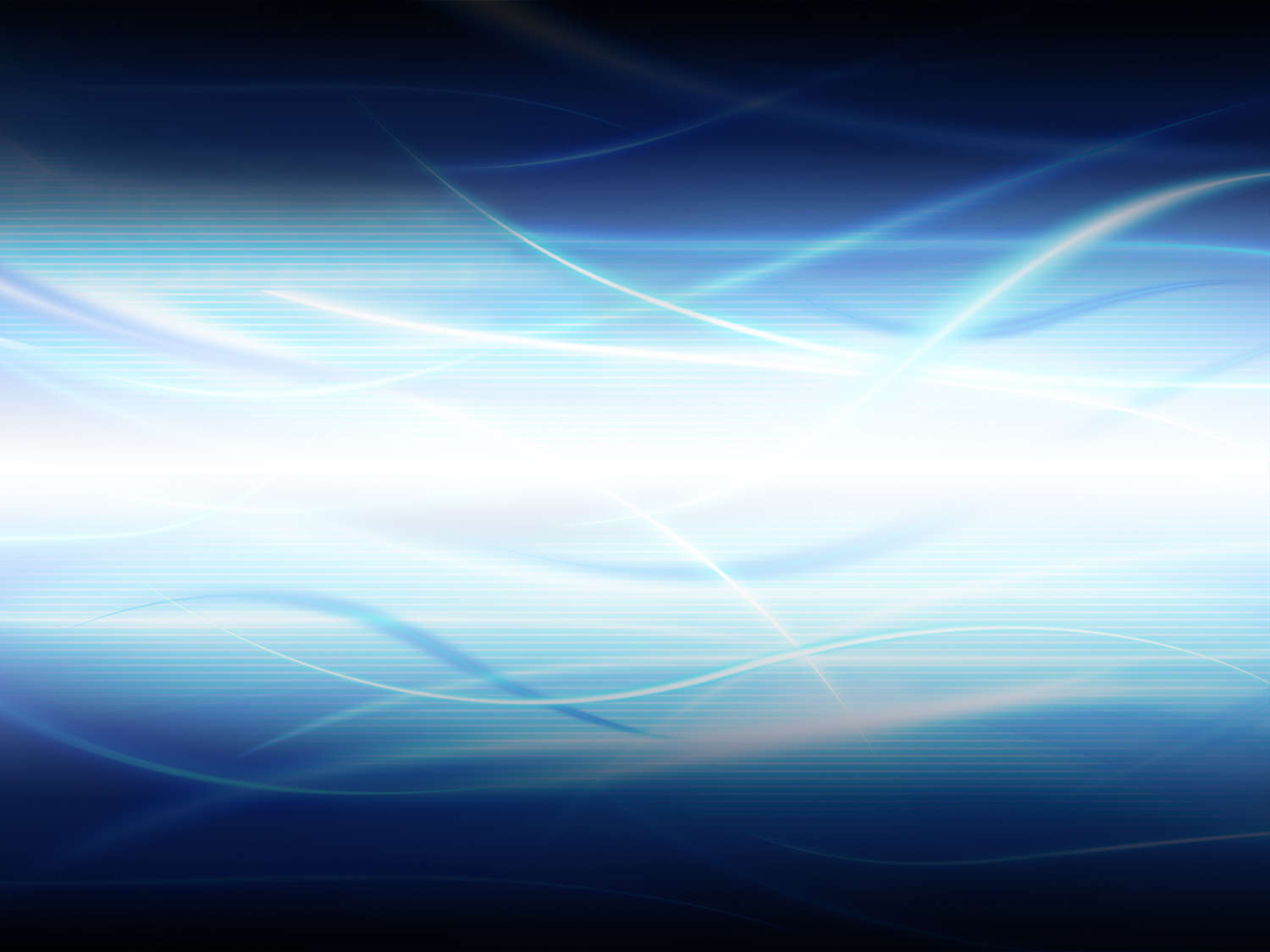 Ezequiel 33:11
Dize-lhes: Tão certo como eu vivo, diz o Senhor Deus, não tenho prazer na morte do ímpio, mas em que o ímpio se converta do seu caminho e viva.
Convertei-vos, convertei-vos dos vossos maus caminhos; pois por que razão morrereis, ó casa de Israel?
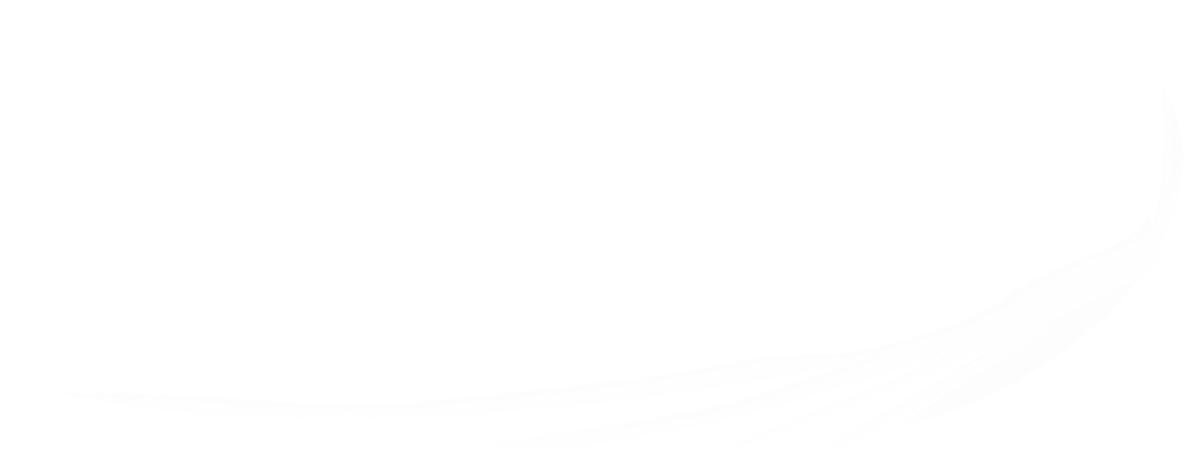 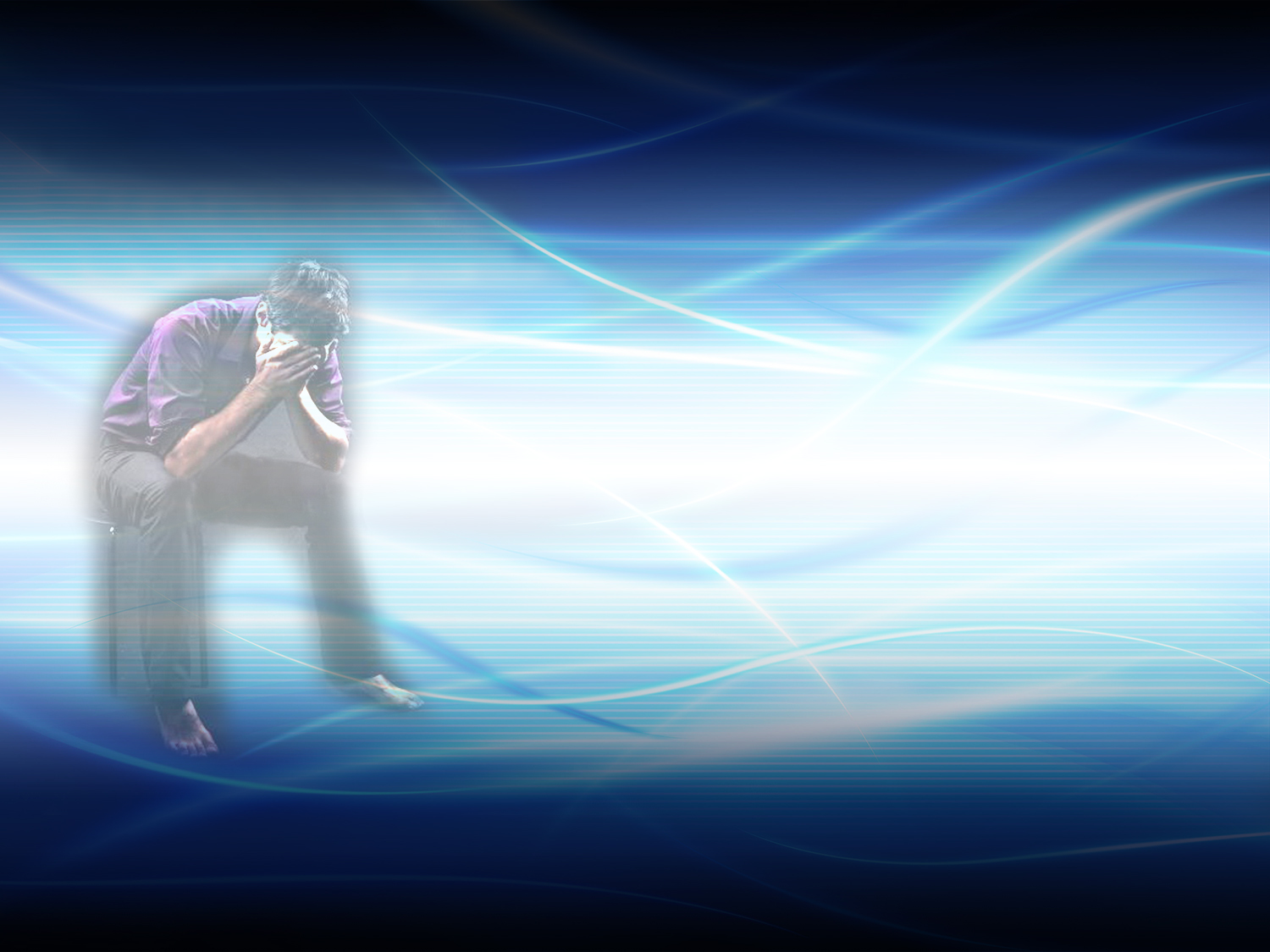 Unicamente através de quem podemos vir a ser salvos?
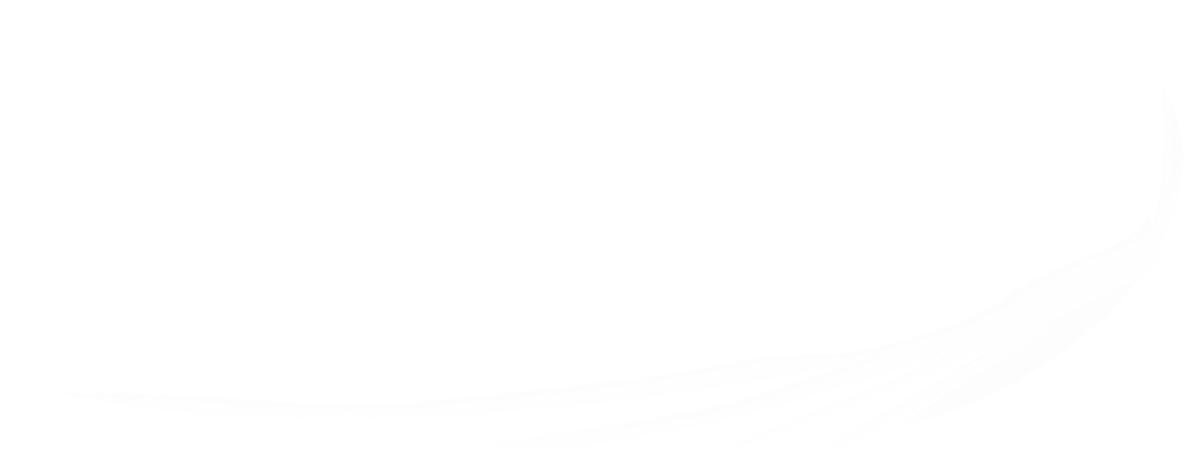 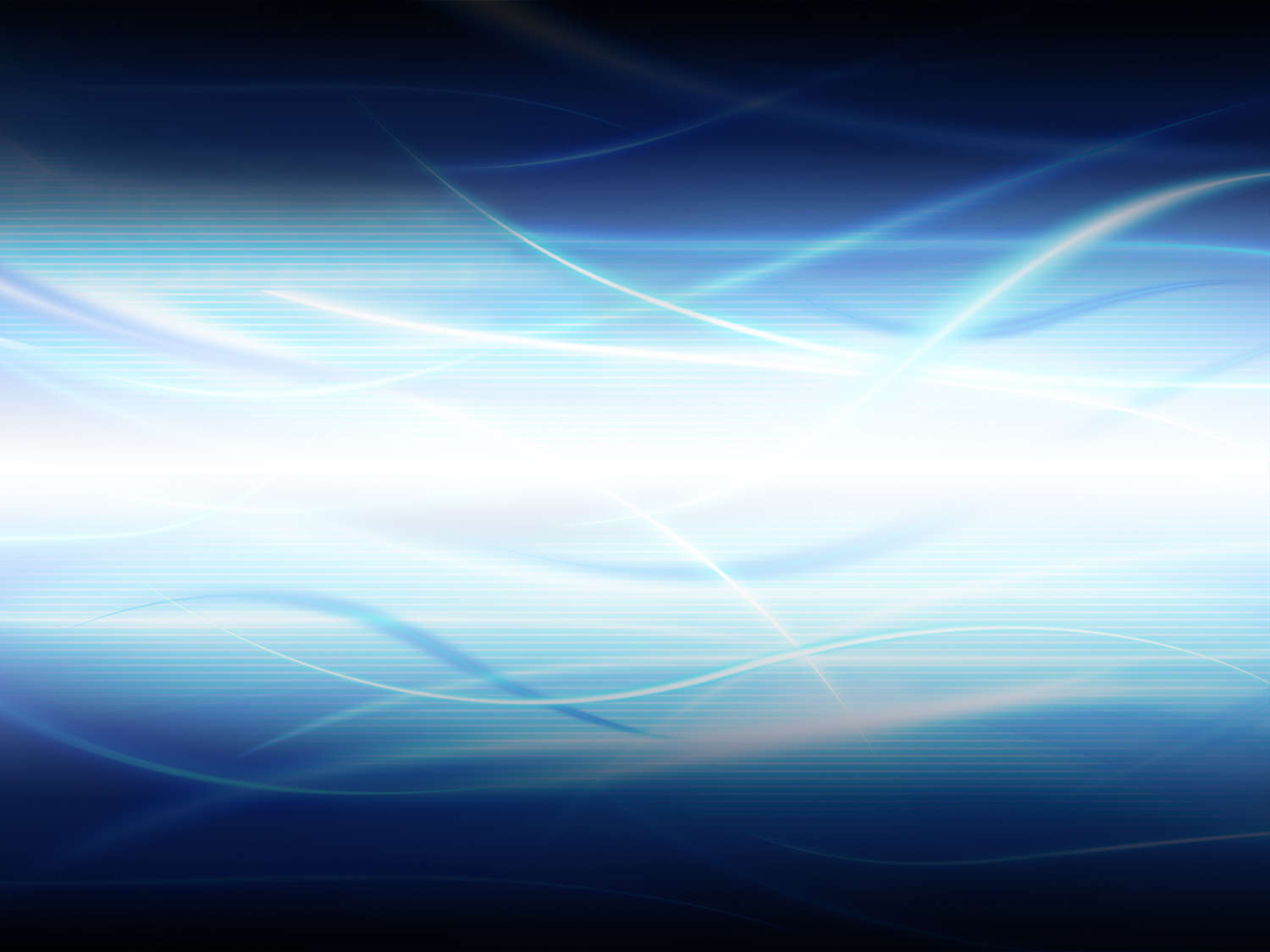 Atos 4:11-12
Este Jesus é pedra a rejeitada por vós, os construtores, a qual se tornou a pedra angular.
E não há salvação em nenhum outro; porque abaixo do céu não existe nenhum outro nome, dado entre os homens, pelo qual devamos ser salvos.
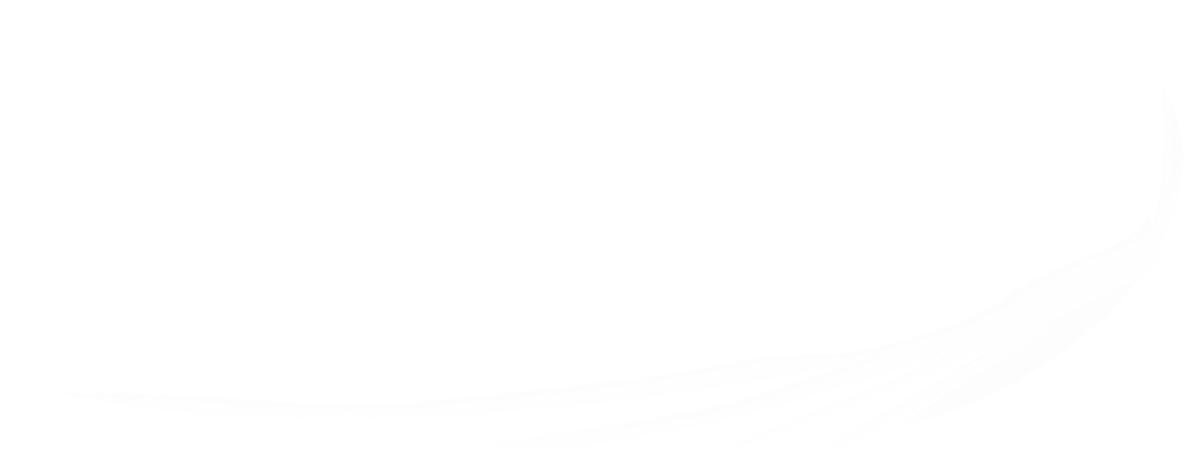 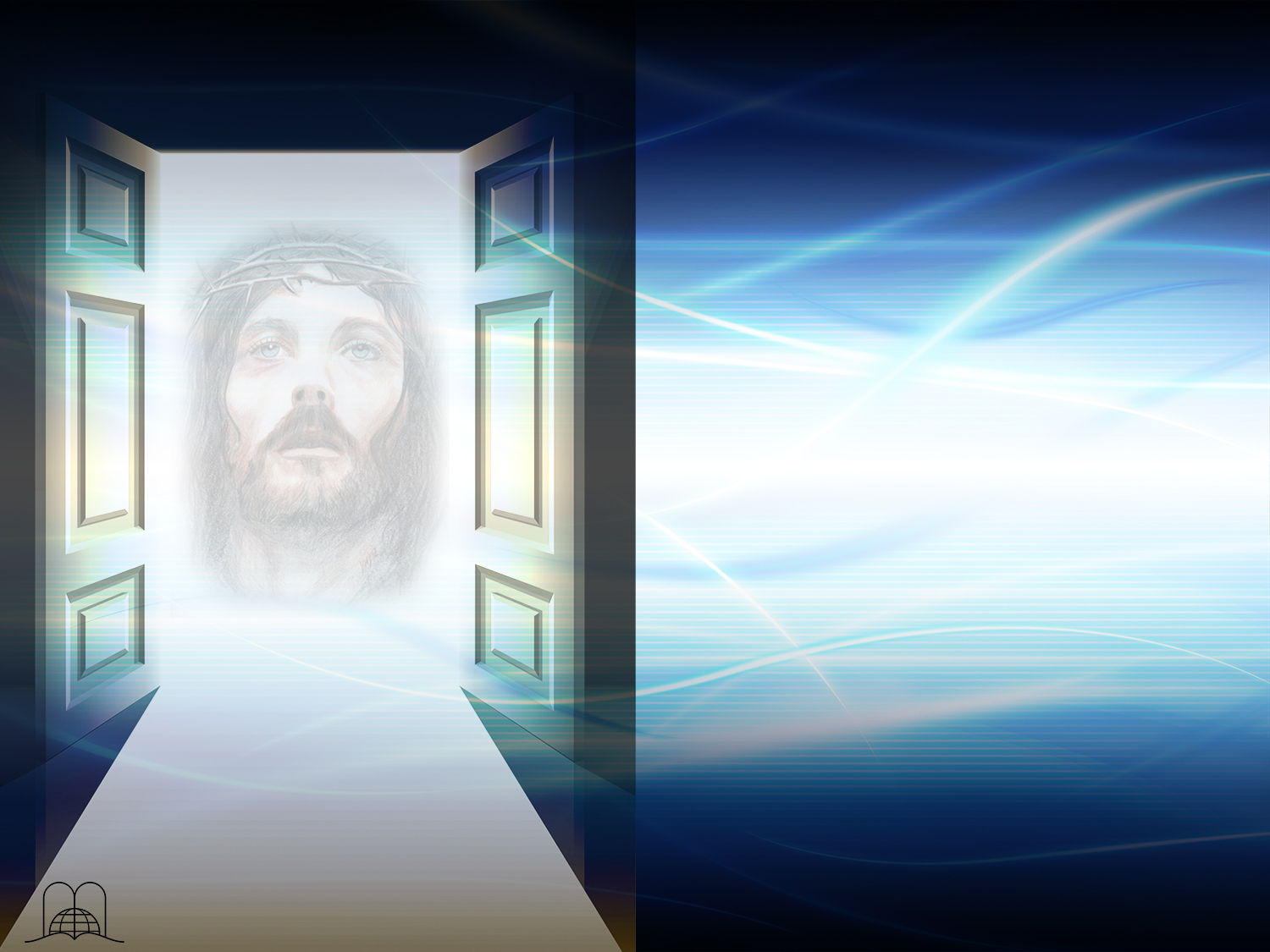 Qual é a porta de escape providenciada por Deus?
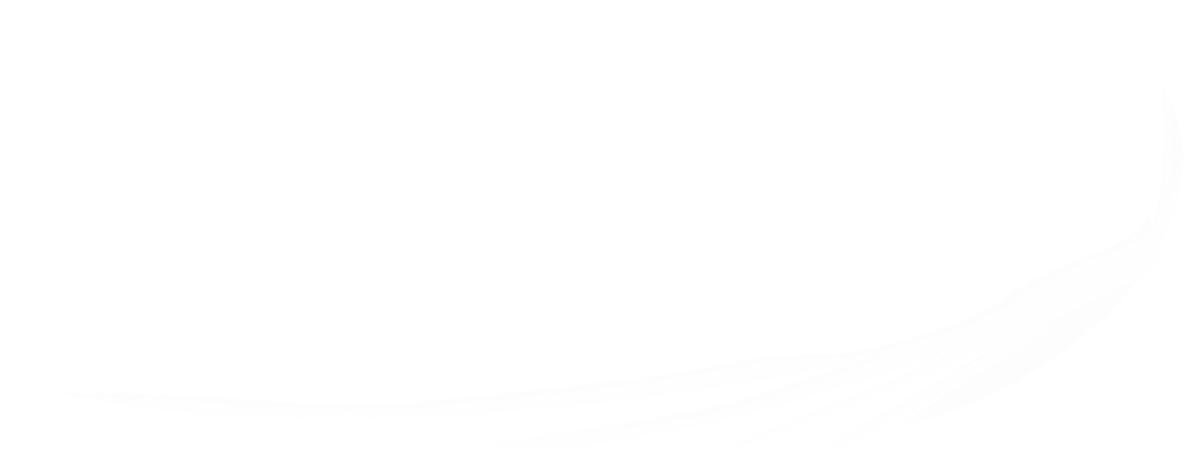 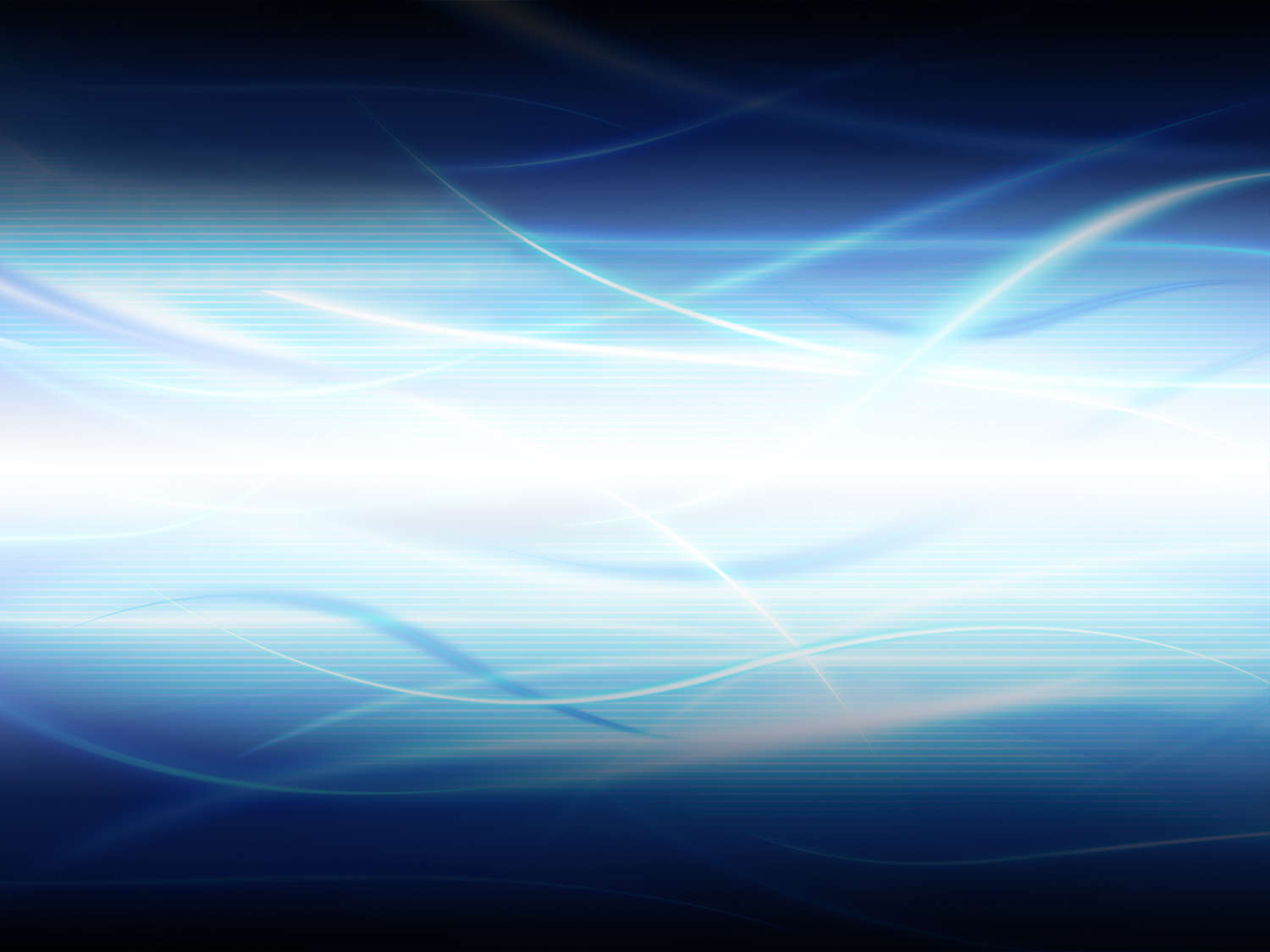 João 10:7, 9
Jesus, pois, lhes afirmou de novo: Em verdade, em verdade vos digo: eu sou a porta das ovelhas.

Eu sou a porta; se alguém entrar por mim, será salvo; entrará, e sairá, e achará pastagem.
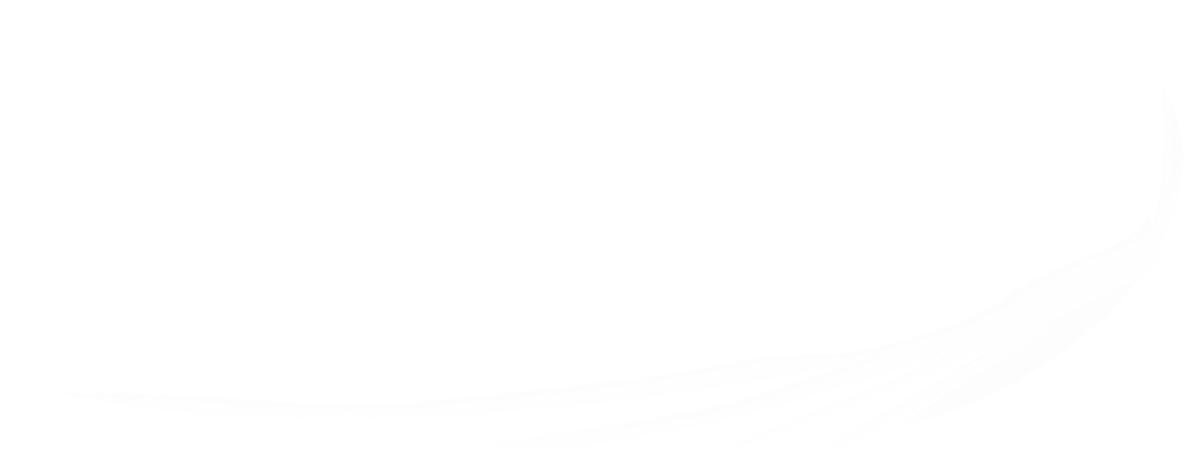 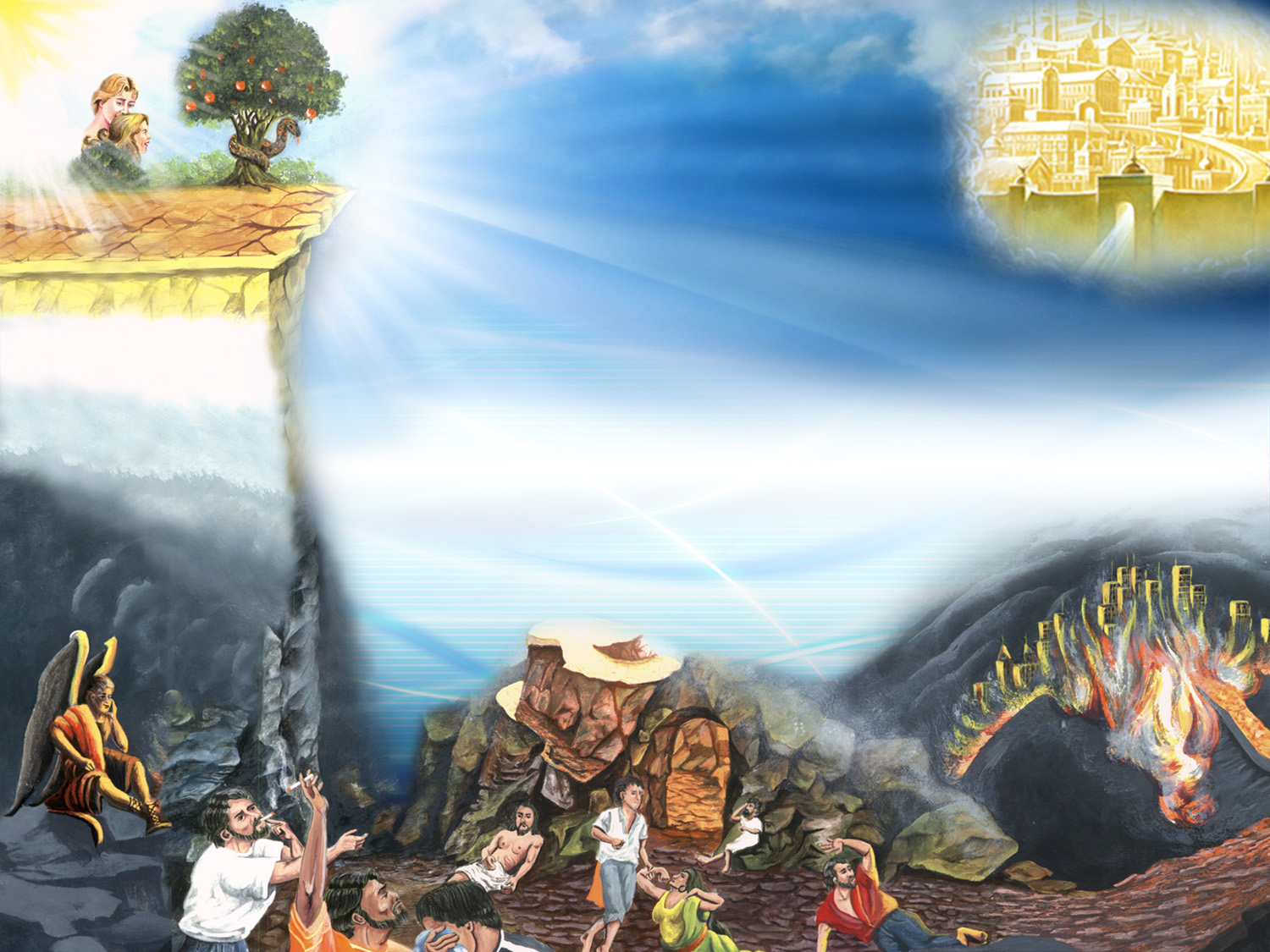 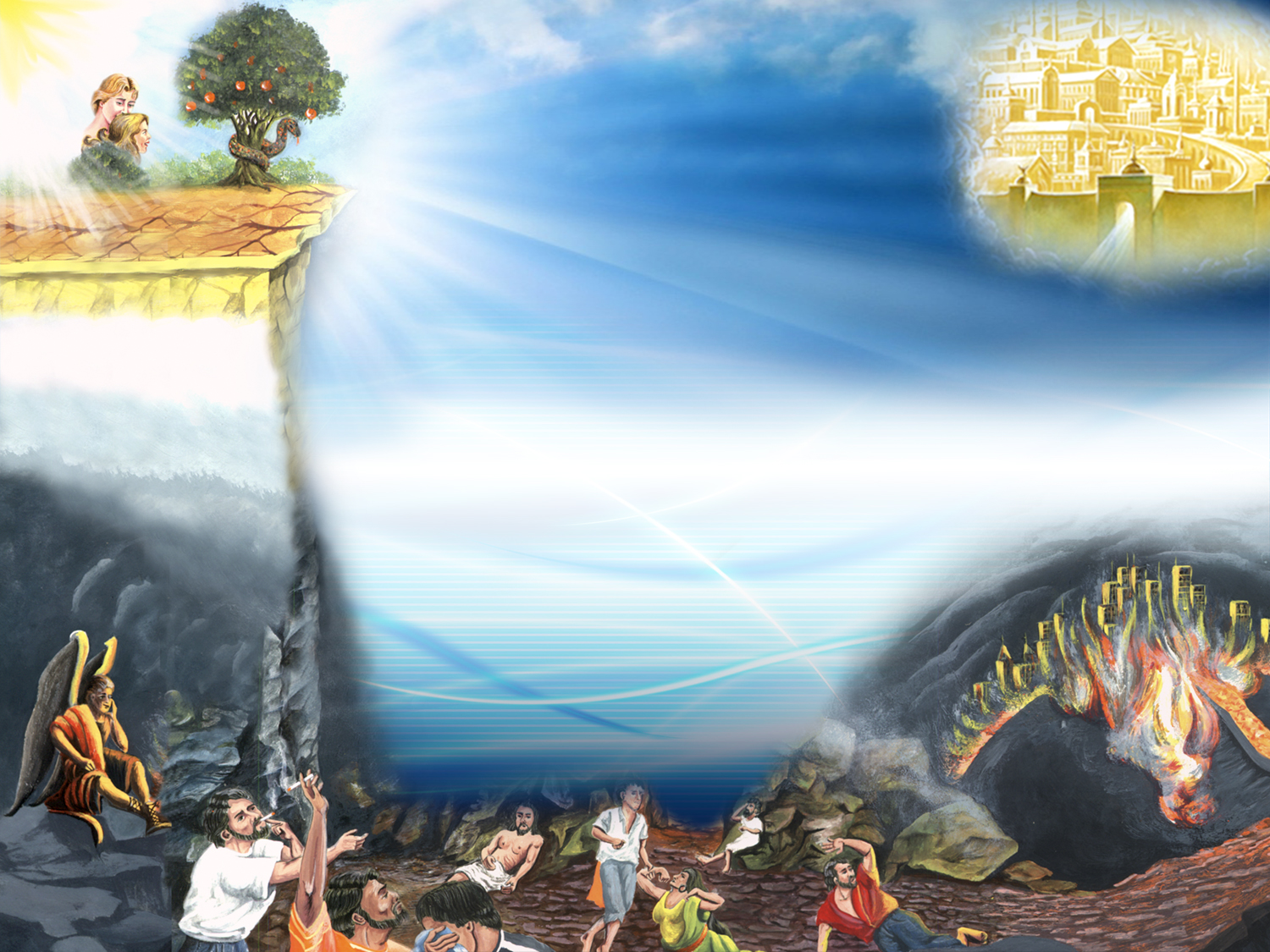 Jesus
é a porta
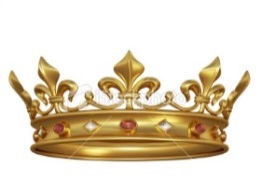 CAMINHO DE PECADO E DE MORTE
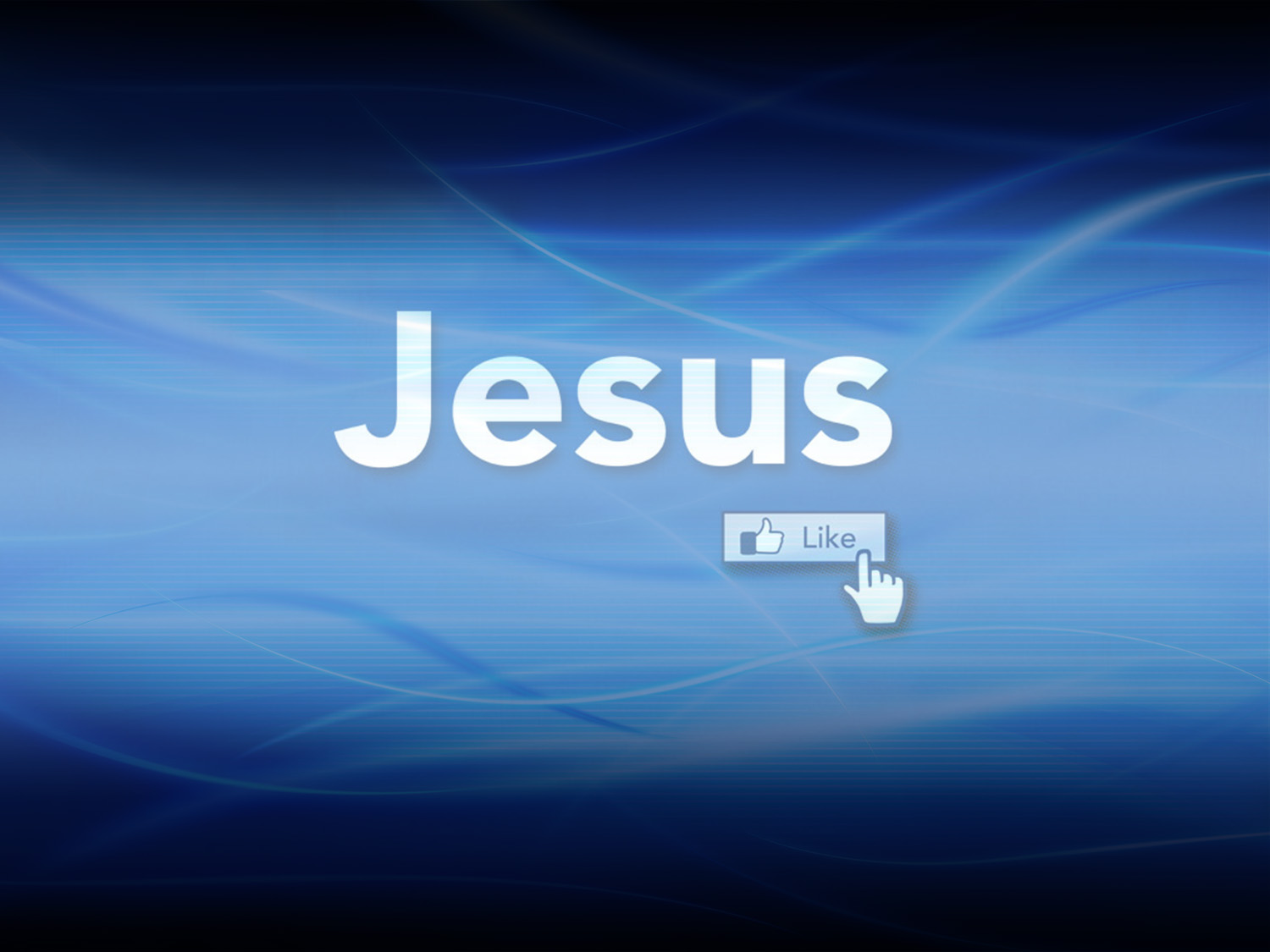 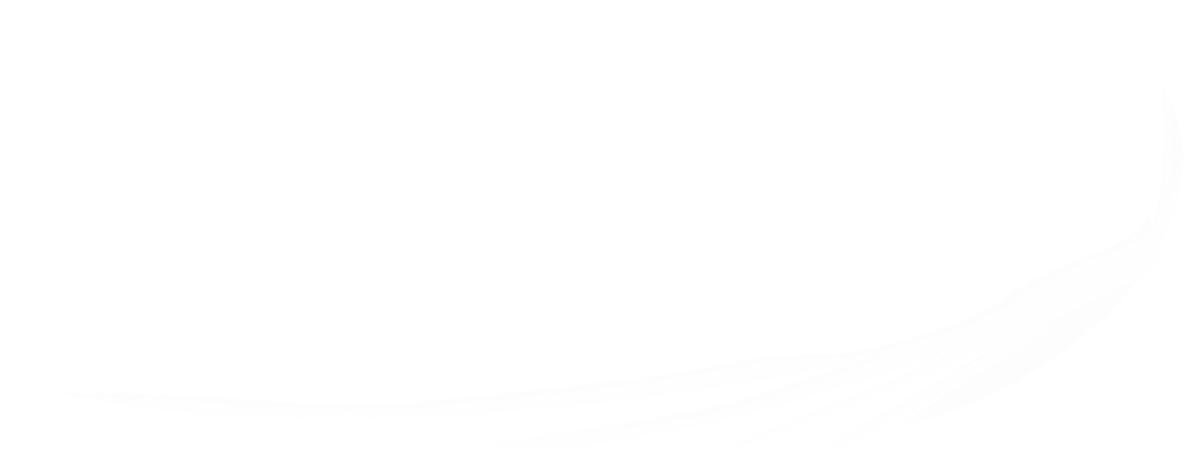 Que chamado nos dirige?
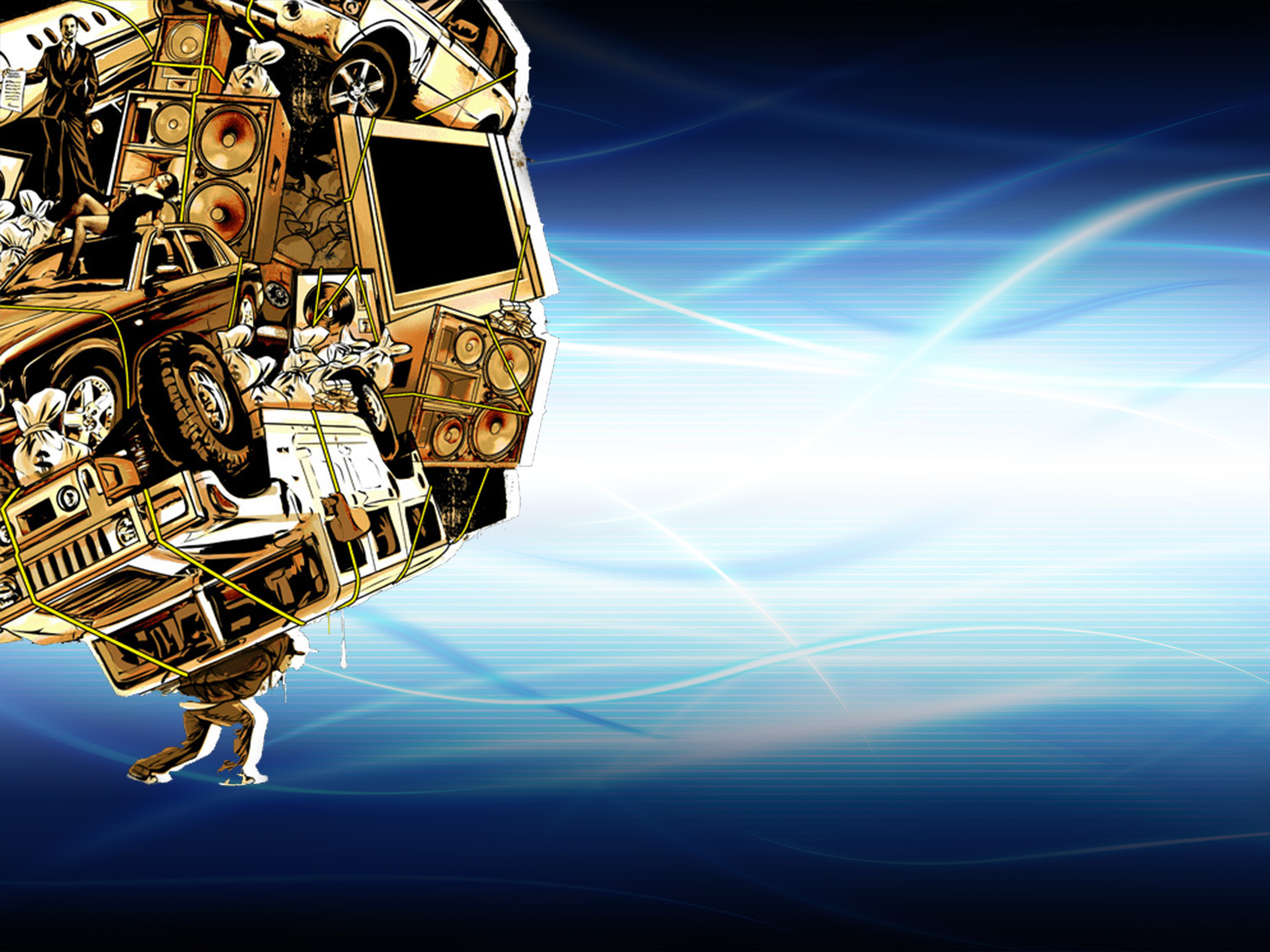 Mateus 11:28
Vinde a mim, todos os que estais cansados e sobrecarregados, e eu vos aliviarei
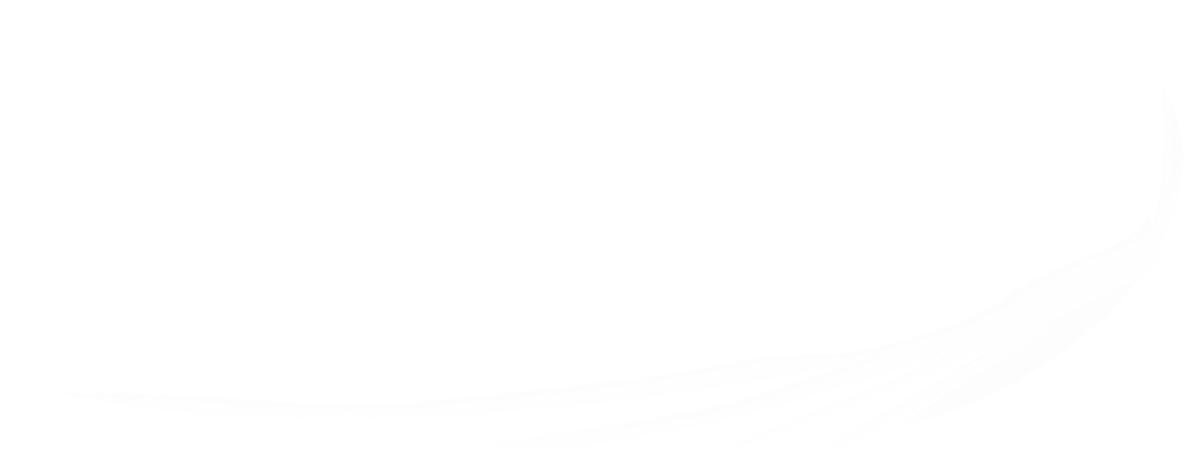 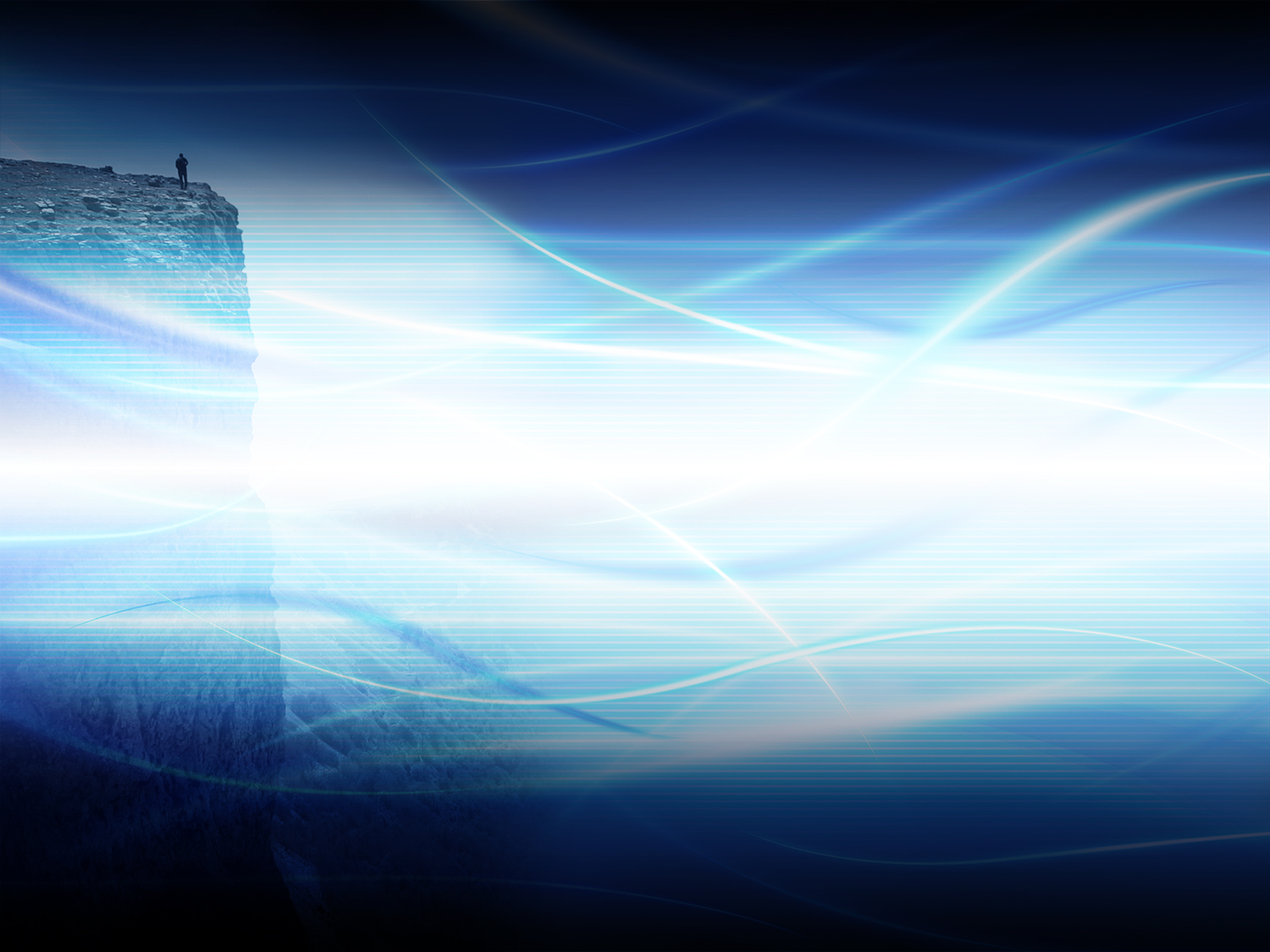 Qual é a única ponte entre a morte e a vida?
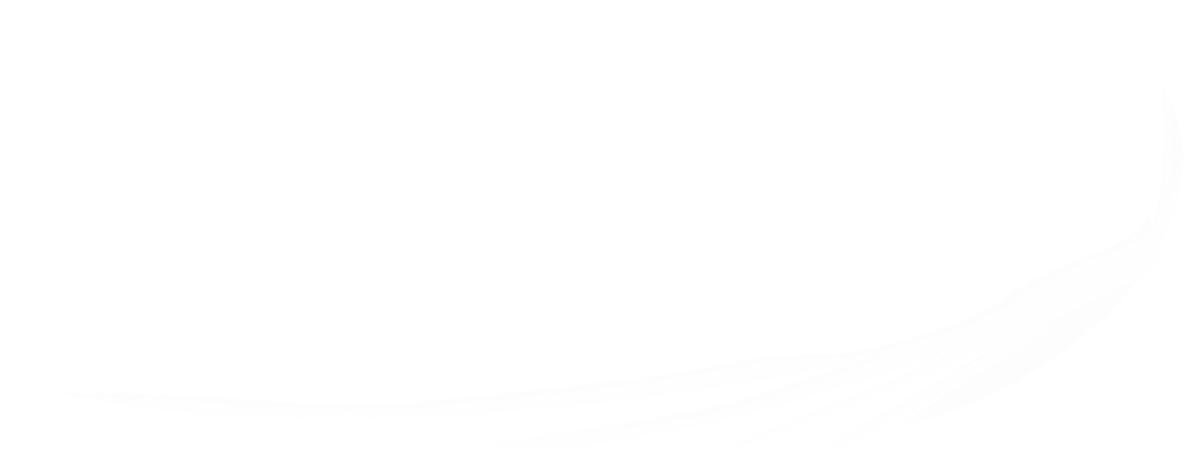 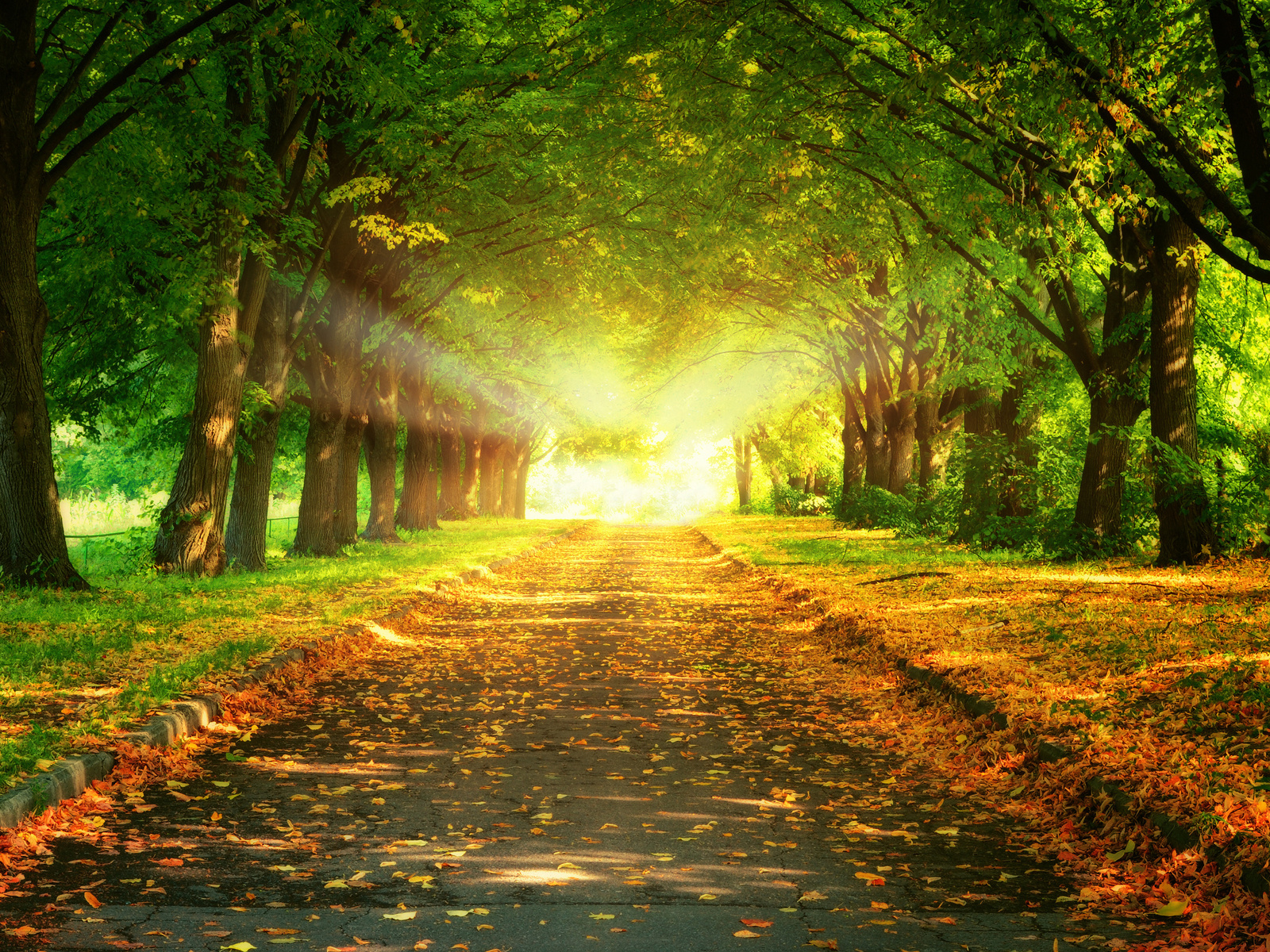 Jesus disse: 
“Eu sou o caminho,
a verdade
e a vida.”
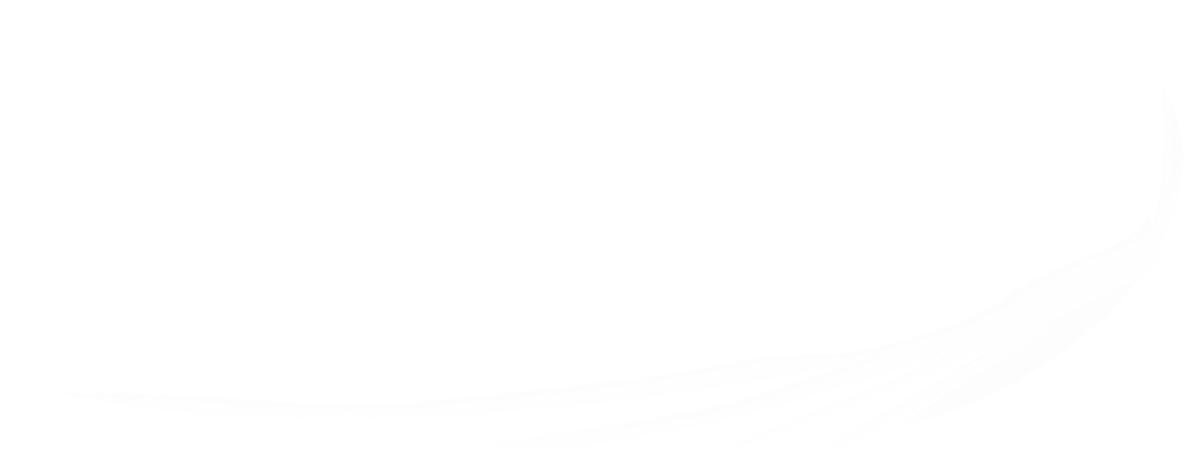 João 14:6
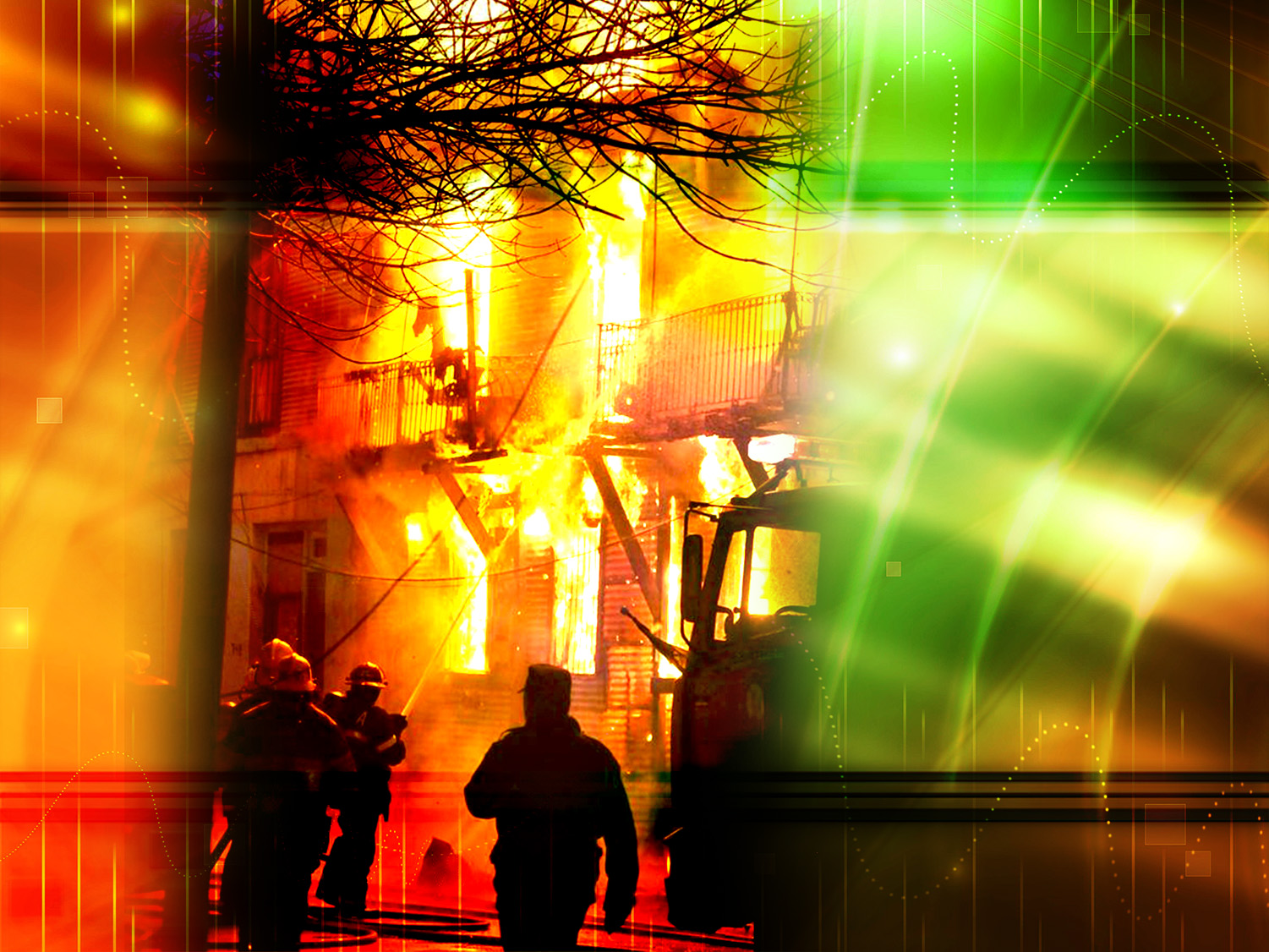 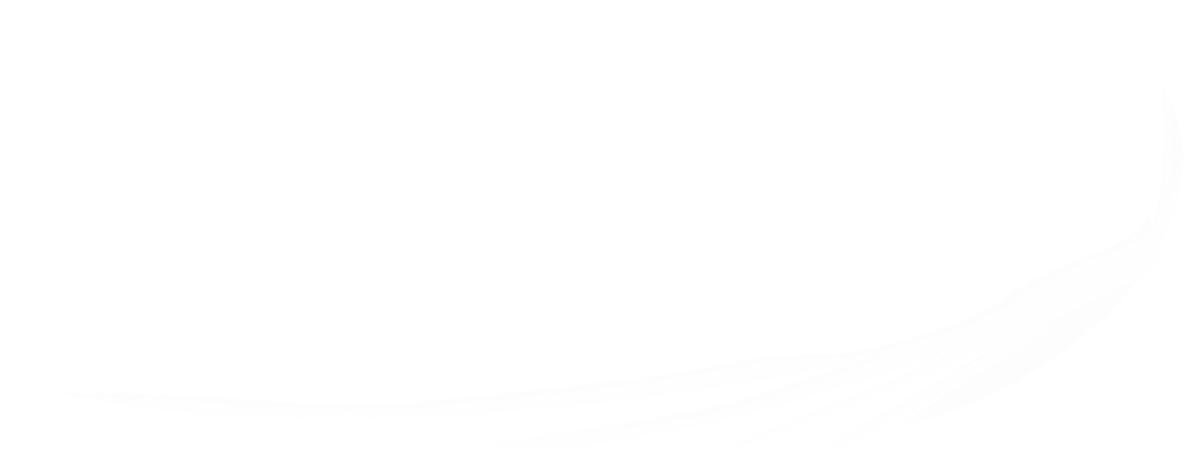 [Speaker Notes: Un edificio horizontal estaba en llamas. Desde una ventana, en lo alto, clamaban por auxilio tres personas. Llegaron los bomberos, colocaron la escalera, pero esta no alcanzaba, faltaban casi dos metros. El bombero que estaba en la punta de la escalera, en una acción heroica, subió hasta el último escalón e hizo un puente con su cuerpo, ordenando que pasasen por encima de él. Pasó el primero, el segundo, el tercero, pero ya no soportó más y cayó al vacío...
 En el sepelio, estaban esas tres personas. Lloraban mucho, aunque no lo conocían. Había dado su vida por ellos. Eran lágrimas de amor...]
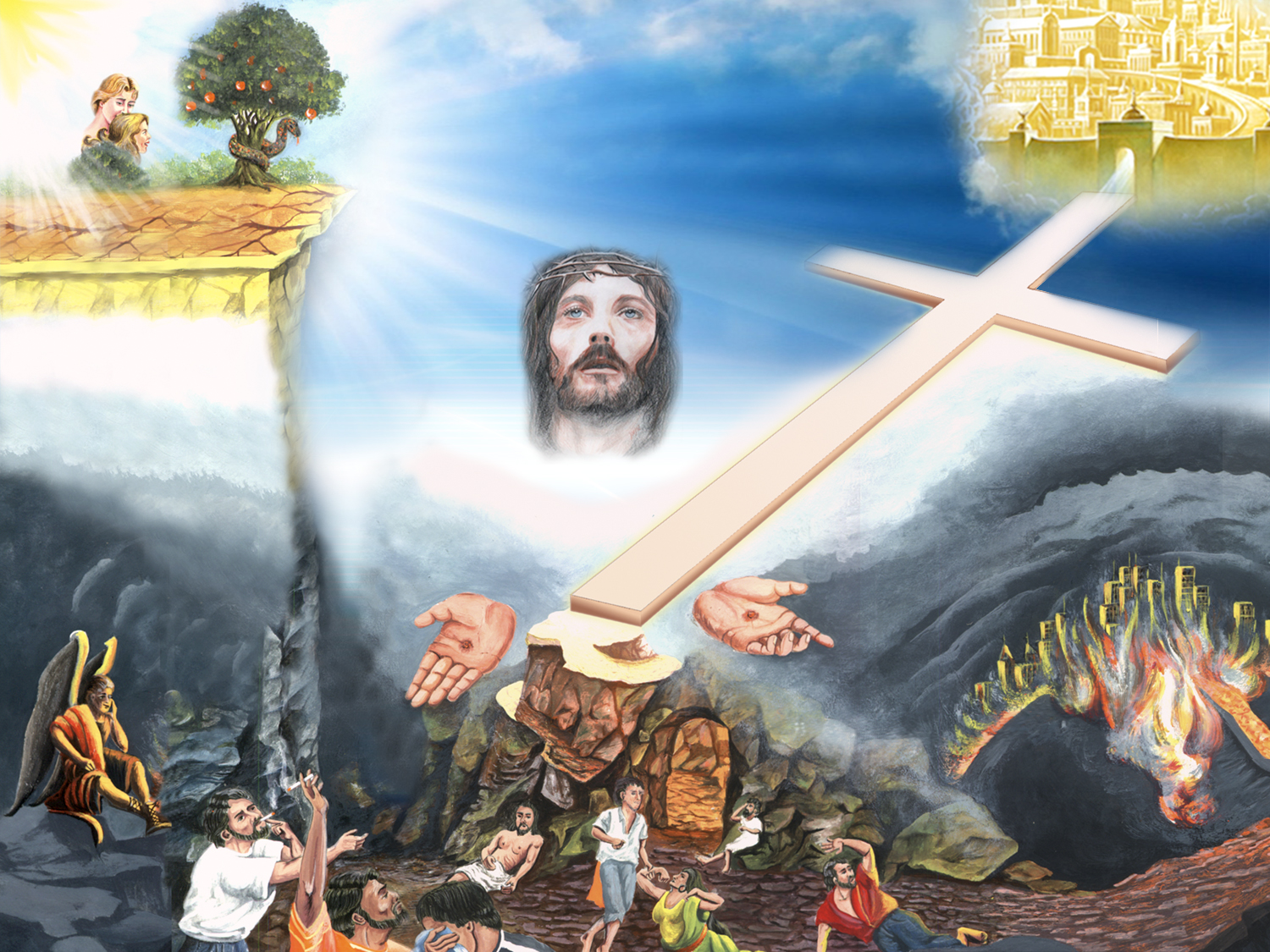 Eu sou
o caminho…
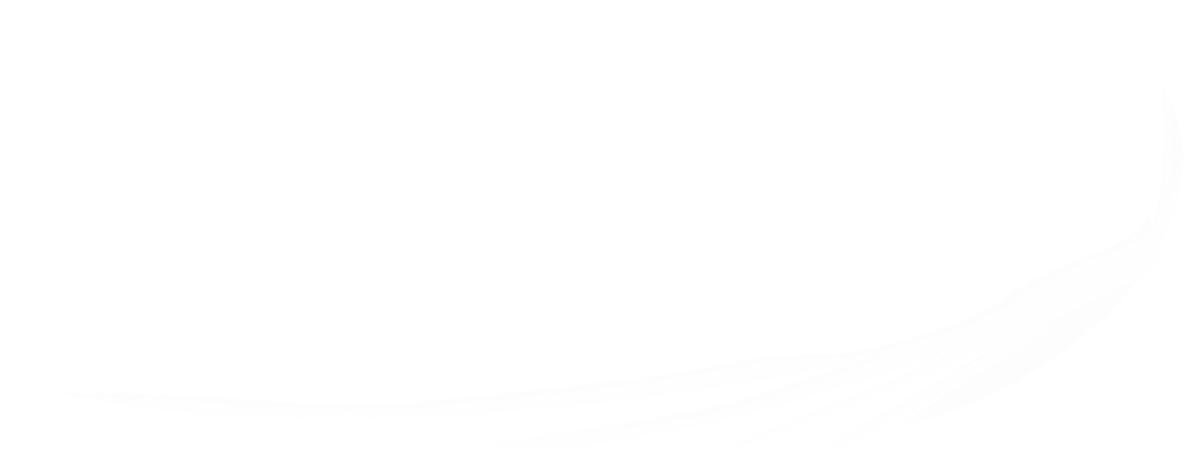 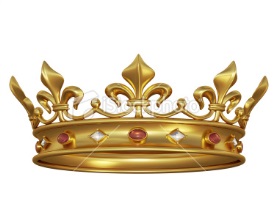 [Speaker Notes: Así Jesús tendió con su propio cuerpo un puente entre la muerte y la vida. ¡Una prueba de inmenso amor!
Cuando hemos entrado por esa puerta o sea cuando hemos aceptado a Jesús en nuestra vida estamos libres, ya no somos esclavos de Satanás sino hijos de Dios. Aceptamos a Jesús como nuestro Salvador y como nuestro Señor. Aceptamos su ley como nuestra regla de vida en lugar del pecado.
La ley no es el puente pero es la demostración de nuestro amor y lealtad a Dios.
Al vencer en la cruz Jesús a Satanás, recuperó el dominio que había sido usurpado por el enemigo.]
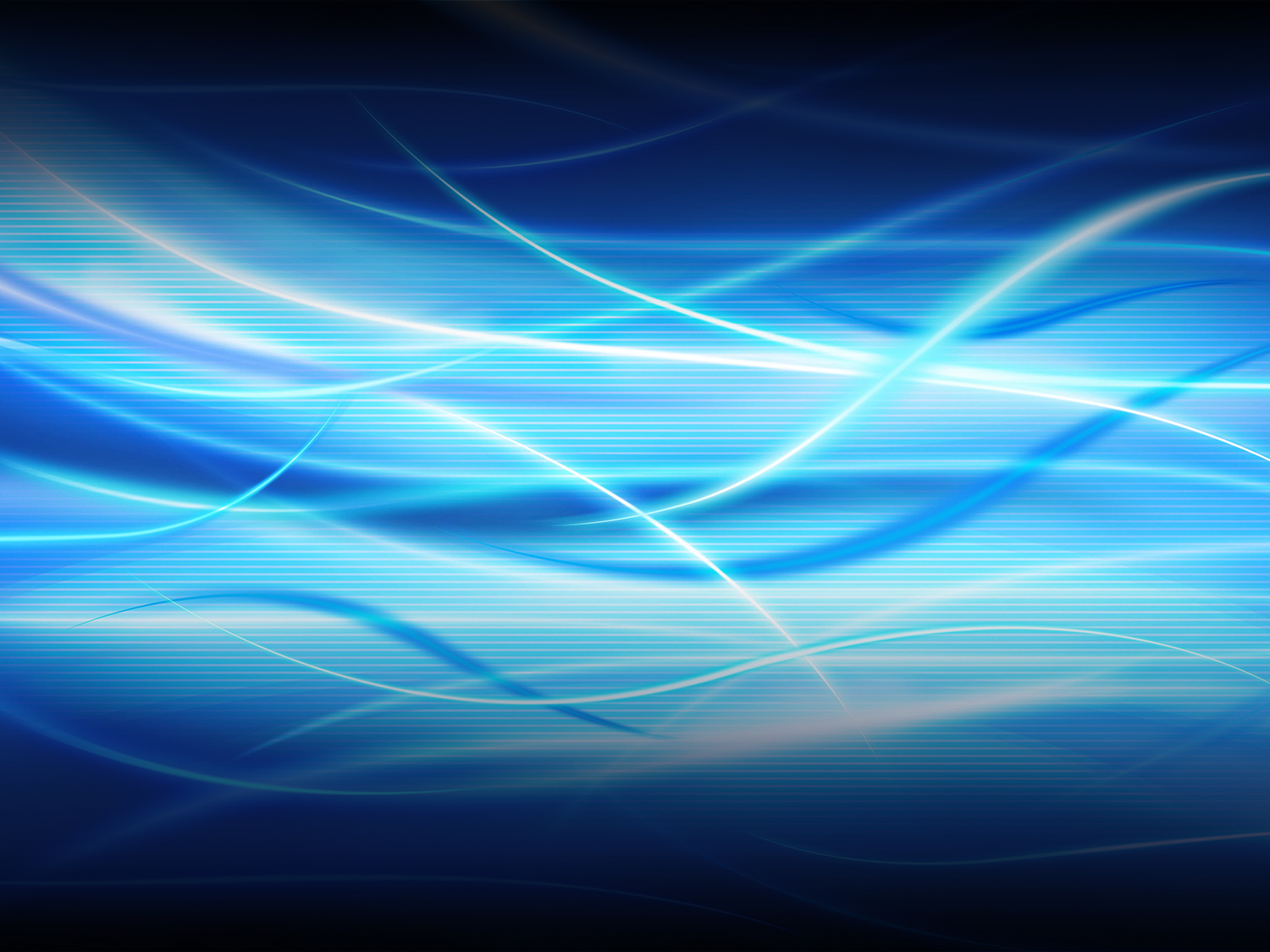 Promessas alentadoras
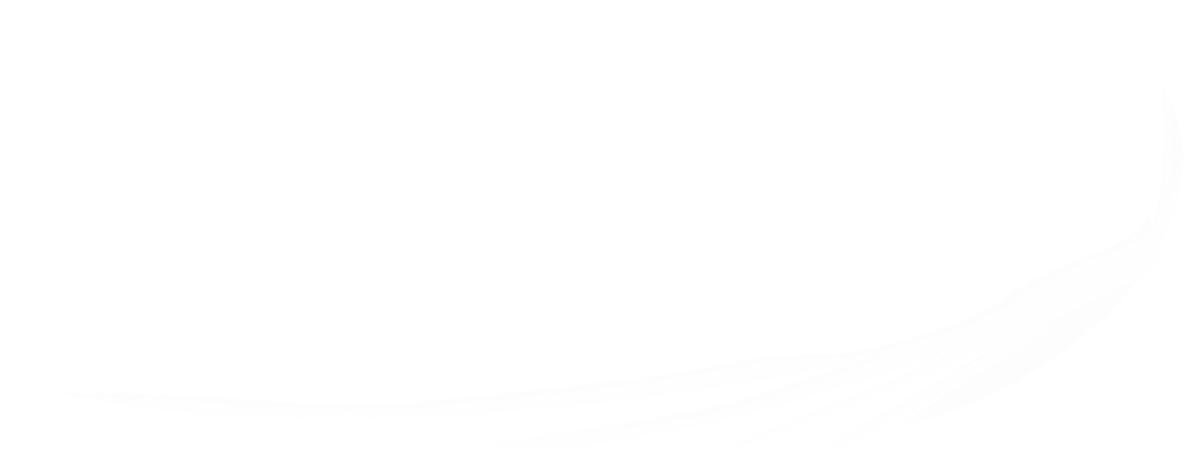 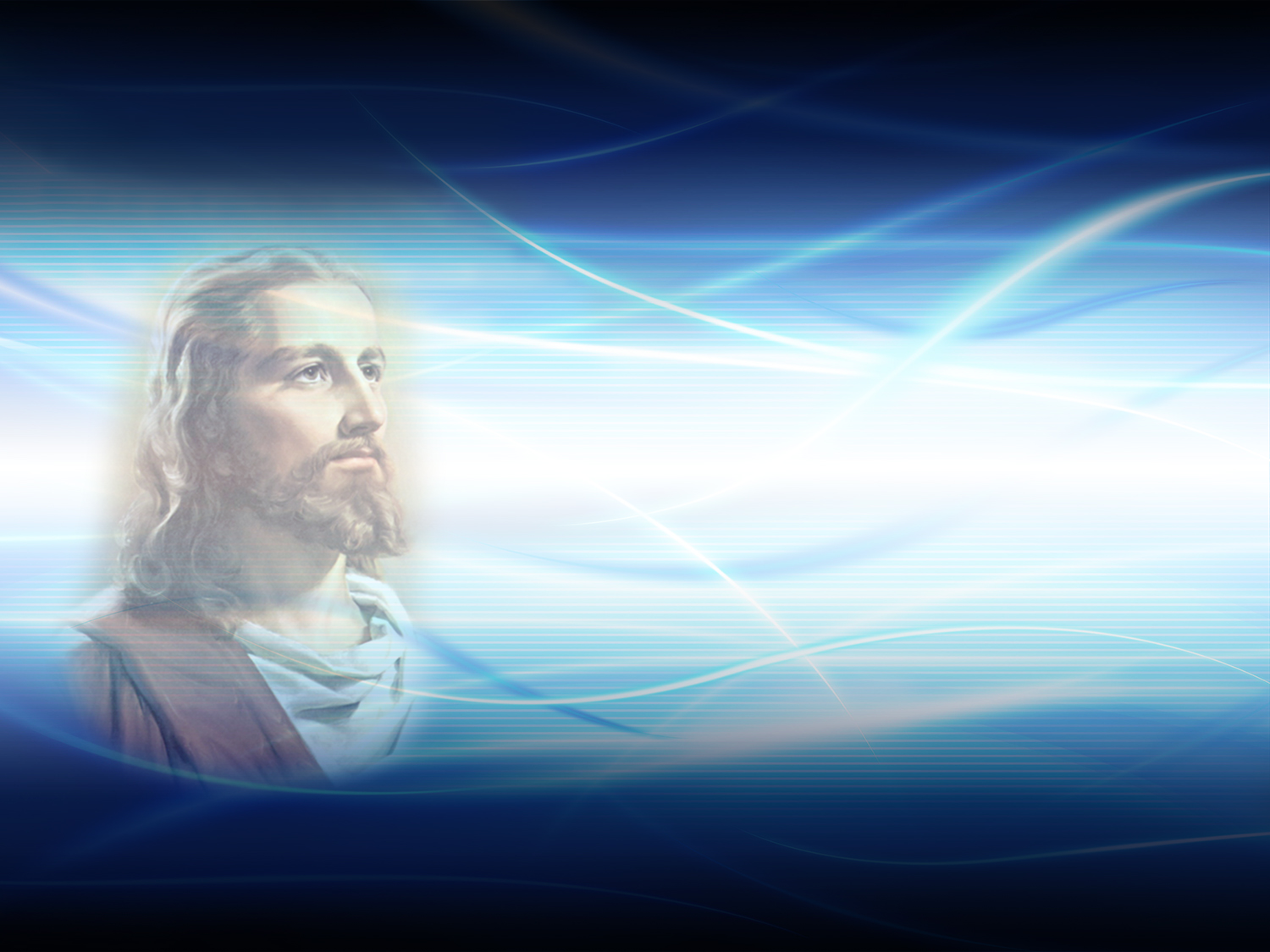 O que dá Deus aos que sinceramente creem em Jesus?
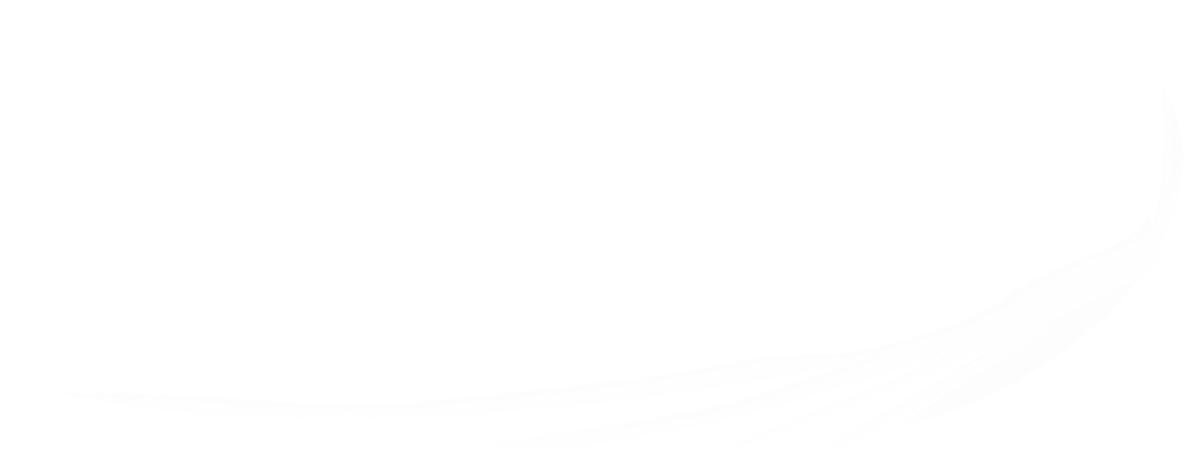 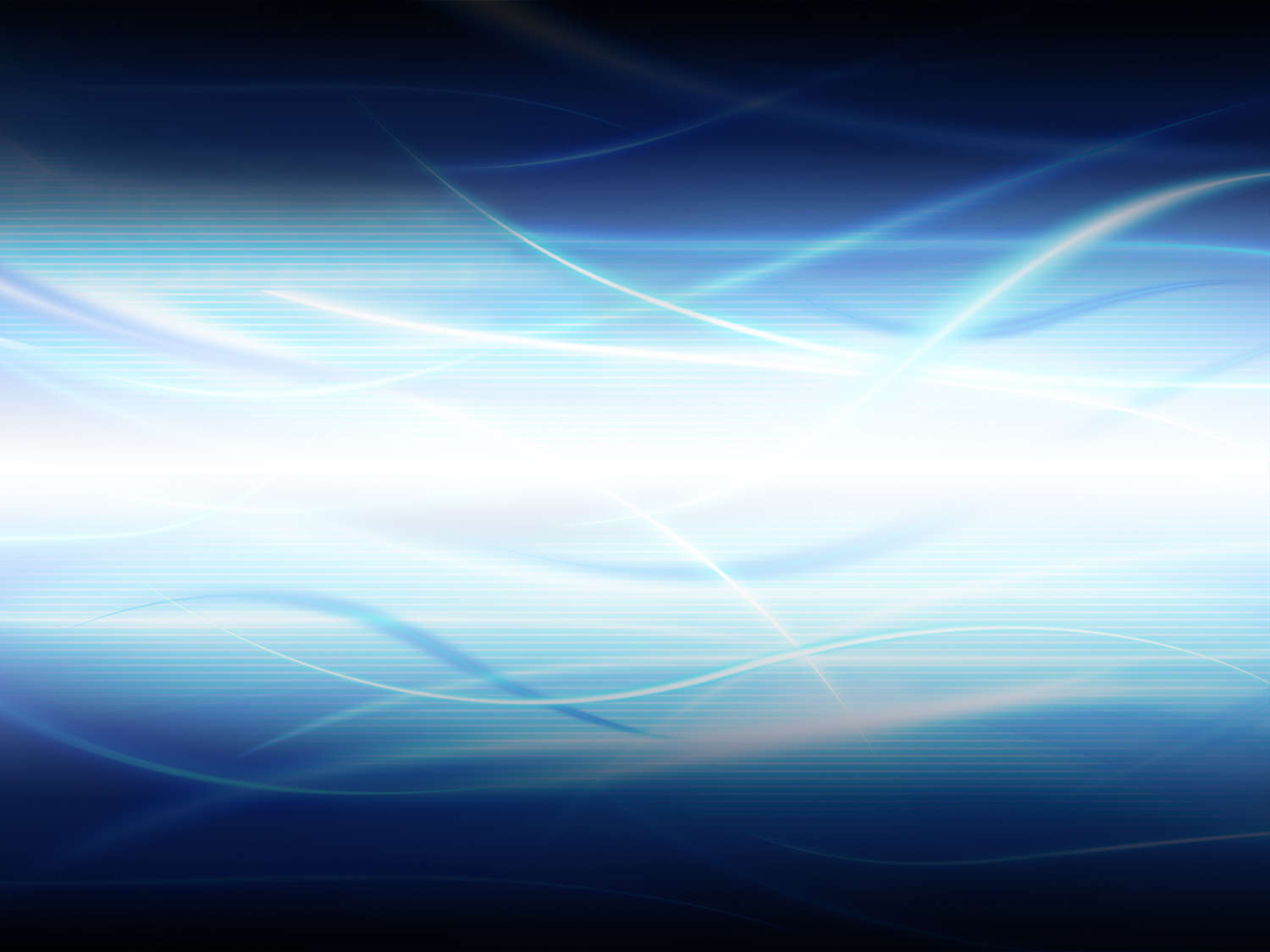 1 João 5:11-13
E o testemunho é este: que Deus nos deu a vida eterna: e esta vida está no seu filho.
Aquele que tem o filho tem a vida; aquele que não tem o filho de Deus não tem a vida.
Estas coisas vos escrevi, para que saibais que tendes a vida eterna e para que creiais no nome do filho de Deus.
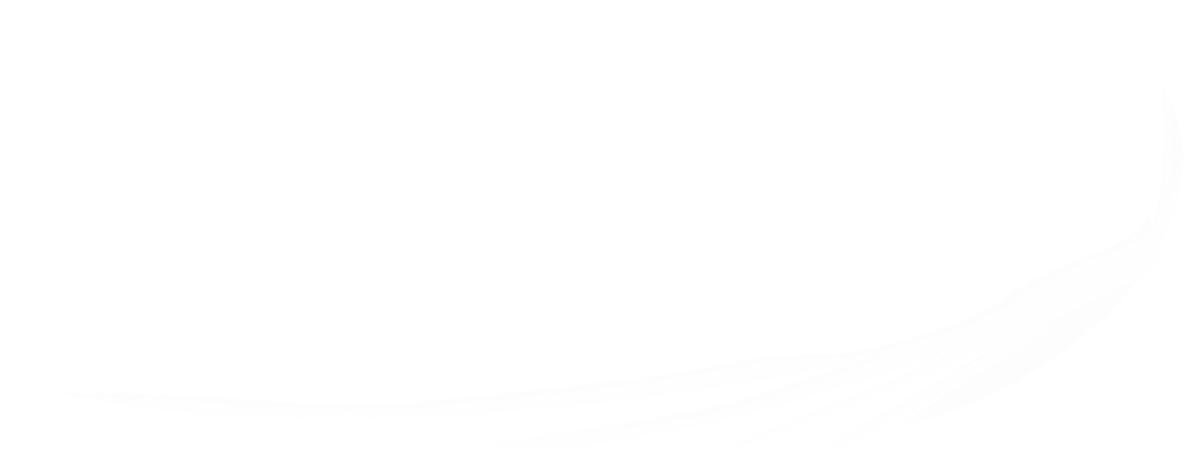 [Speaker Notes: El que tiene al hijo tiene la vida.
¡Usted puede aferrarse a esta promesa de vida eterna! ¡Vivir con esperanza y con certeza, es vivir feliz!]
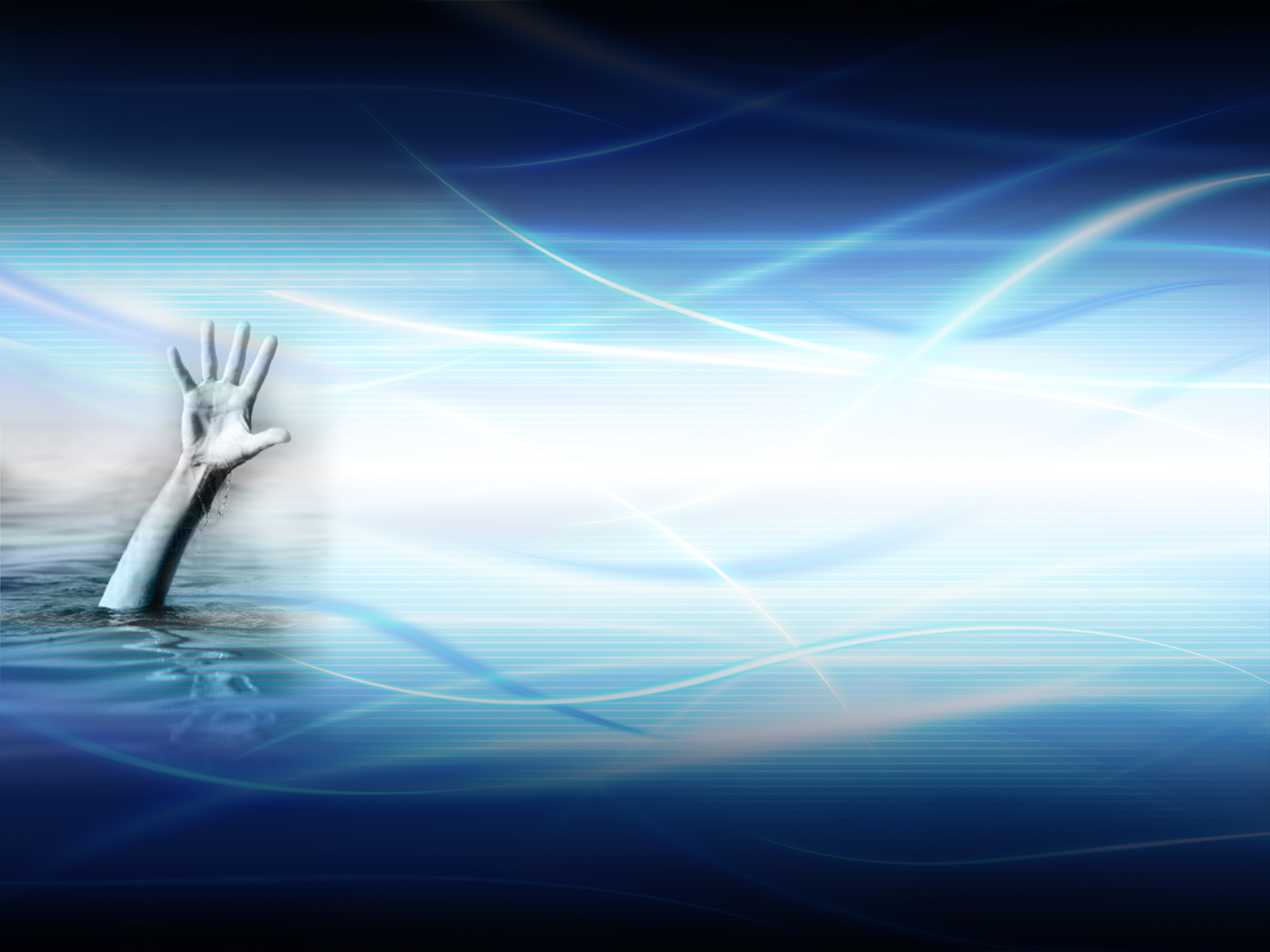 Jesus rejeita algum dos que acudem a Ele para salvar-se?
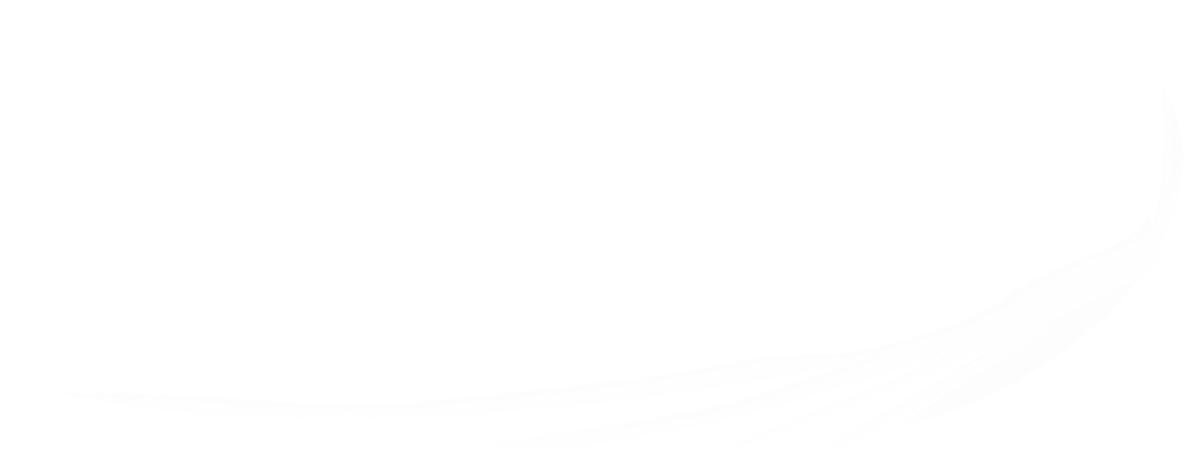 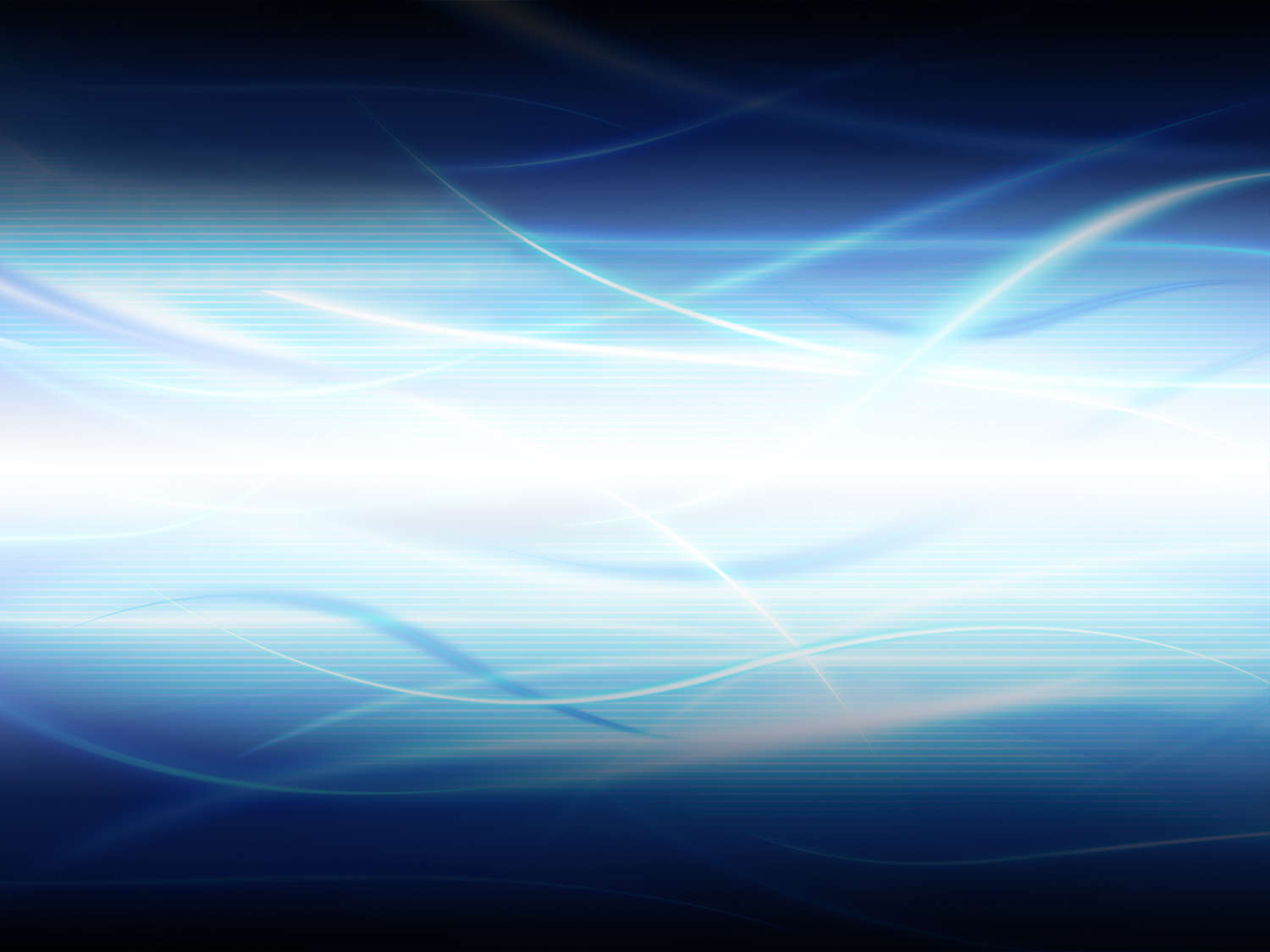 João 6:37
Tudo o que o Pai me dá virá a mim; e o que vem a mim de maneira nenhuma o lançarei fora.
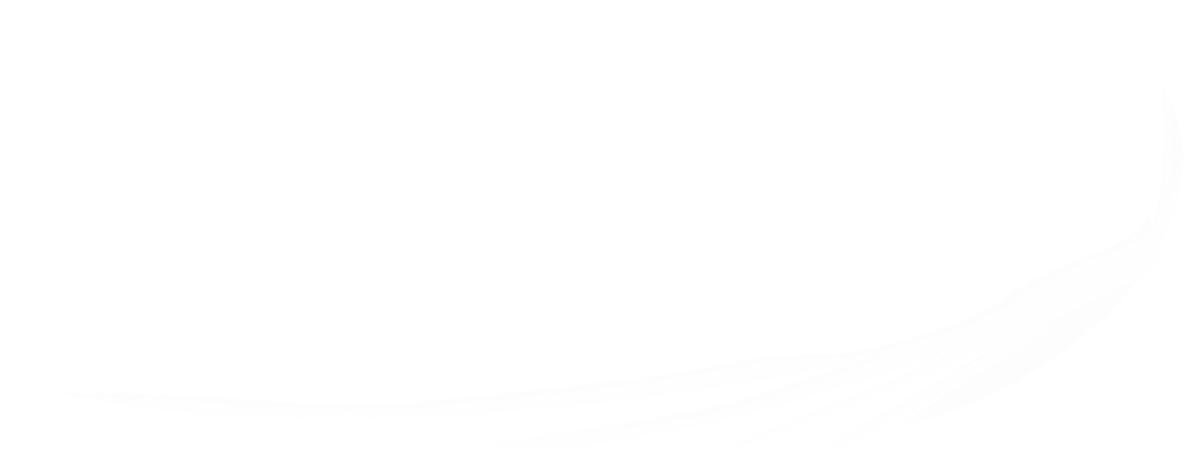 [Speaker Notes: No rechaza a nadie. El dice: "... y al que a mí viene no le echo fuera"
Dios desea justificarnos gratuitamente, o sea, declararnos perdonados y reconciliados por su gracia, mediante Cristo. "Siendo justificados gratuitamente por su gracia mediante la redención que es en Cristo Jesús" (Romanos 3:24).
Promete ni siquiera recordar nuestros pecados. (Isaías 43:25).]
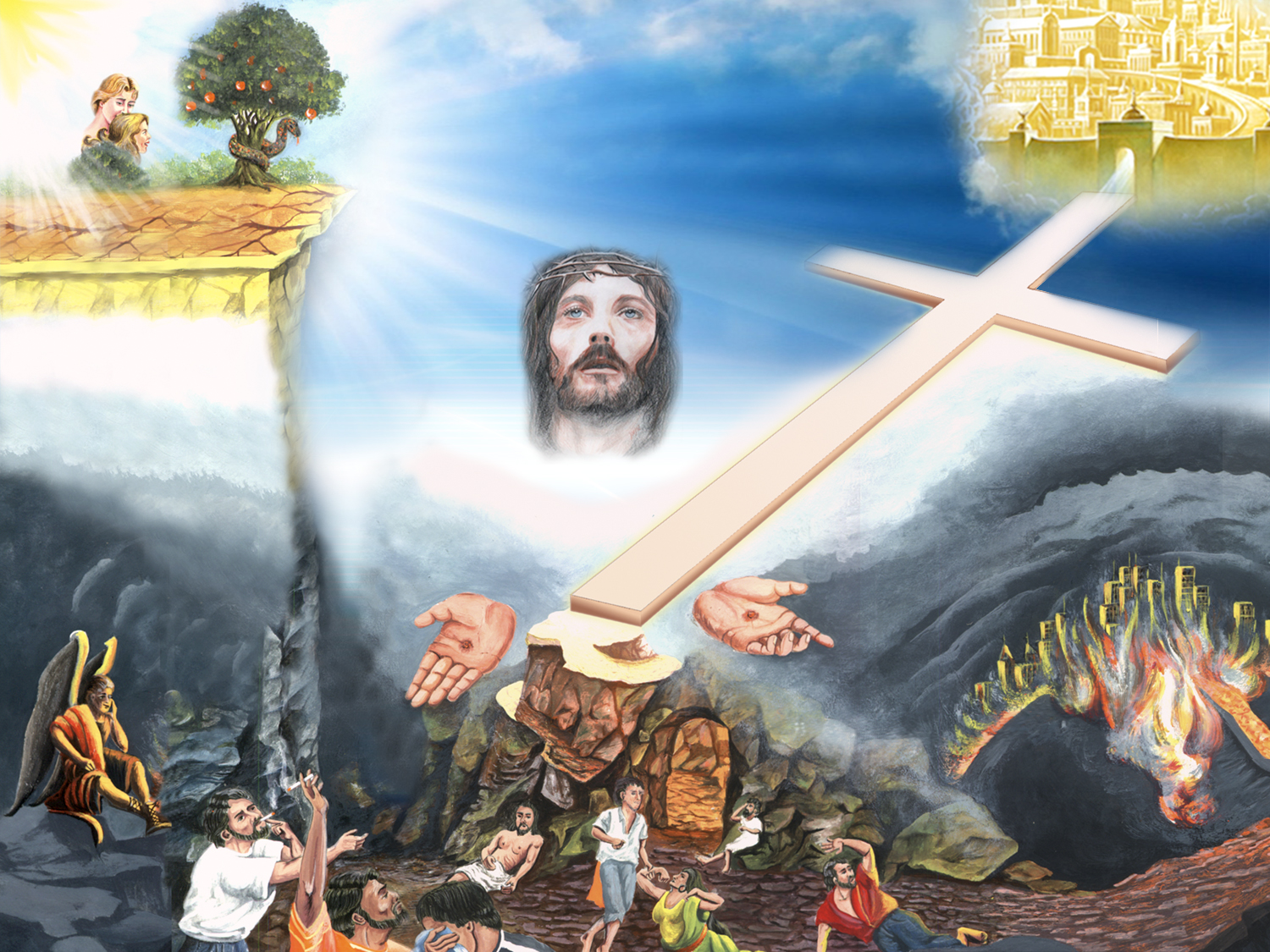 Vida eterna
Um carácter perfeito
Um lar maravilhoso
O domínio sobre todo
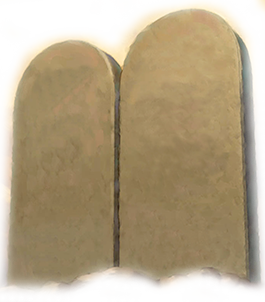 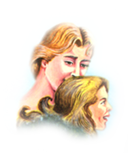 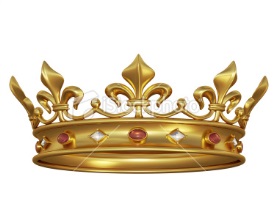 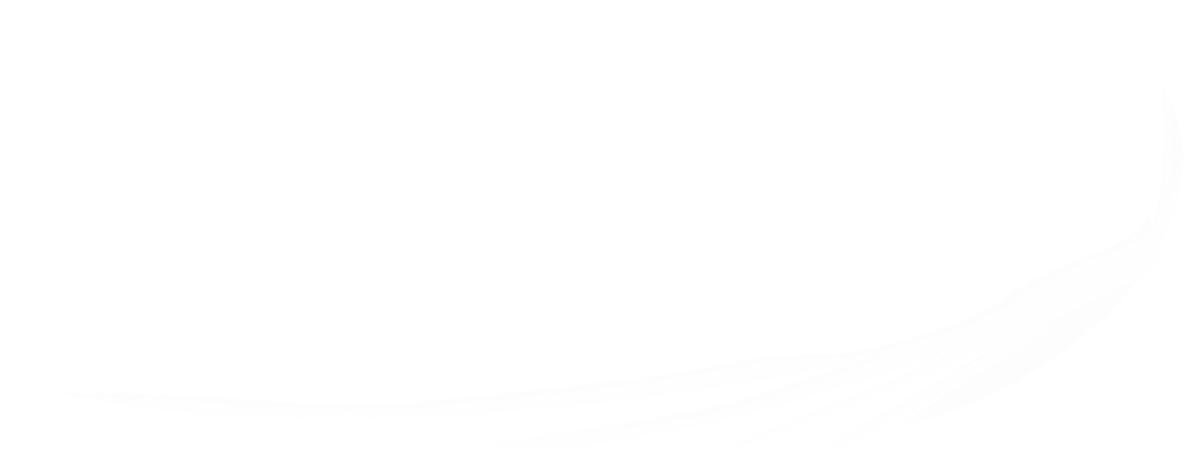 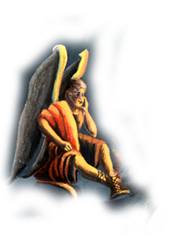 [Speaker Notes: Pronto regresará Jesús para buscar a sus hijos. 
Nos devolverá los cuatro dones perdidos: 
La vida, el carácter recto, un hogar maravilloso y el dominio sobre todo. 
Viviremos eternamente con Jesús y su ley de amor será nuestra norma de vida. 
Satanás será destruido definitivamente y el pecado será erradicado para siempre.]
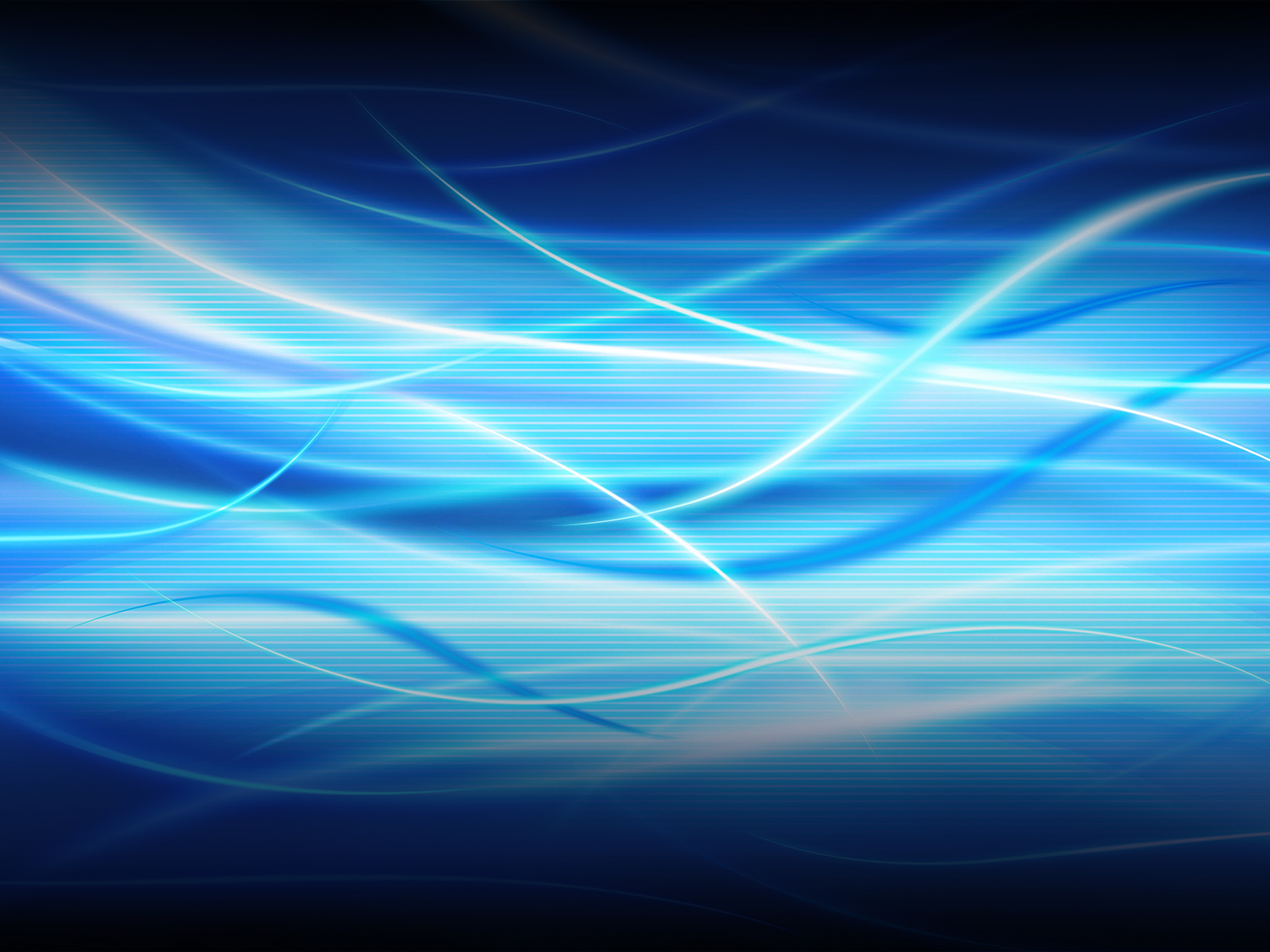 conclusão
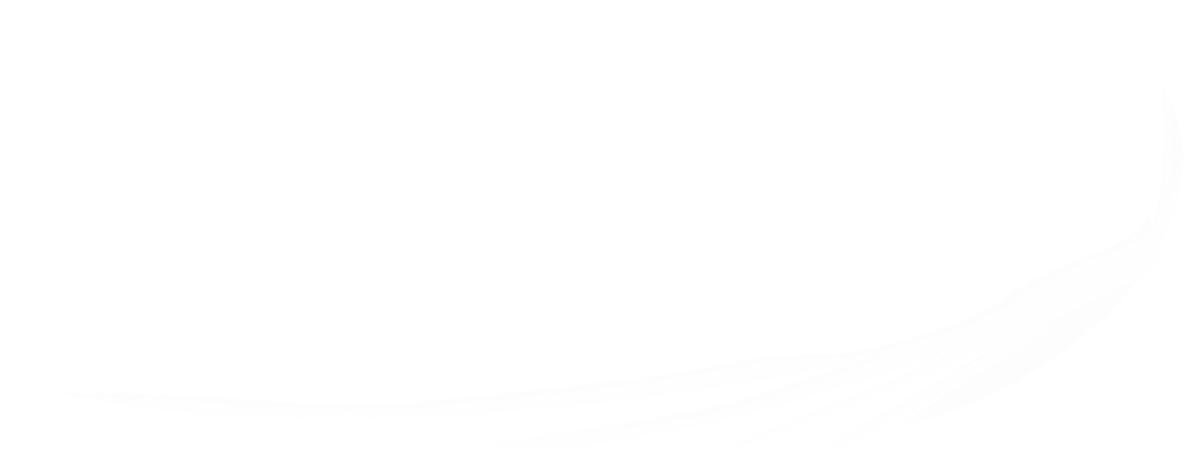 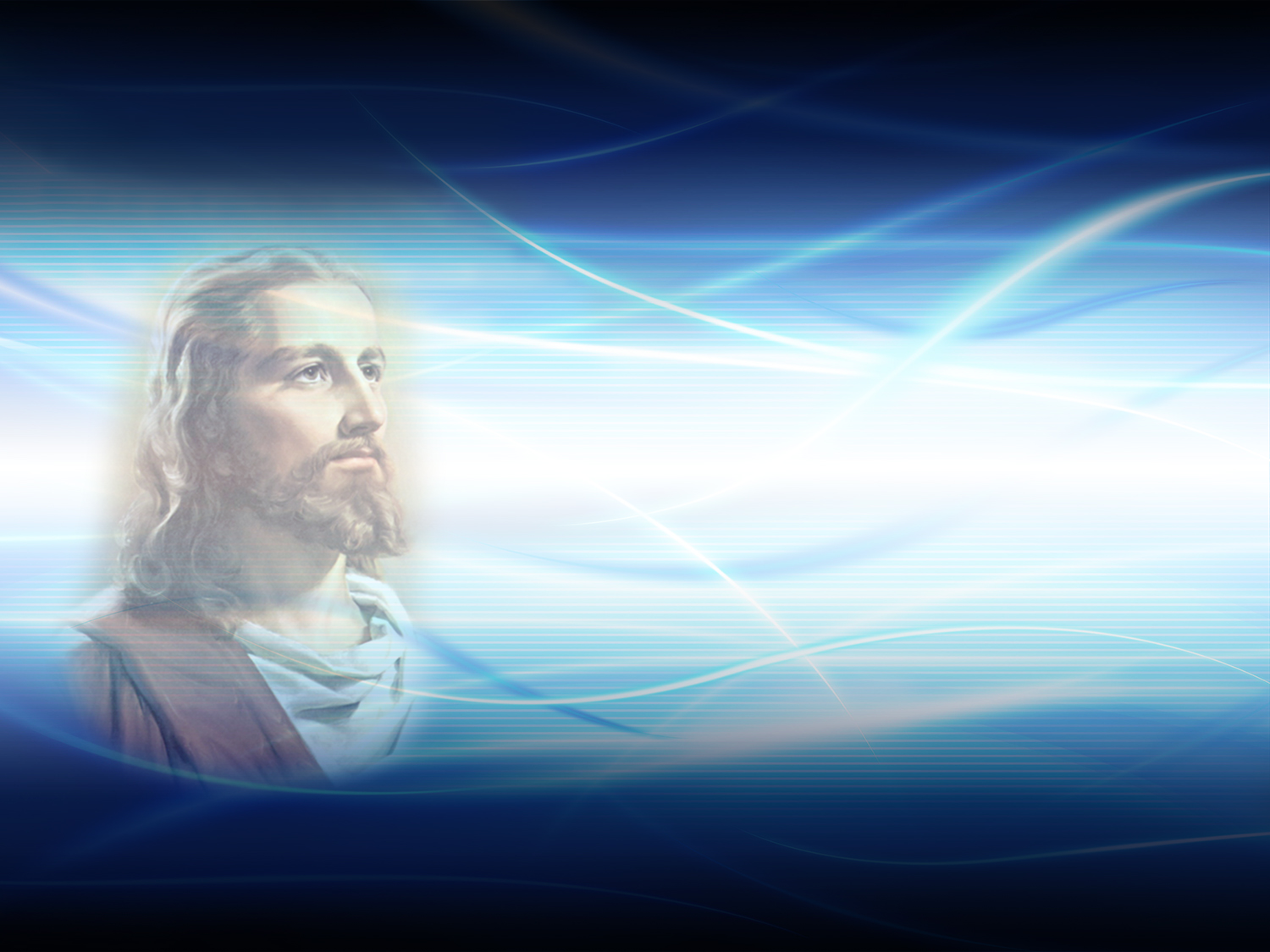 O que devemos fazer para sermos filhos de Deus e recebermos a salvação?
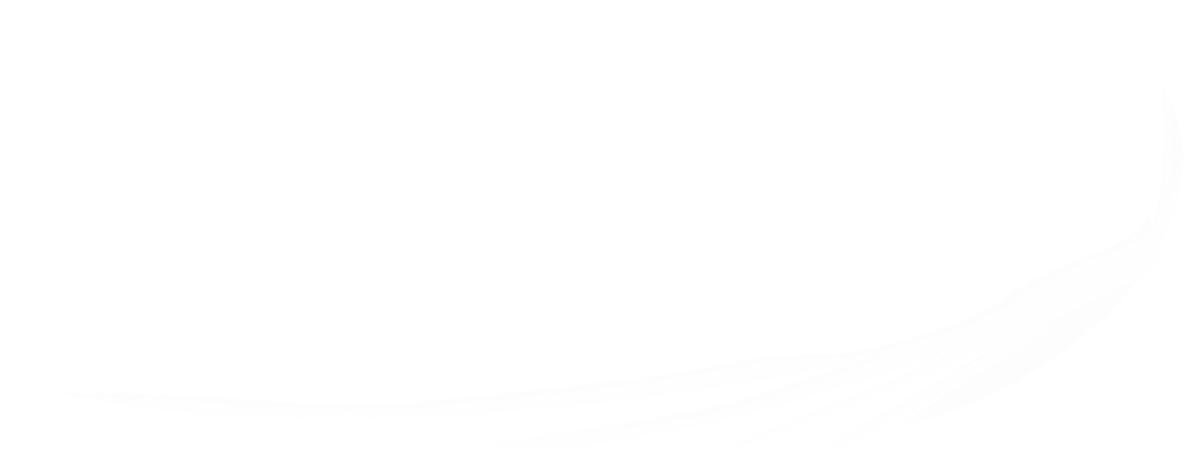 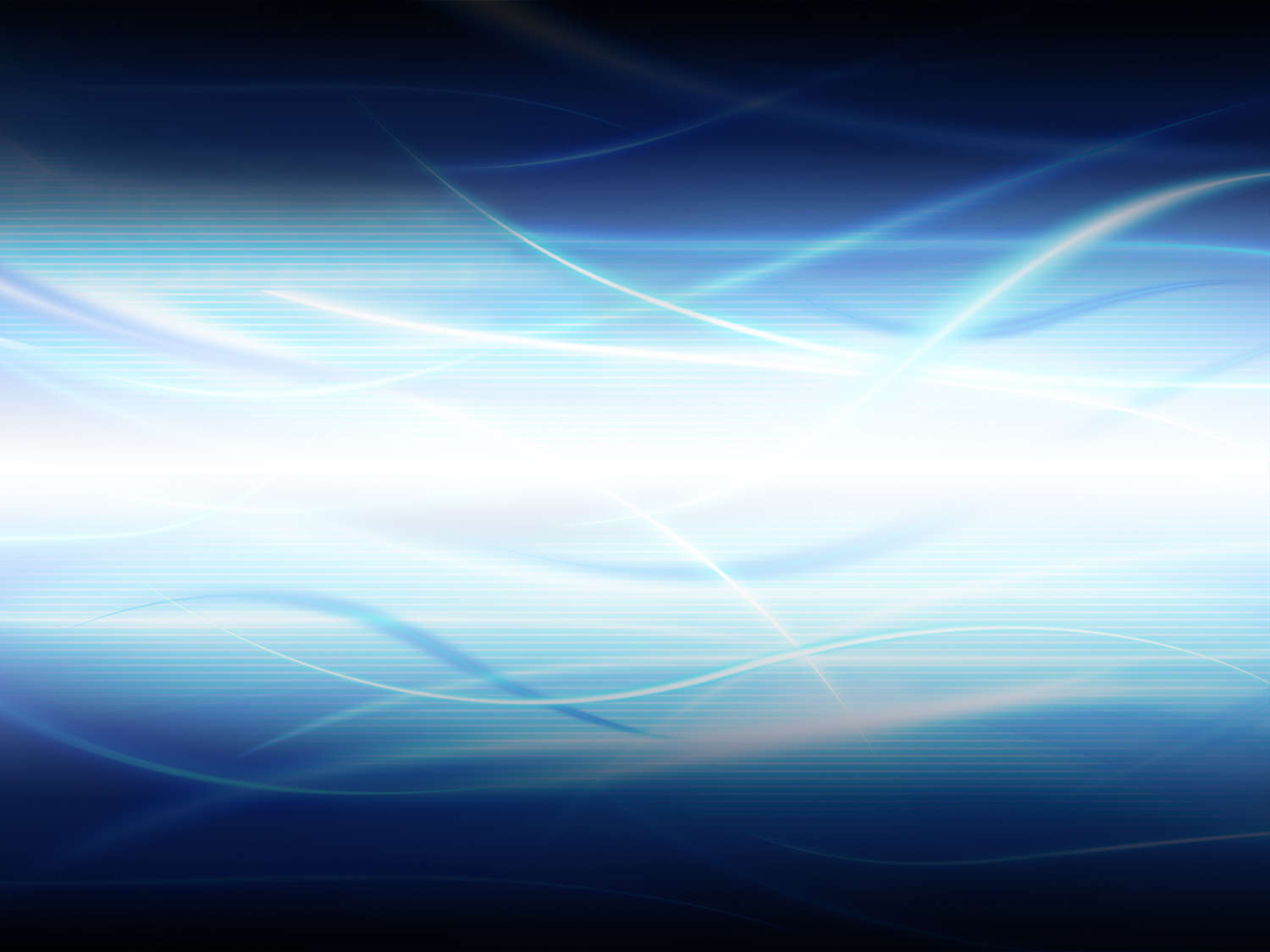 João 1:12
Mas a todos quantos o receberam deu-lhes o poder de serem feitos filhos de Deus: aos que creem no seu nome
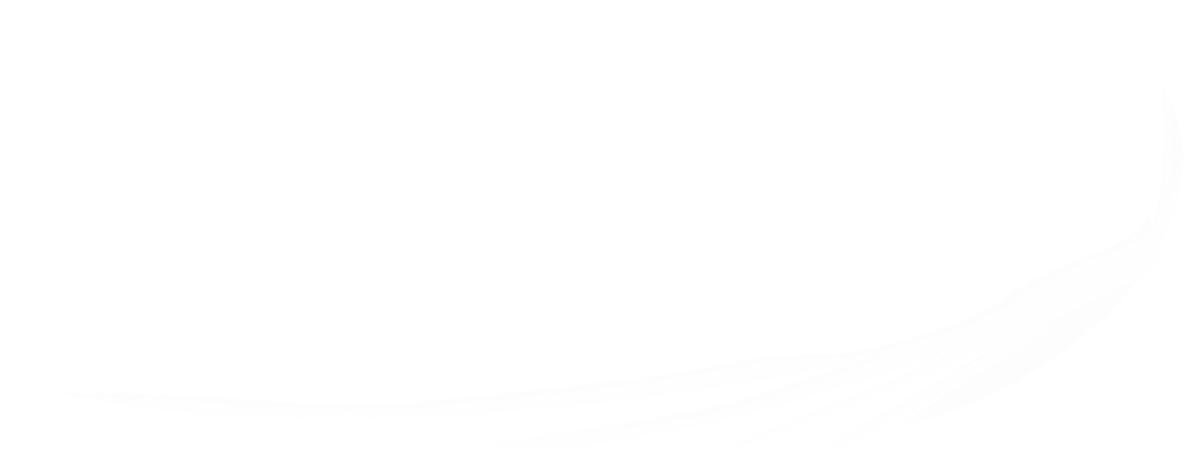 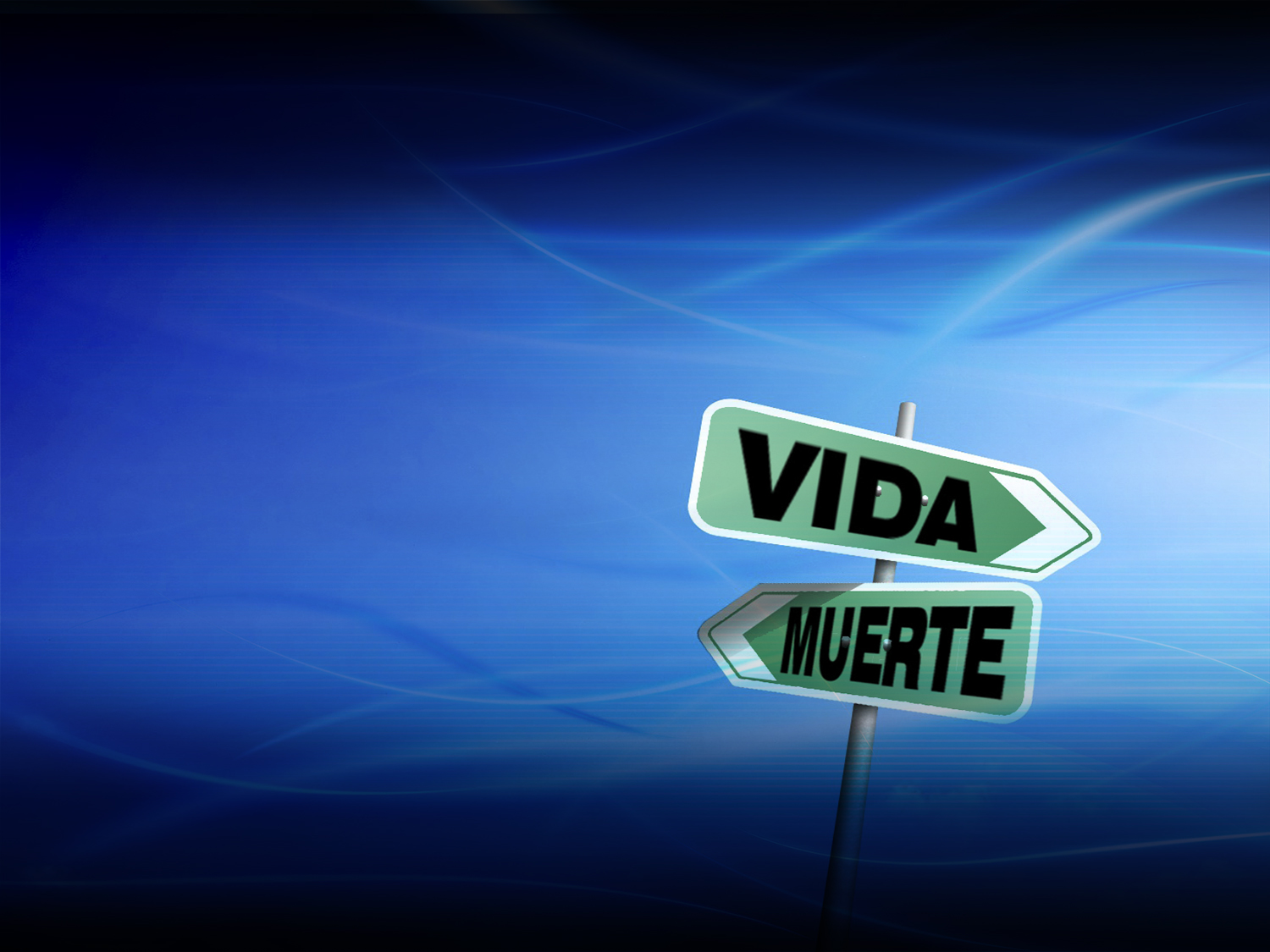 Deus está ansioso por salvar-nos, 
mas devemos fazer a eleição devida.
Querido amigo, em que caminho se encontra? Existem apenas dois: o da vida eo da morte; o da salvação e o da perdição; o caminho de Jesus
ou o caminho do pecado.
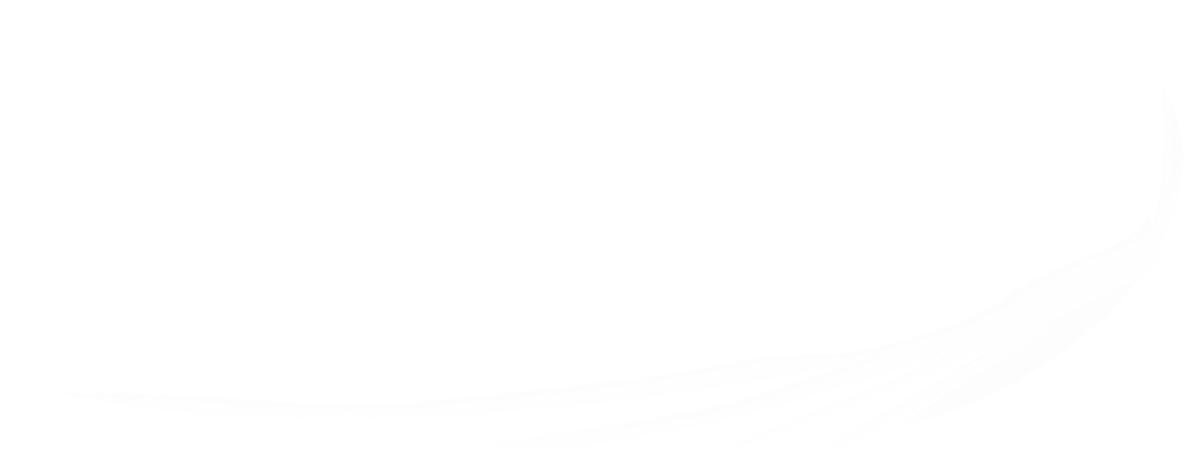 [Speaker Notes: Dios está ansioso por salvarnos, pero debemos hacer la debida elección. 
Querido amigo, ¿en qué camino se encuentra? Sólo existen dos: el de la vida y el de la muerte; el de la salvación y el de la perdición; el camino de Jesucristo o el camino del pecado.]
Ao aceitar Jesus identificamo-nos com Ele e com a Sua Lei, pois Ele é o nosso Senhor. 
Obedeceremos-Lhe por amor, por aquilo que Ele fez por nós, e trataremos de viver cada dia com Ele. 
O propósito de Sua morte foi       livrar-nos deste vale de sofrimento e de dor e dar-nos a herança da vida eterna.
Esta é a boa nova, a melhor notícia, não lhe parece?
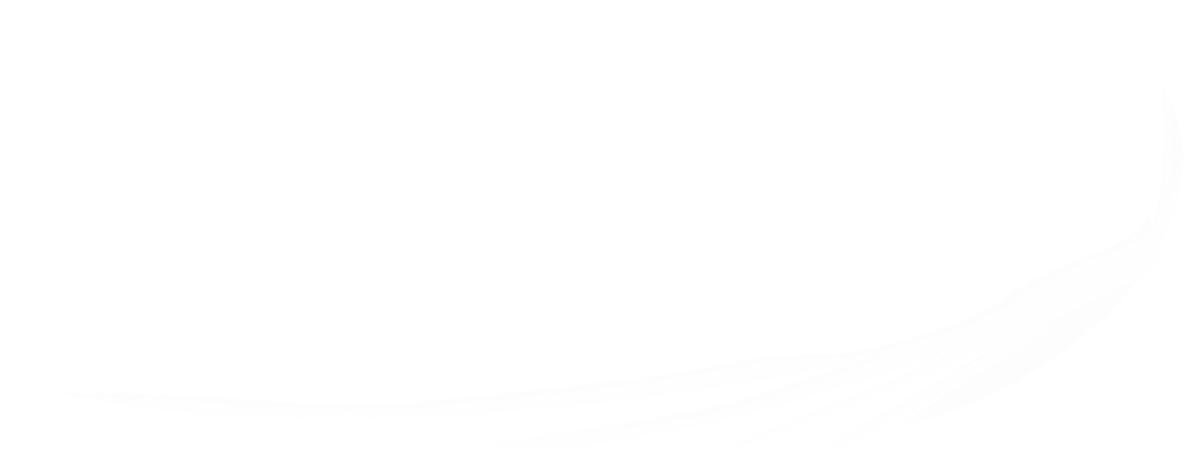 [Speaker Notes: Al aceptar a Jesús nos identificamos con Él y con su Ley, pues Él es nuestro Señor. Le obedeceremos por amor, por lo que Él hizo por nosotros, y trataremos de vivir día a día con Él. El propósito de su muerte fue librarnos de este valle de sufrimiento y de dolor y darnos la herencia de la vida eterna.  Esta es la buena nueva, la mejor noticia, ¿no le parece?]
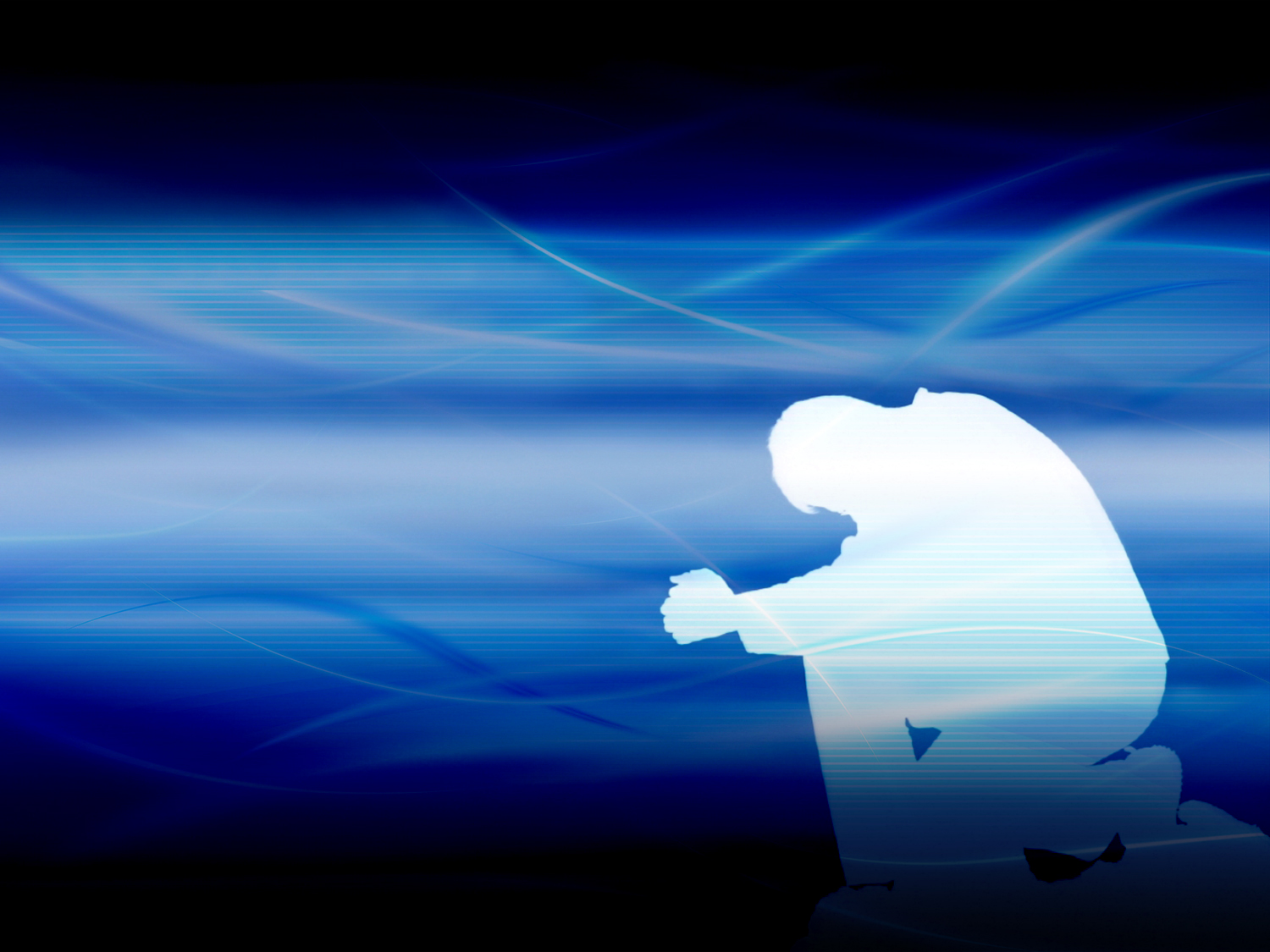 Deseja aceitar  Jesus, neste momento, como Salvador e Senhor da sua vida através de uma oração? 
Se deseja, vamos dizê-lo agora a Deus numa oração.
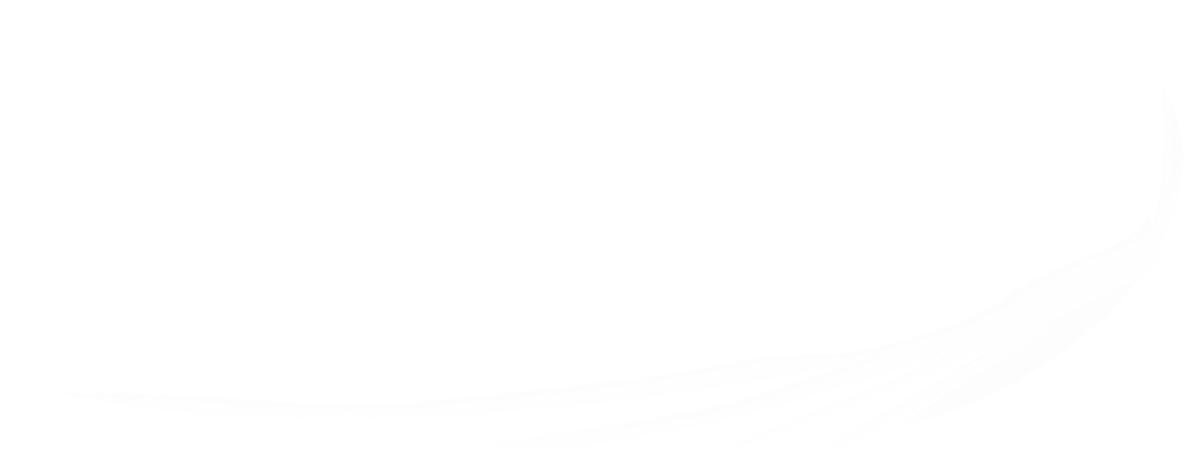